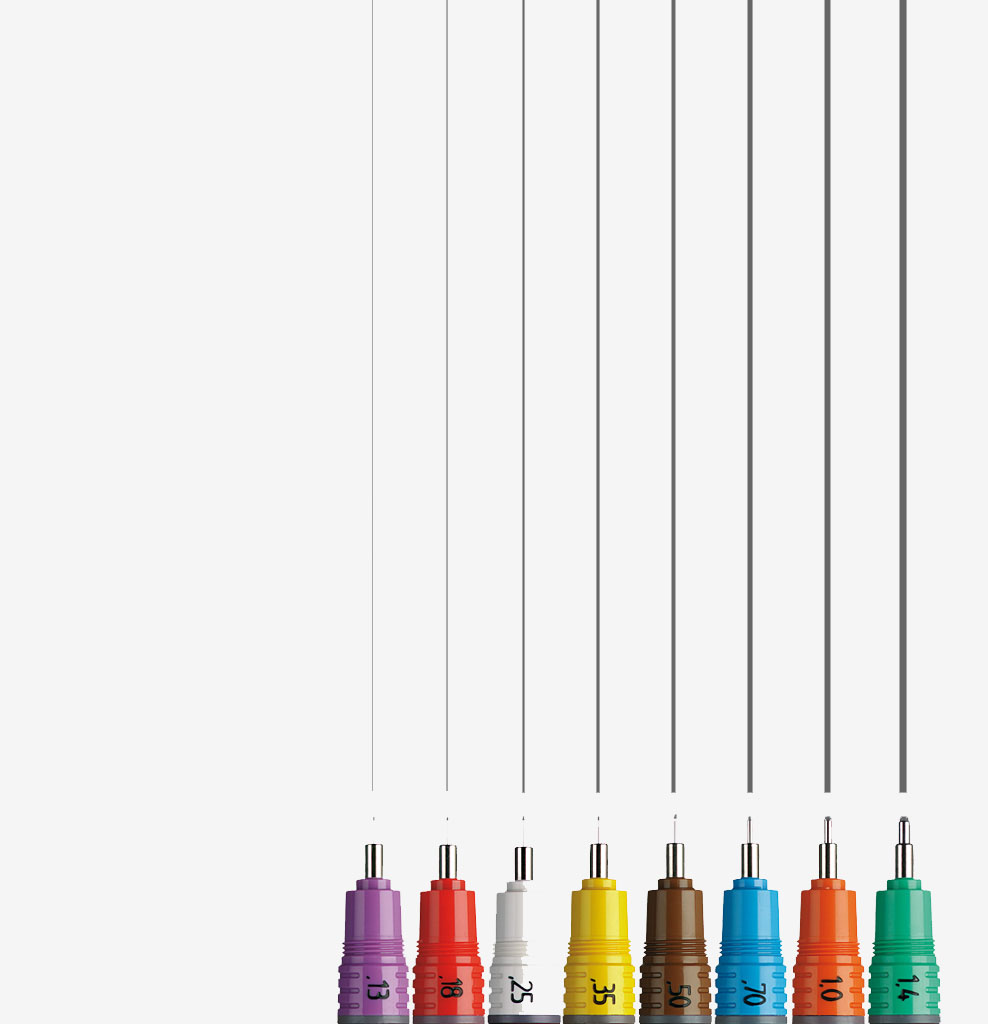 Sveučilište Josipa Jurja Strossmayera u Osijeku
Građevinski fakultet

Katedra za građevinske konstrukcije, projektiranje i tehničko crtanje
Kolegij: Elementi visokogradnje I
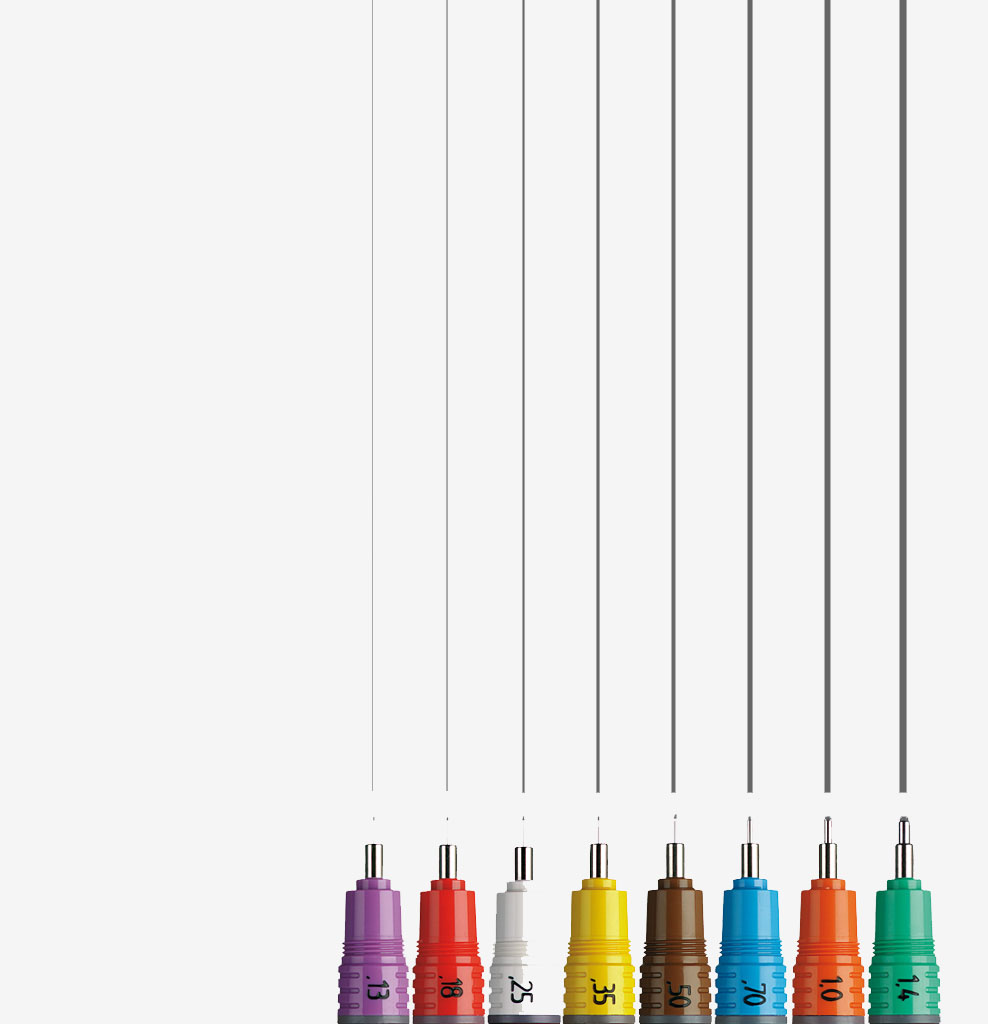 Vježbe: 11
		asistent: Ivana Brkanić, mag.ing.arch.
program br.3
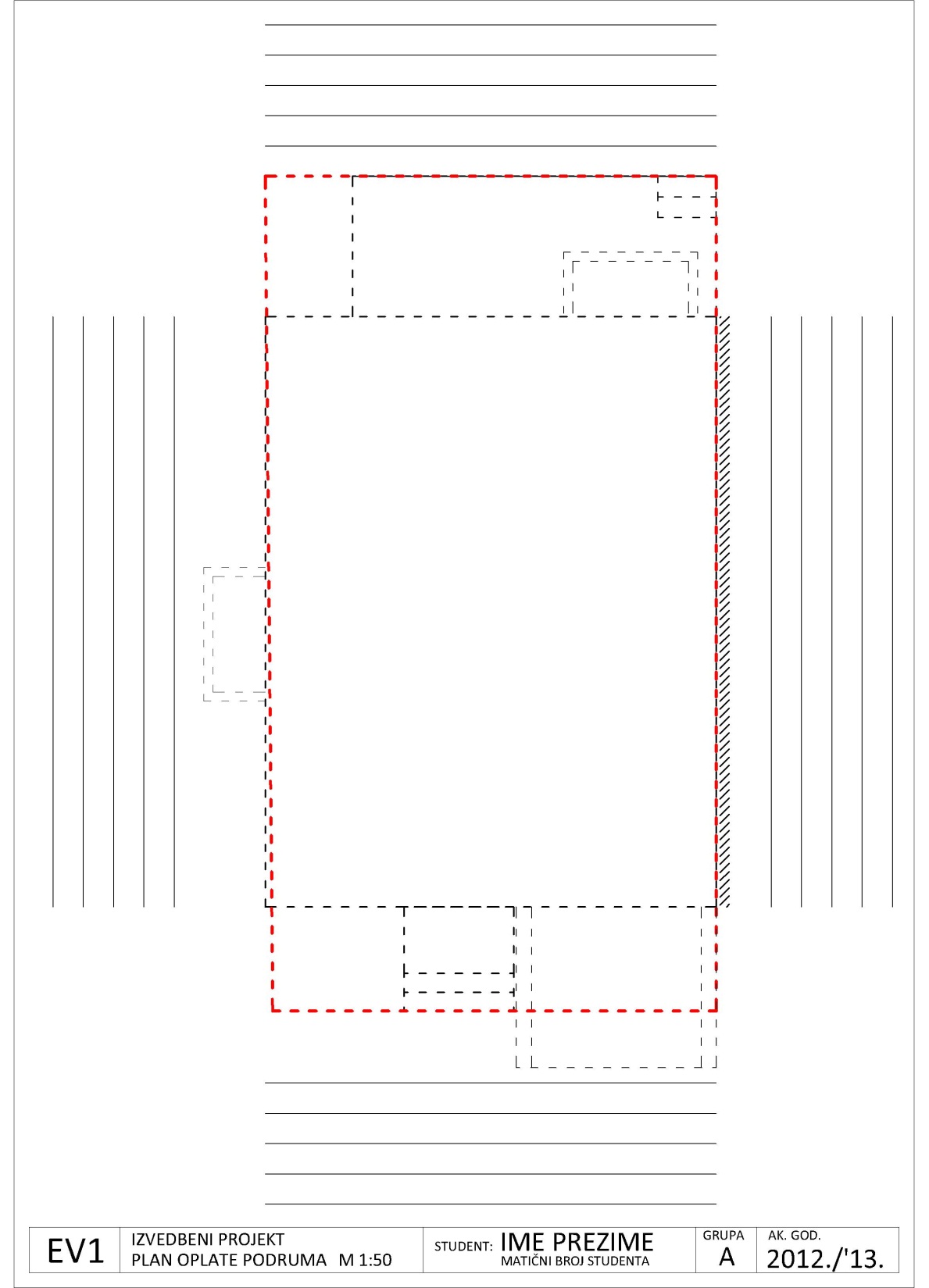 3. PROGRAM
	Izvedbeni projekt M 1:50
	- crta se kroz 4 vježbi
	- program se sastoji jednog A3 papira
	na kojem se crta PLAN OPLATE PODRUMA, 

PLAN OPLATE PODRUMA  M 1:50
	- sjever
	- sastavnica
	- pozicionirati na papiru obiteljsku kuću
 	  (stubišta i terase) 
	   u obliku pomoćnih linija
	- min. dvije (2) kote sa sve četiri strane
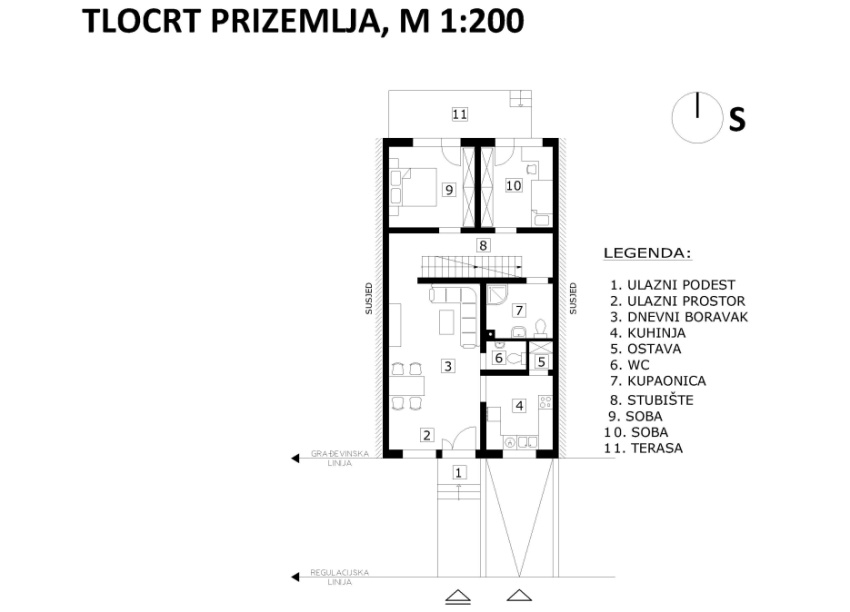 SASTAVNICA

proteže se u donjem dijelu A3 papira, od ruba do ruba

mora sadržavati:
- EV1
 IZVEDBENI PROJEKT 
- PLAN OPLATE PODRUMA M 1:50
 student: IME PREZIME / MATIČNI BROJ STUDENTA
- AK.GOD. 2012./2013.
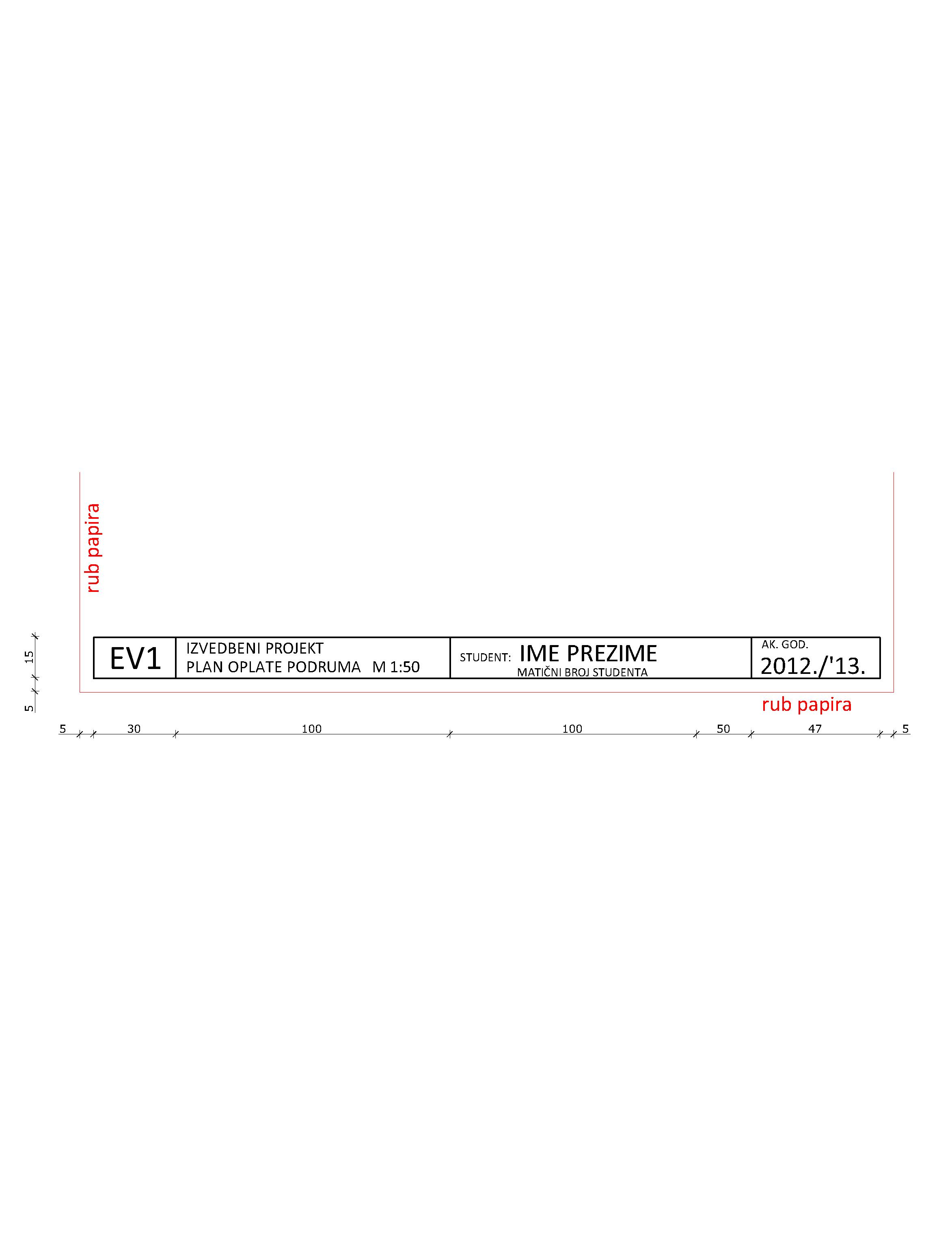 A
KOME JE POTREBAN PLAN OPLATE?
TESARIMA
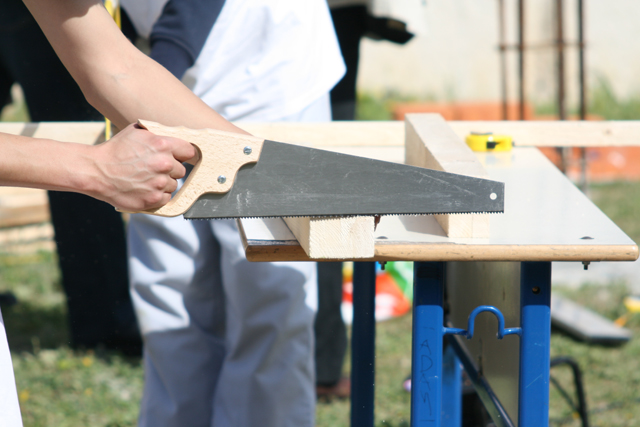 2.  ŠTO BI BILO BITNO ZA TESARE U NAŠEM PROJEKTU?
BETON, ARMIRANI BETON, (stropovi, stubišta, serklaži, grede…)
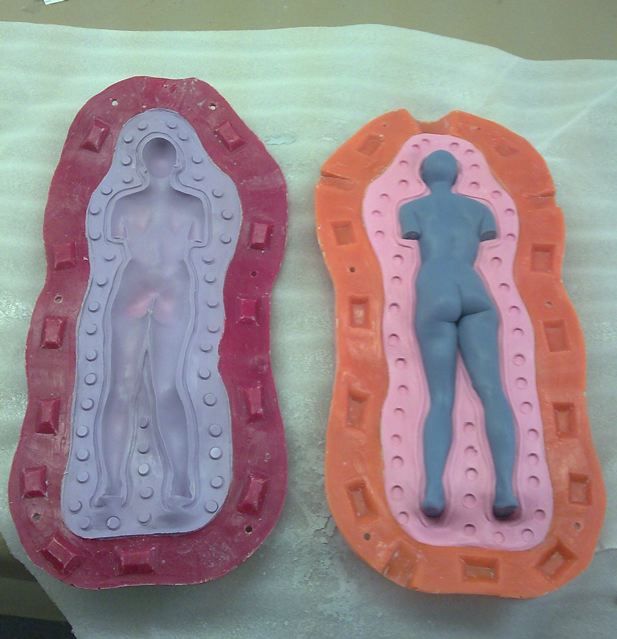 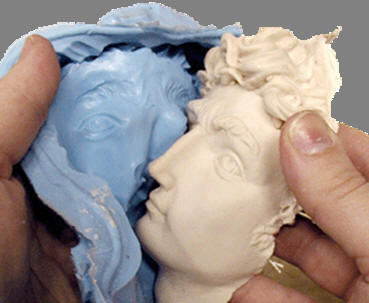 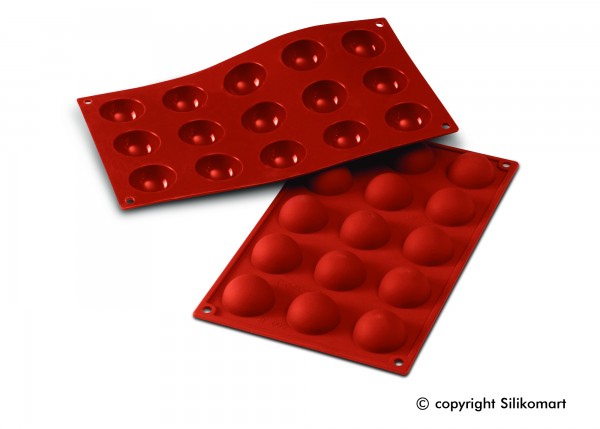 kalup
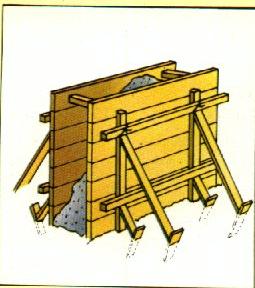 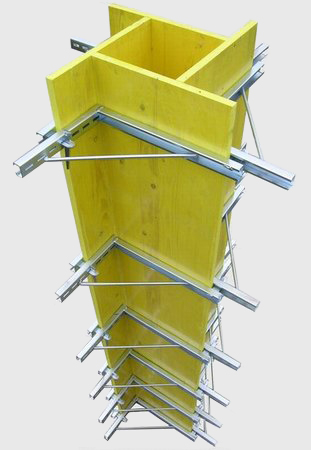 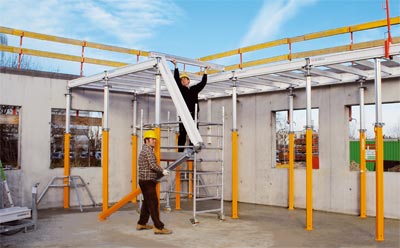 oplata
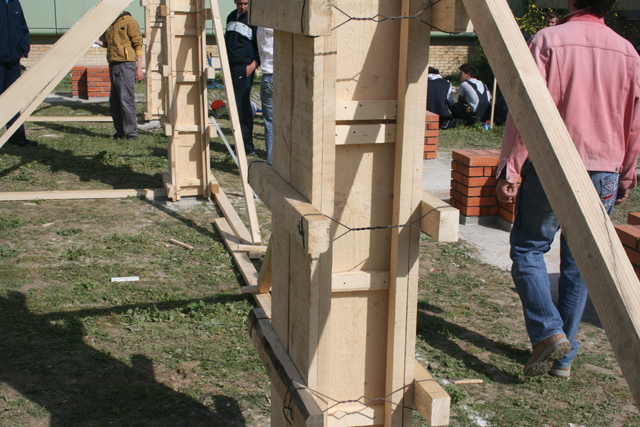 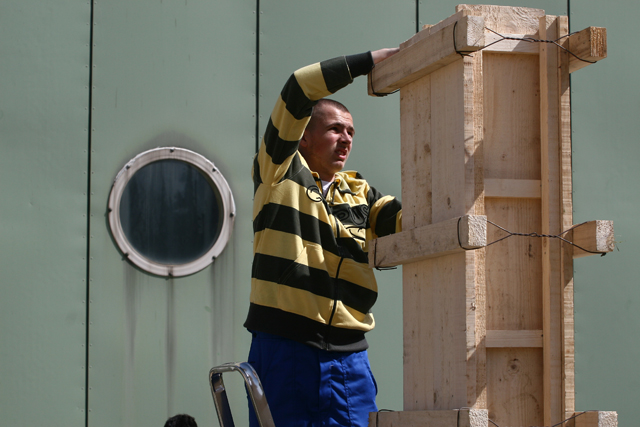 oplata
3. KAKO PRIKAZUJEMO OPLATU U NACRTIMA?

		U izvedbenim projektima, detaljnim prikazom betona, odnosno armiranog betona.

		Prikazujemo PODGLED i PREVALJENI PRESJEK betonskih i armirano betonskih elemenata pojedine etaže.
		
		NE CRTAMO OPLATU!!!
PLAN OPLATE PODRUMA
(POGLED PREMA GORE)



TLOCRT PODRUMA 
(POGLED PREMA DOLJE)
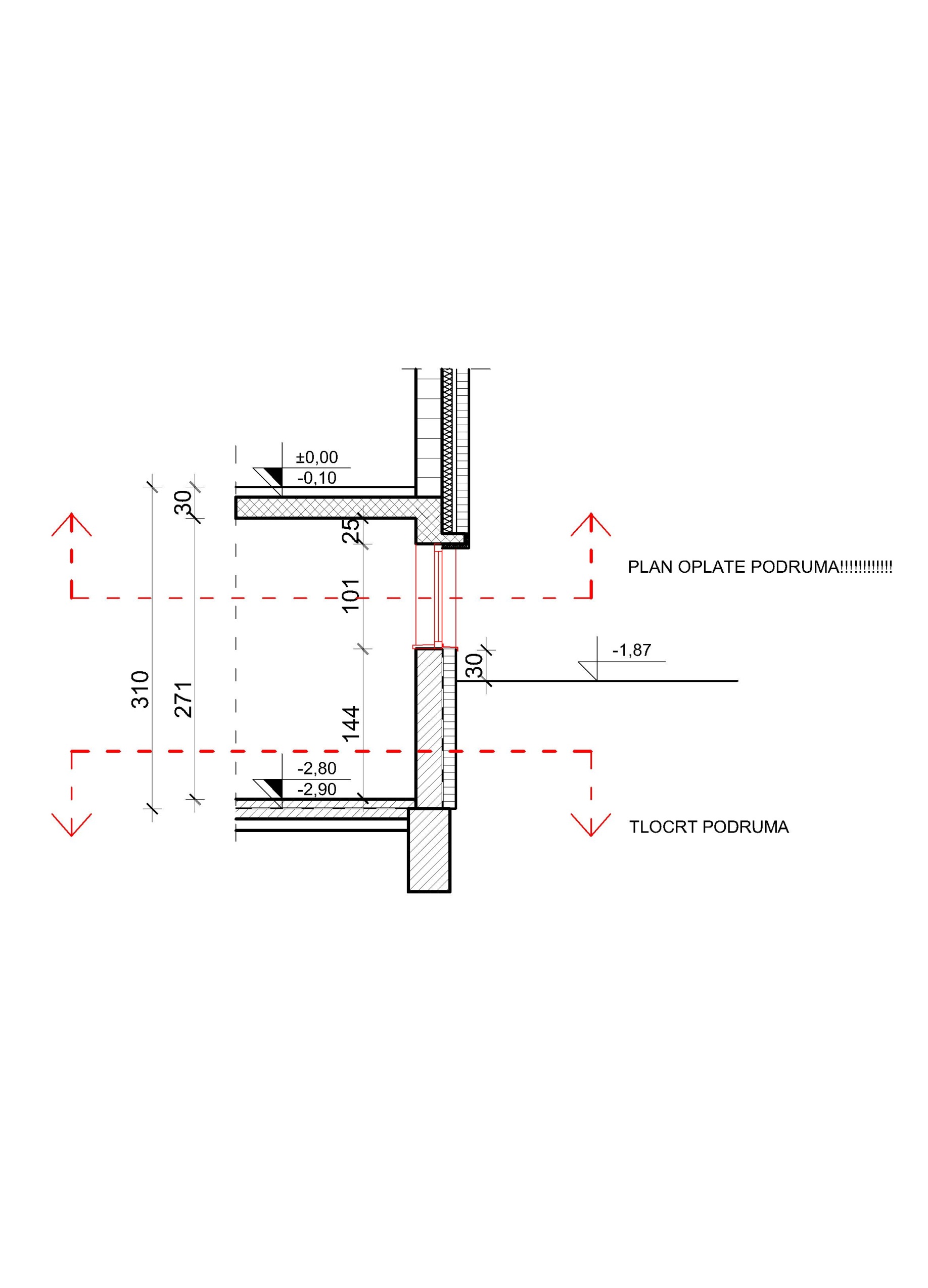 presjek
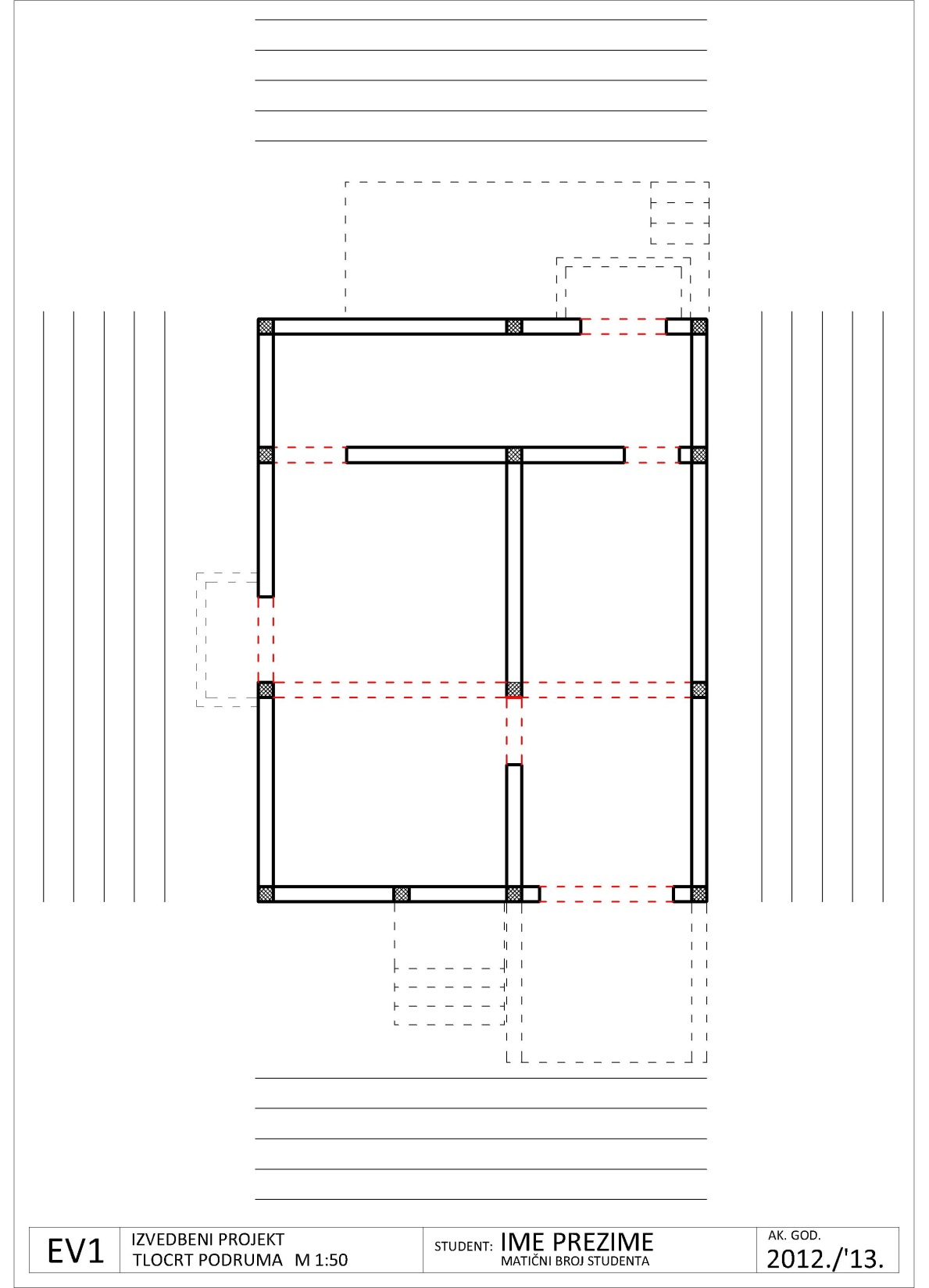 TLOCRT  PODRUMA  M 1:50
	
	- NOSIVA KONSTRUKCIJA
		- zidovi, serklaži 		
	- ZIDARSKI OTVORI 	
		- isprekidano, zid iznad
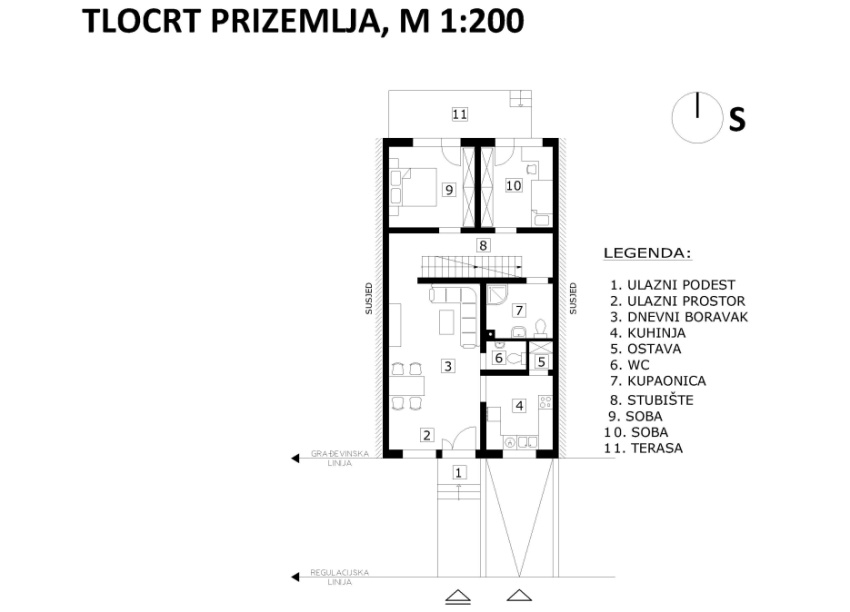 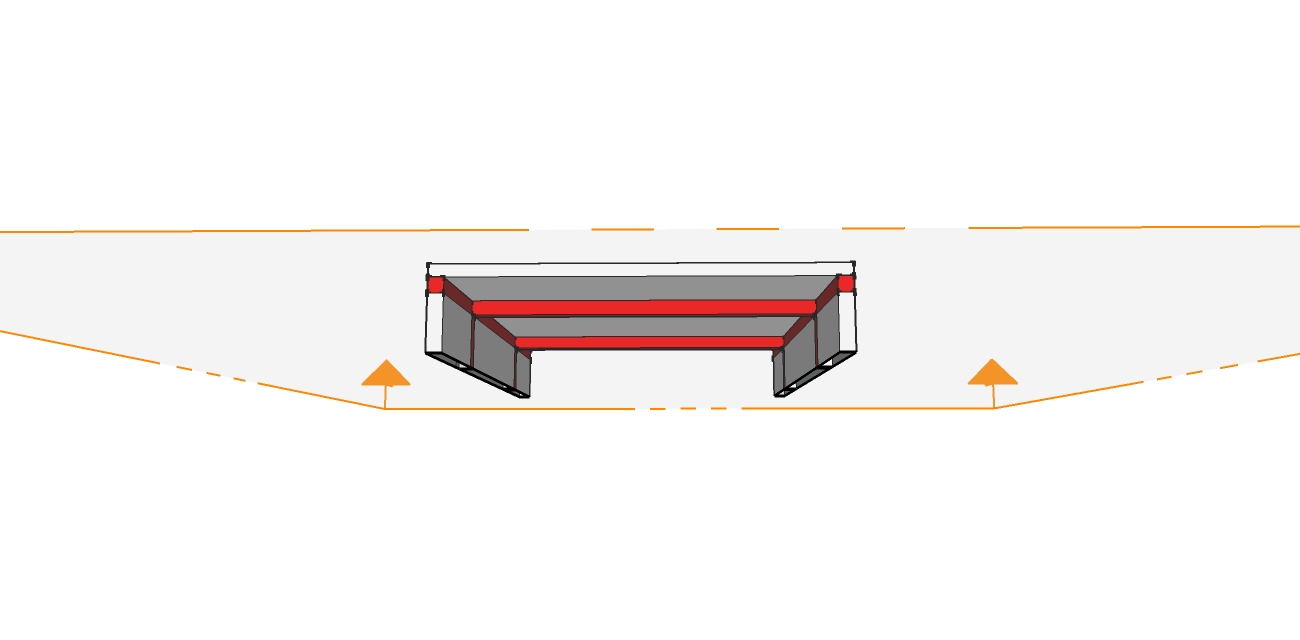 model
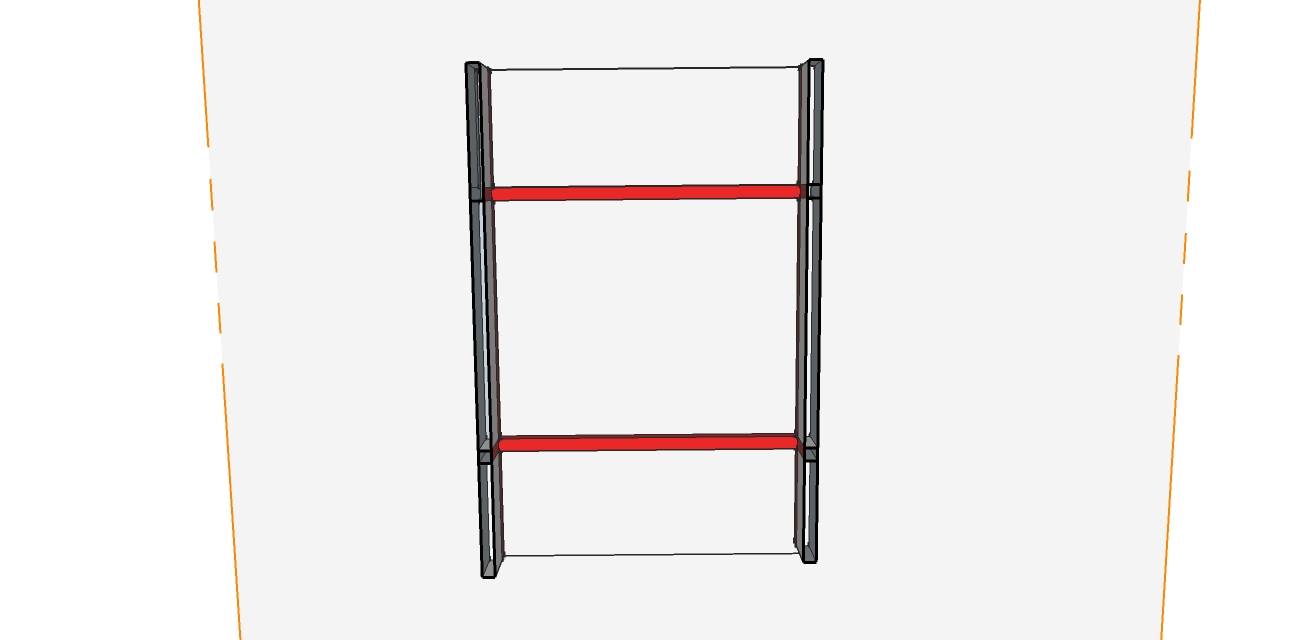 model
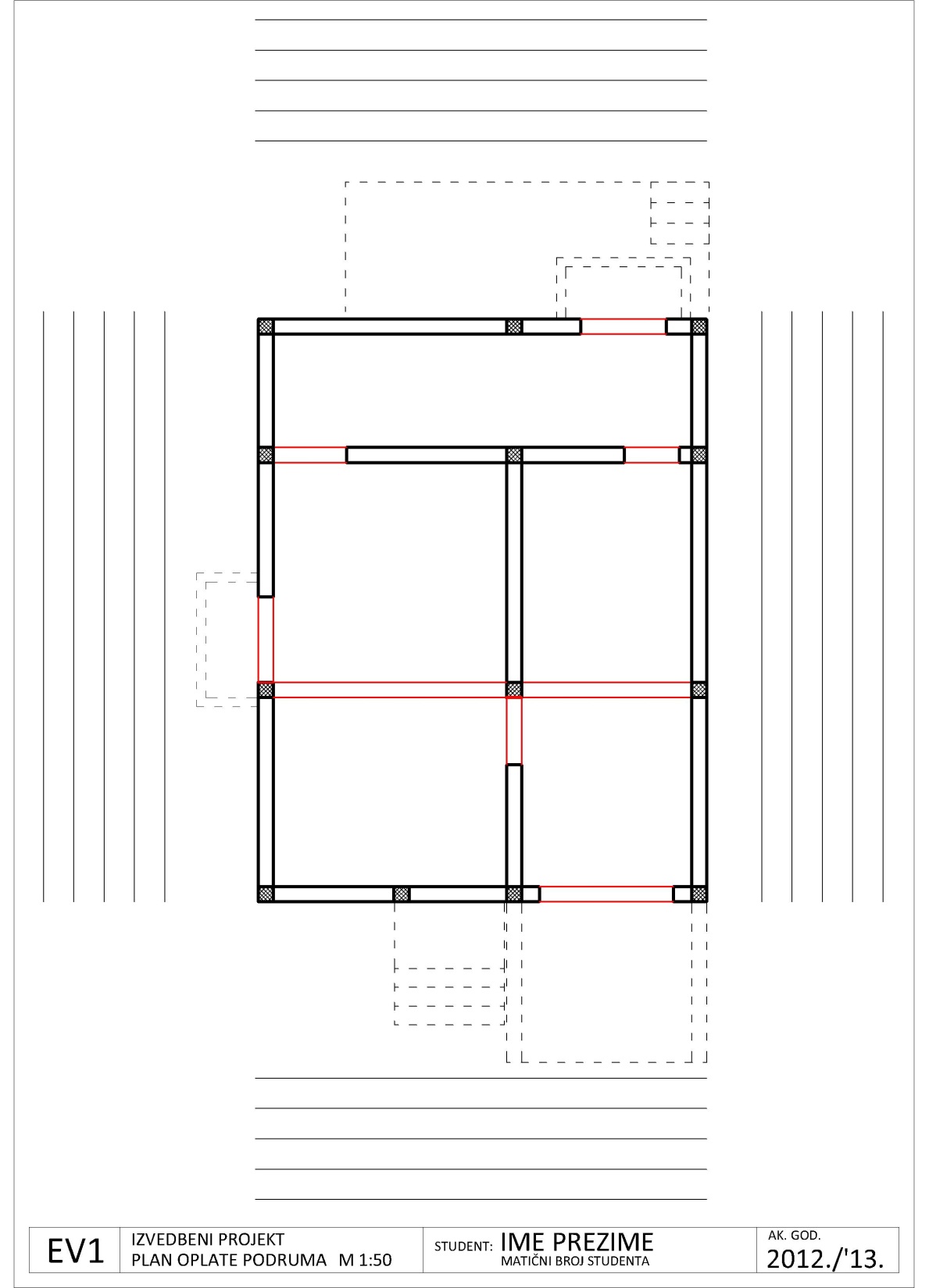 PLAN OPLATE PODRUMA  M 1:50
	
	- NOSIVA KONSTRUKCIJA (ne šrafirati)
      puna debela linija
	- ZIDARSKI OTVORI 	– PUNO,  ZID VIDLJIV!
	  puna tanja linija
	- VERTIKALNI SERKLAŽI SE ŠRAFIRAJU
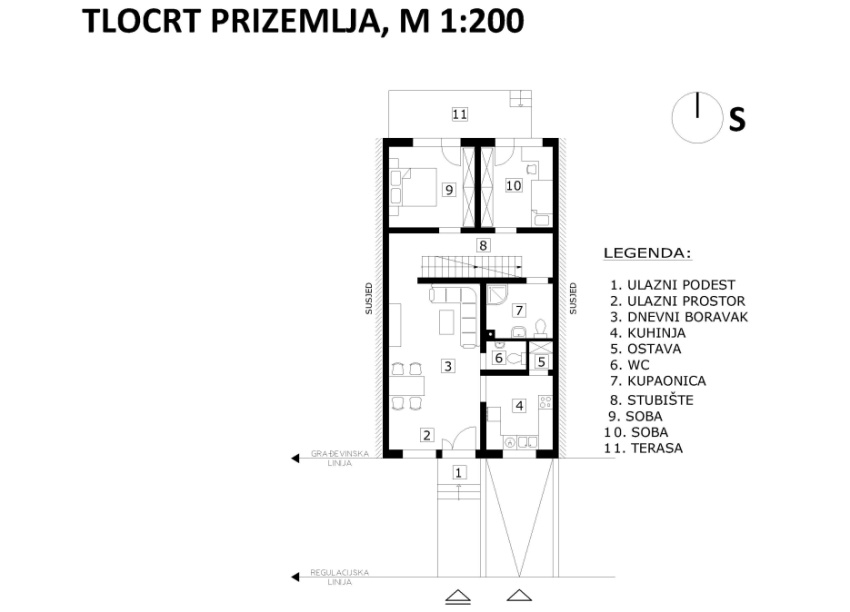 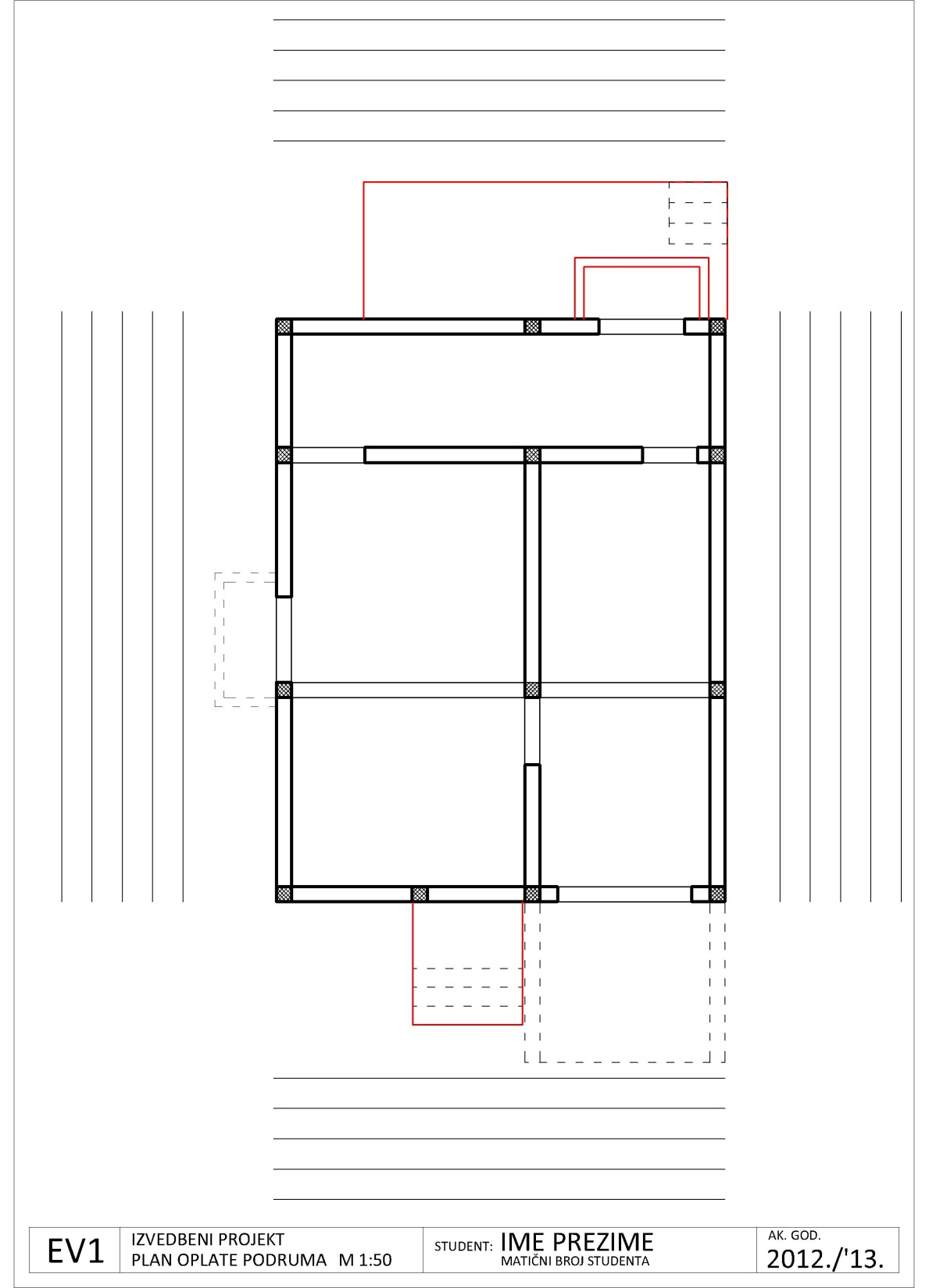 PLAN OPLATE PODRUMA  M 1:50
	
	- PLOČA TERASE
	- PLOČA ULAZNOG STUBIŠTA




ŠTO JE S KOSOM PLOČOM PODRUMA (rampa za garažu) I SVJETLARNICIMA?
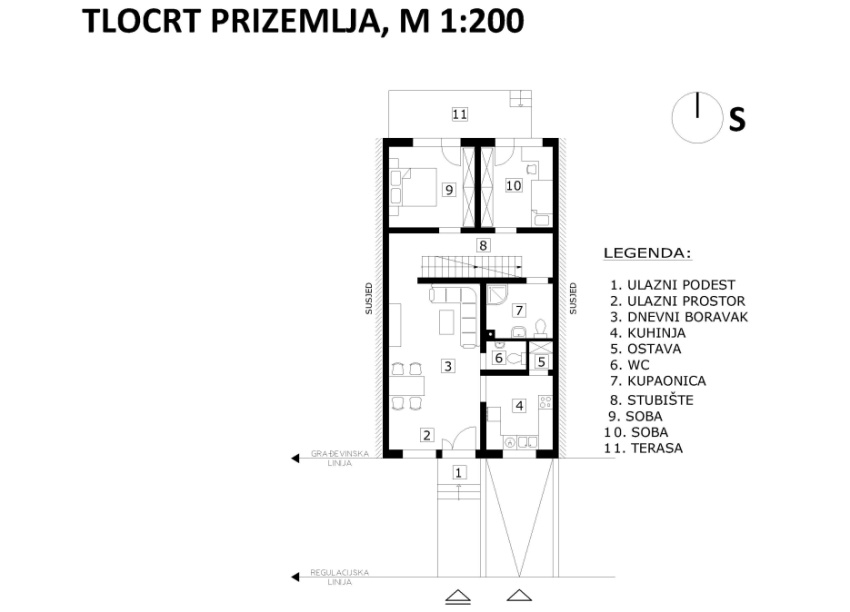 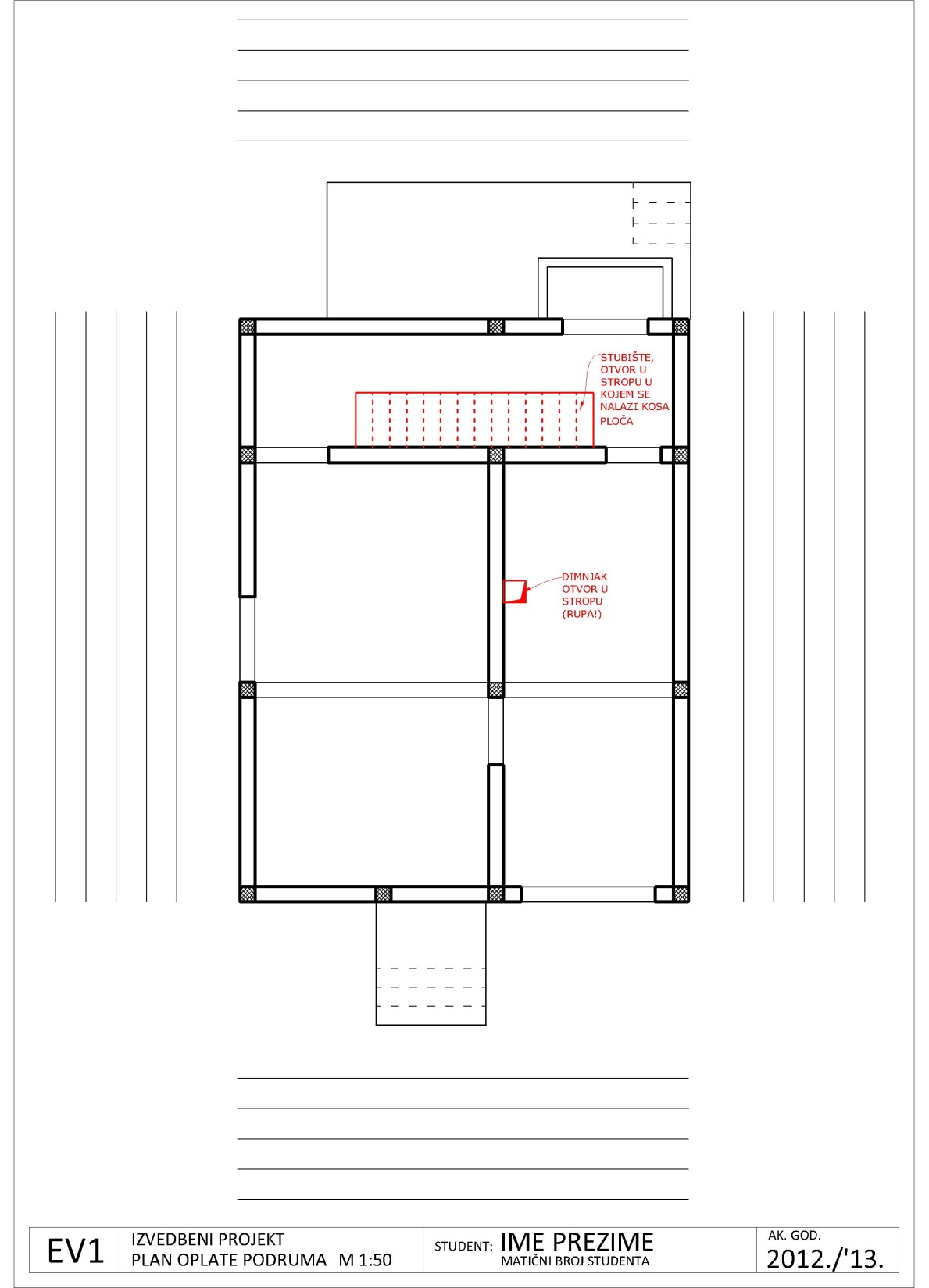 PLAN OPLATE PODRUMA  M 1:50

	- RAZNI PRODORI U STROPNOJ PLOČI
	- UNUTARNJE STUBIŠTE
	- DIMNJAK
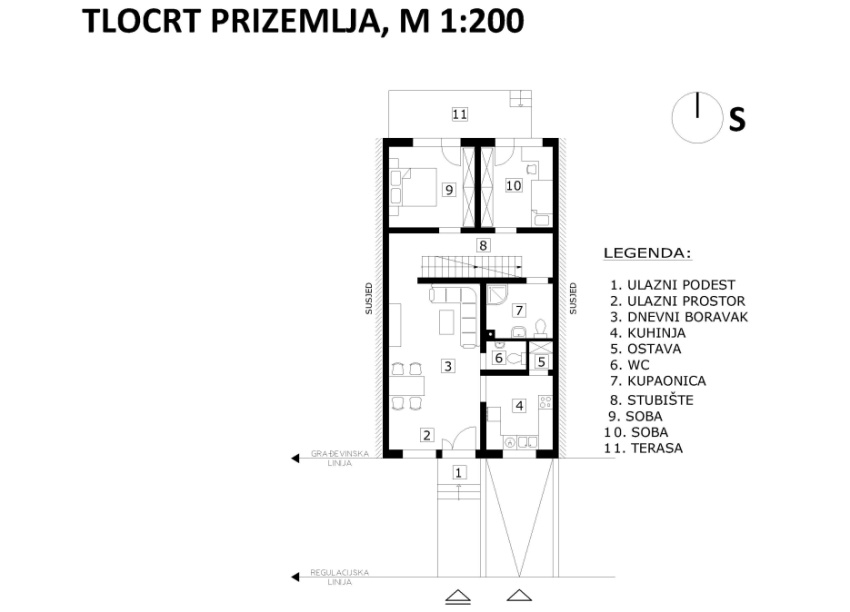 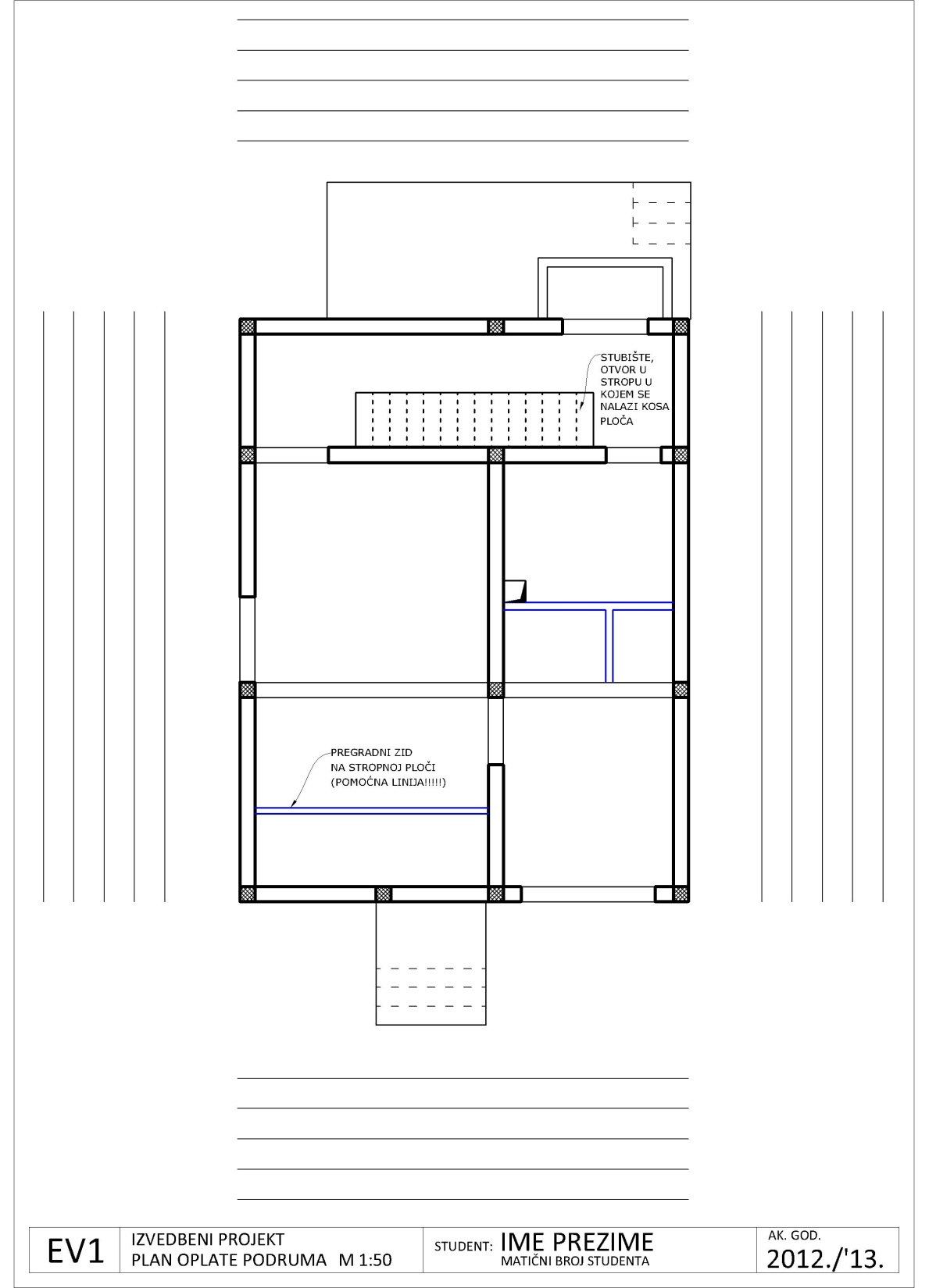 PLAN OPLATE PODRUMA  M 1:50

PREGRADNI ZIDOVI  PRIZEMLJA – pomoćne linije
   (kasnije obrisati)
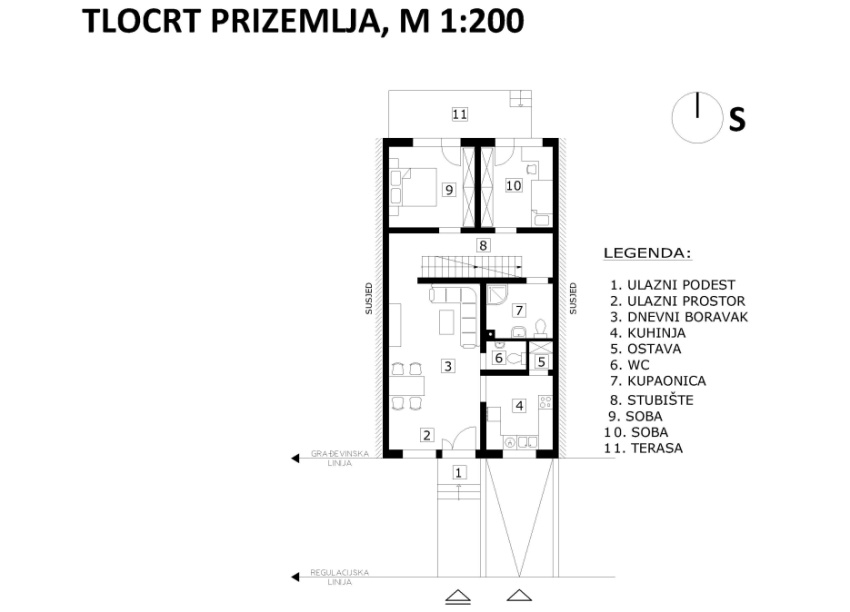 STROPNA PLOČA IZMEĐU  PODRUMA I PRIZEMLJA JE POLUMONTAŽNI STROP “FERT”
  SASTOJI SE OD: 
	1. INDUSTRIJSKI PROIZVEDENIH AB GREDICA (REBARA)
	2. OPEKARSKOG ELEMENTA ISPUNE
	3. SLOJA ARMITANOG BETONA, min. 4cm, (TLAČNA PLOČA)
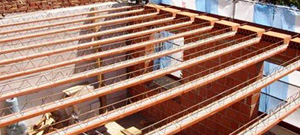 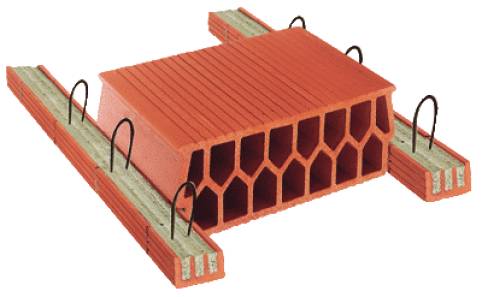 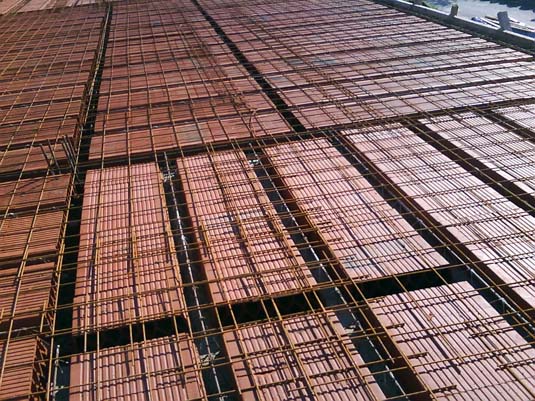 polumontažni  AB strop “FERT”
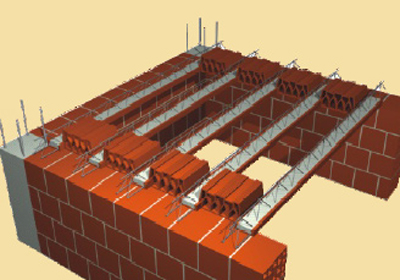 polumontažni  AB strop “FERT”
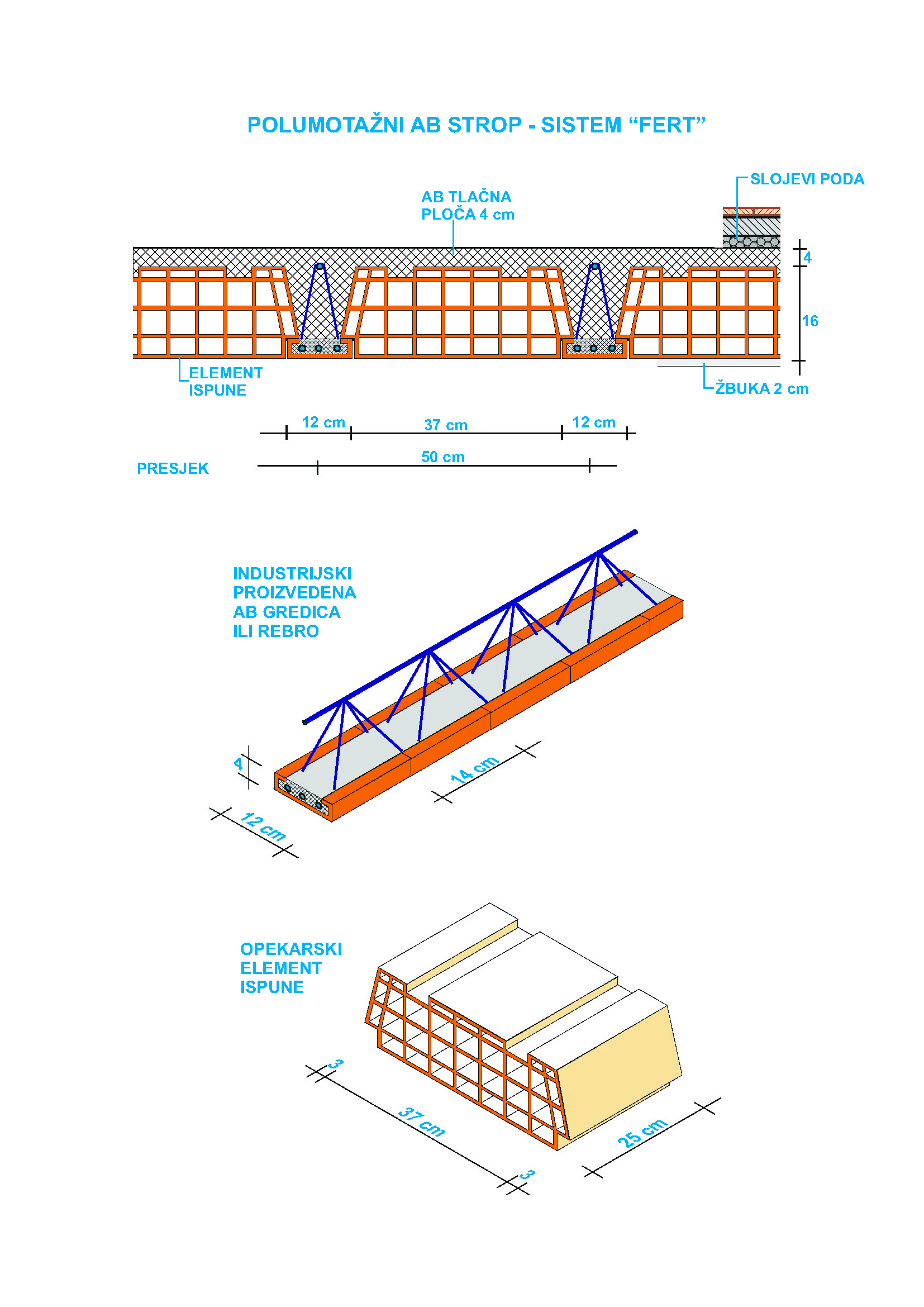 polumontažni  AB strop “FERT”
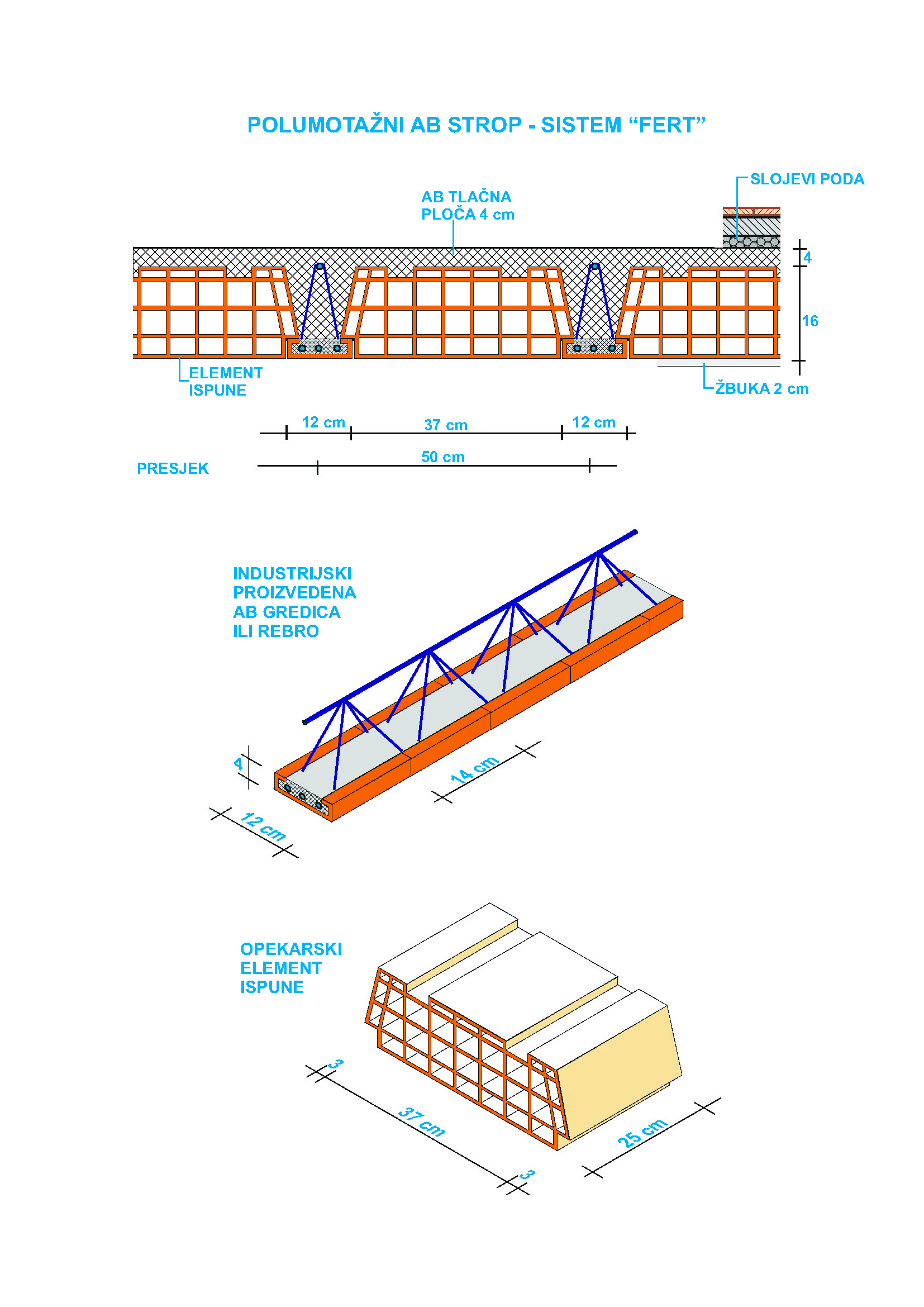 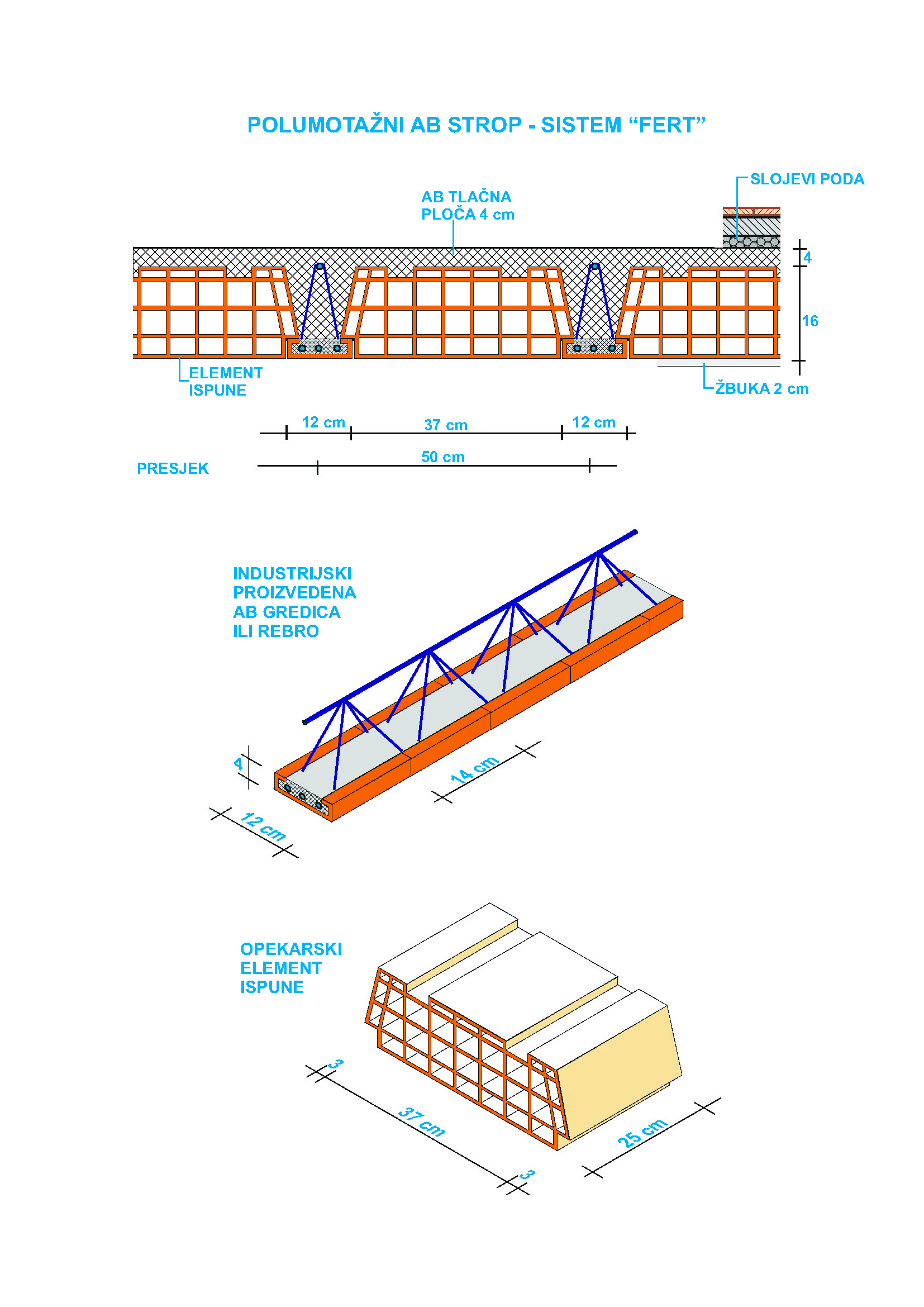 polumontažni  AB strop “FERT”
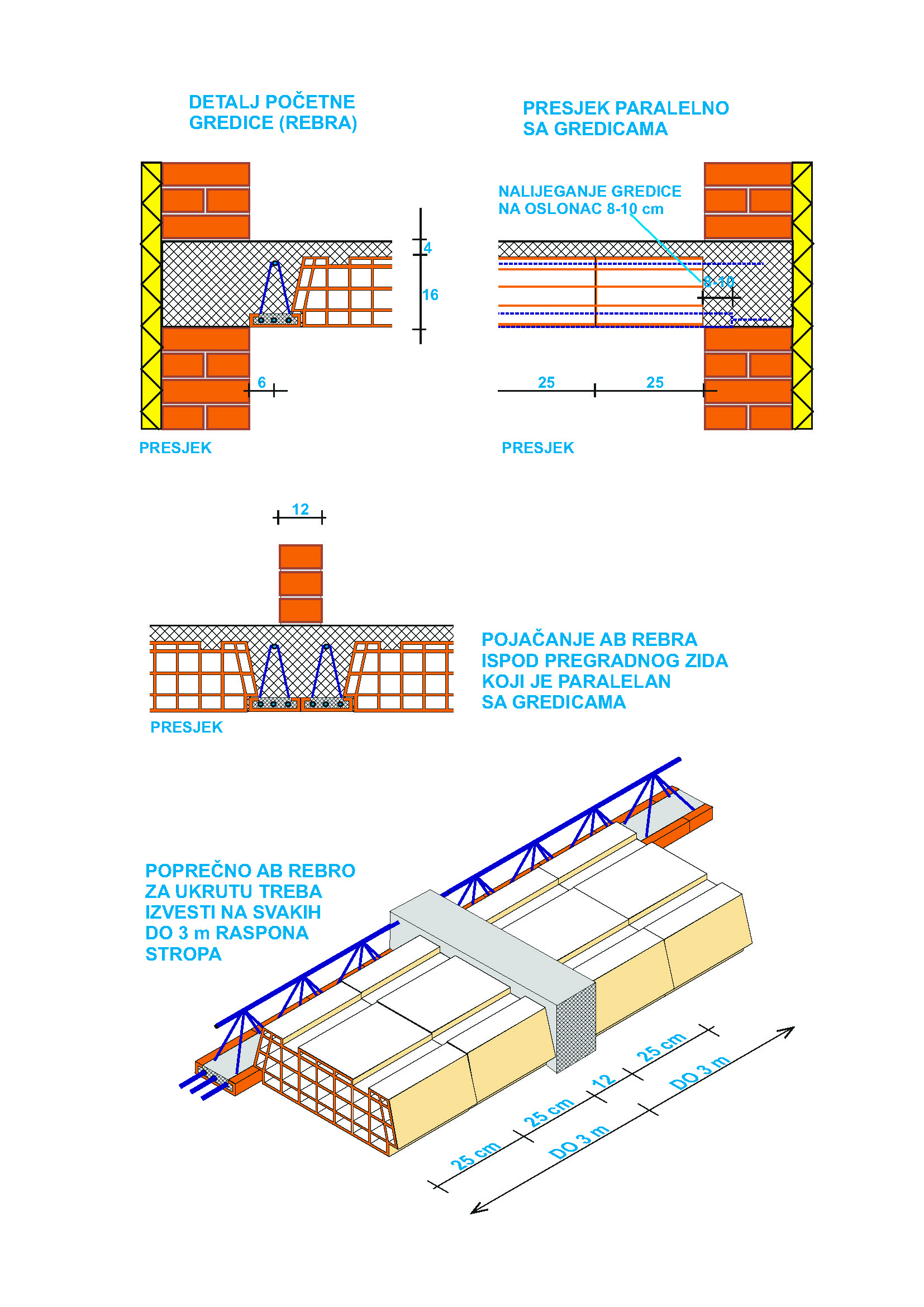 polumontažni AB strop “FERT”
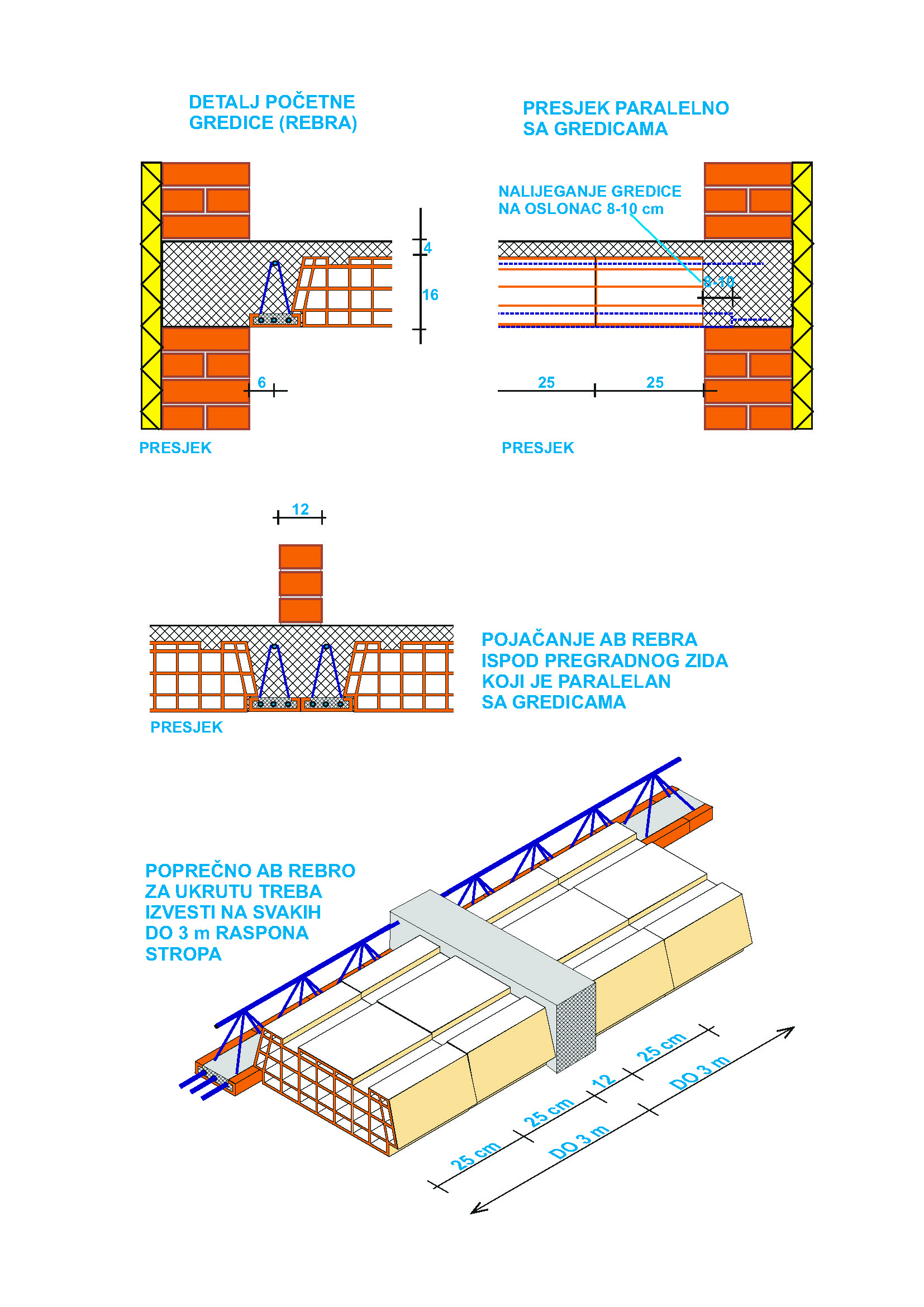 polumontažni AB strop “FERT”
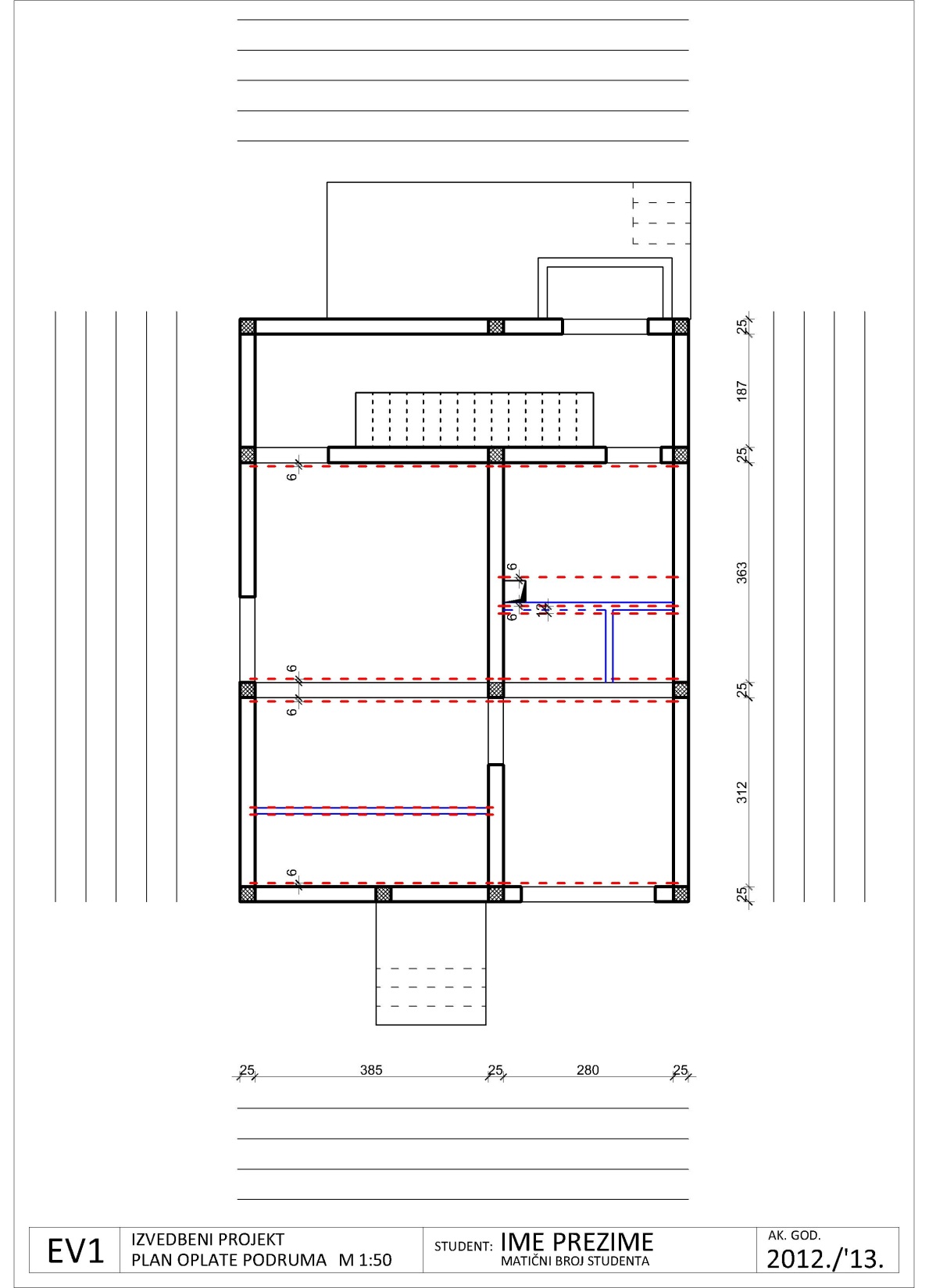 PLAN OPLATE PODRUMA  M 1:50
isprekidanom linijom nacrtati gredice

U SMJERU KRAĆEG RASPONA!!!
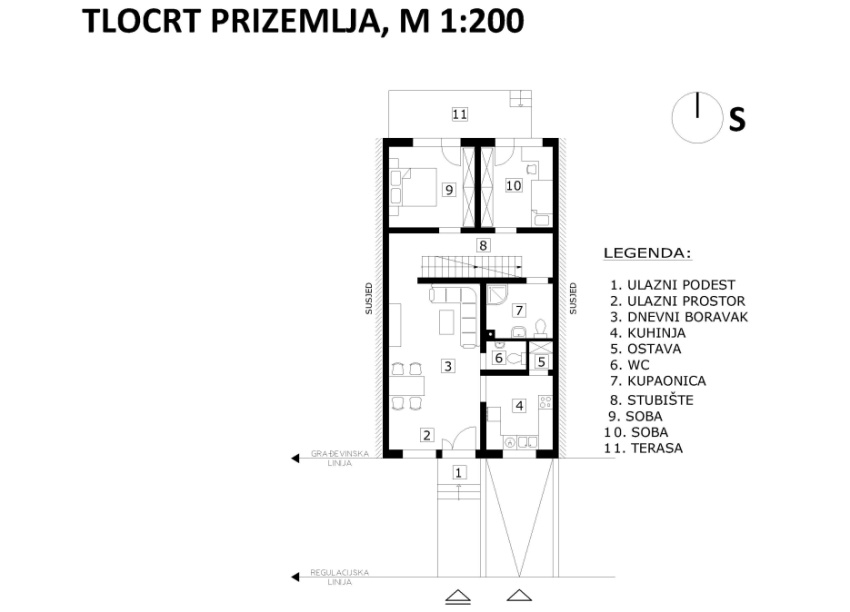 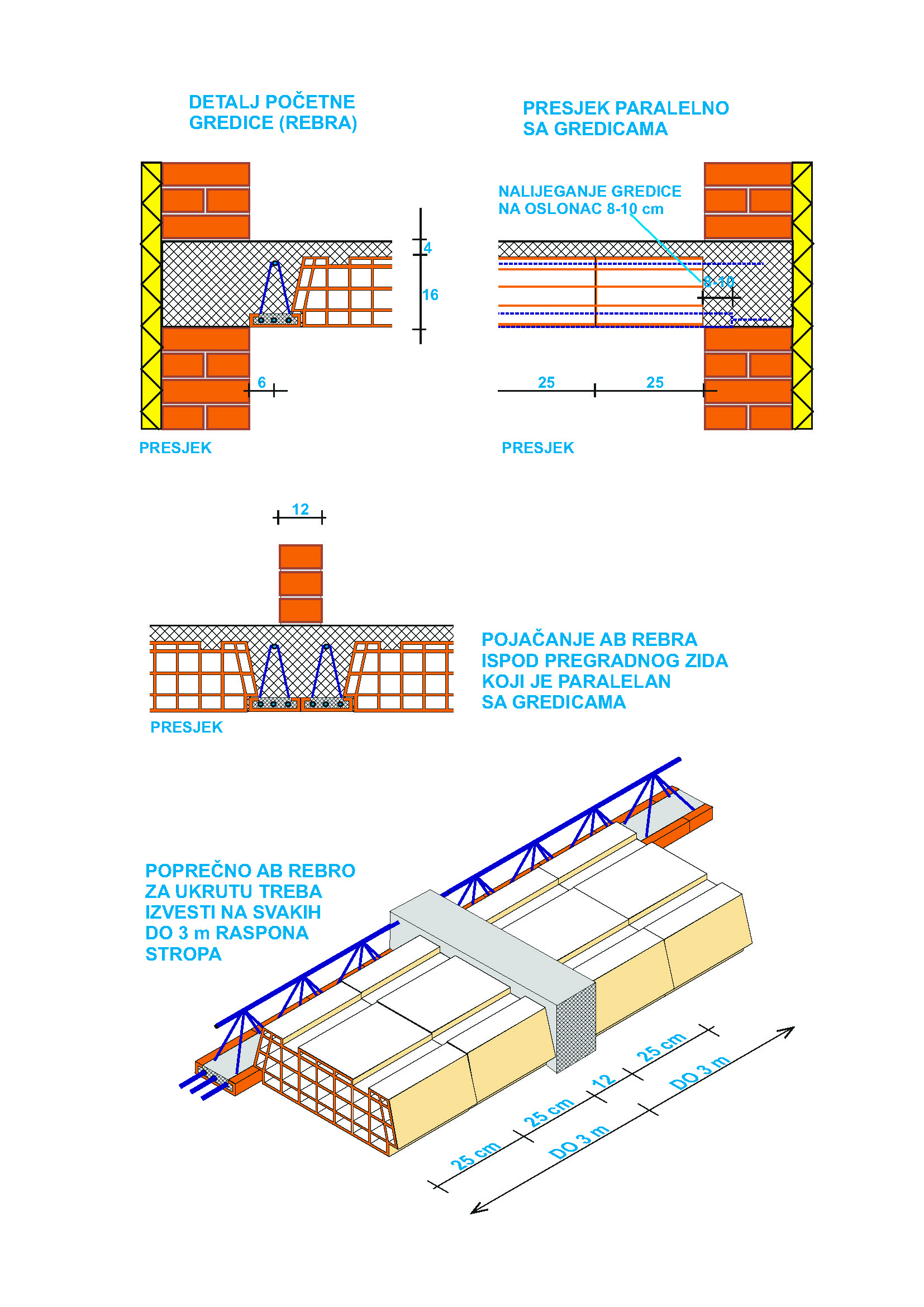 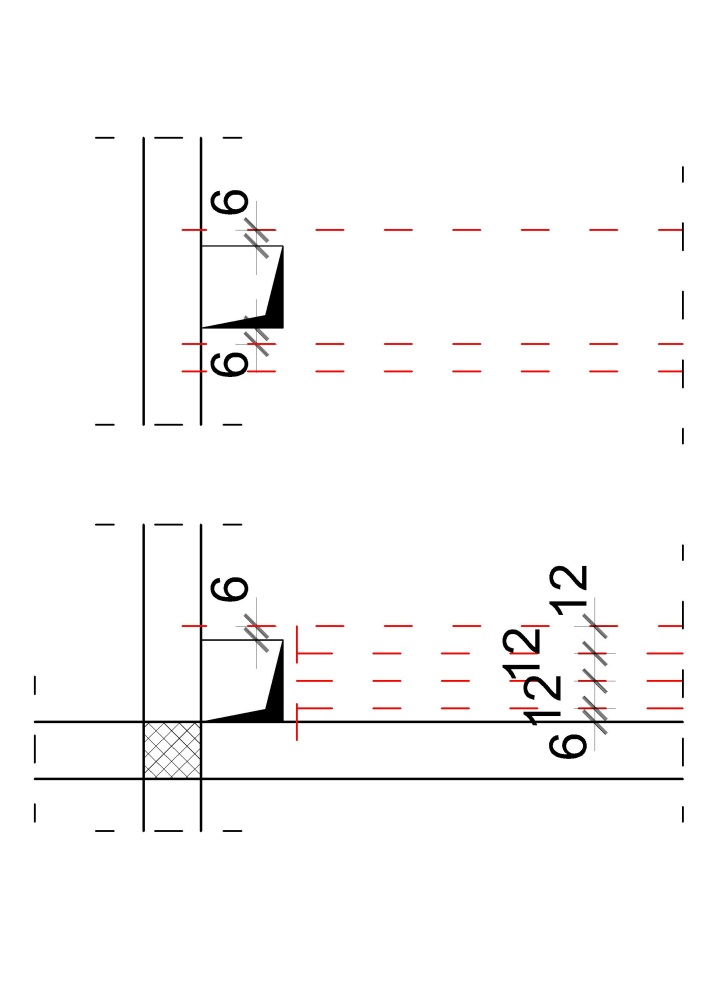 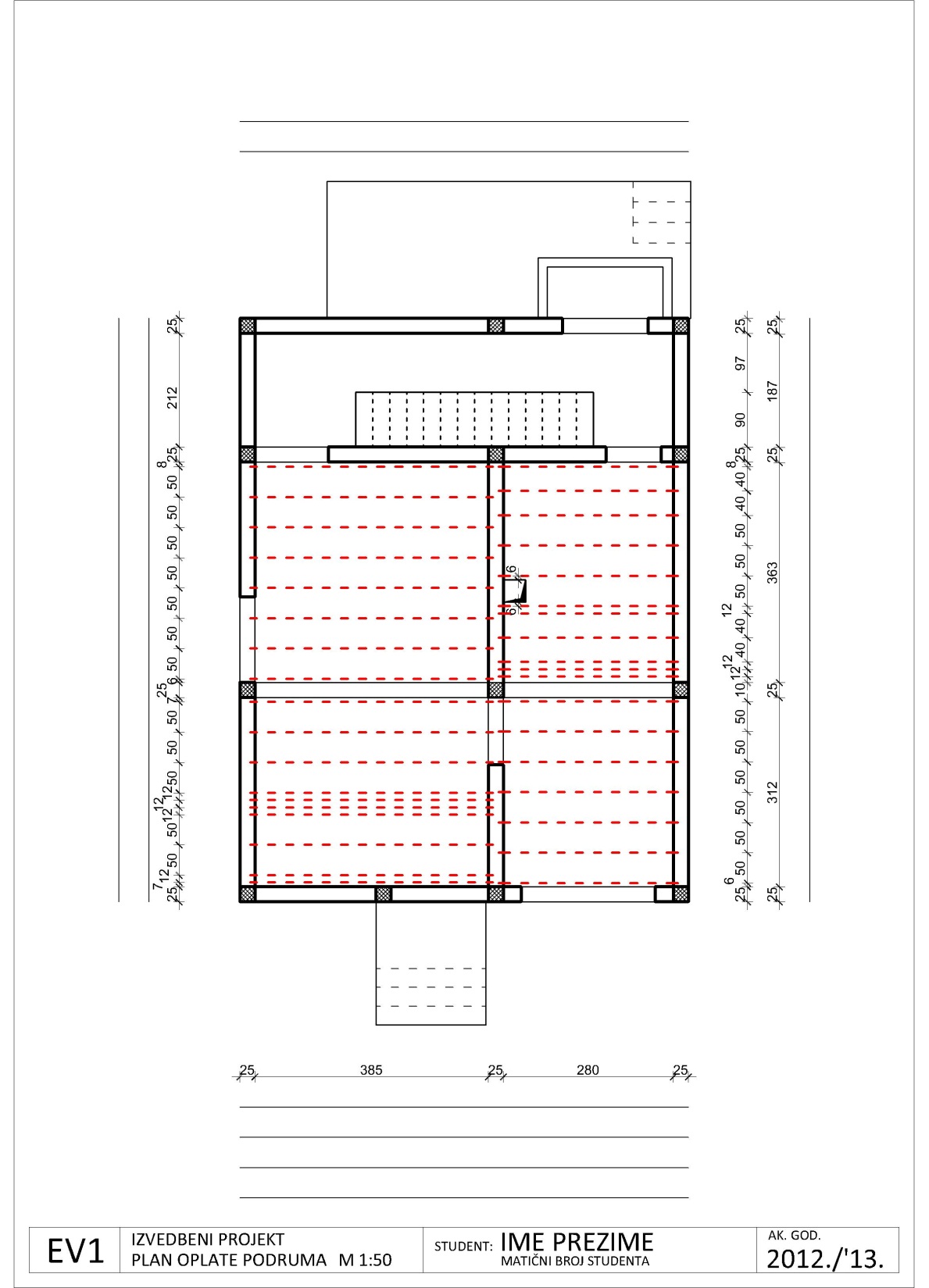 PLAN OPLATE PODRUMA  M 1:50
isprekidanom linijom nacrtati gredice
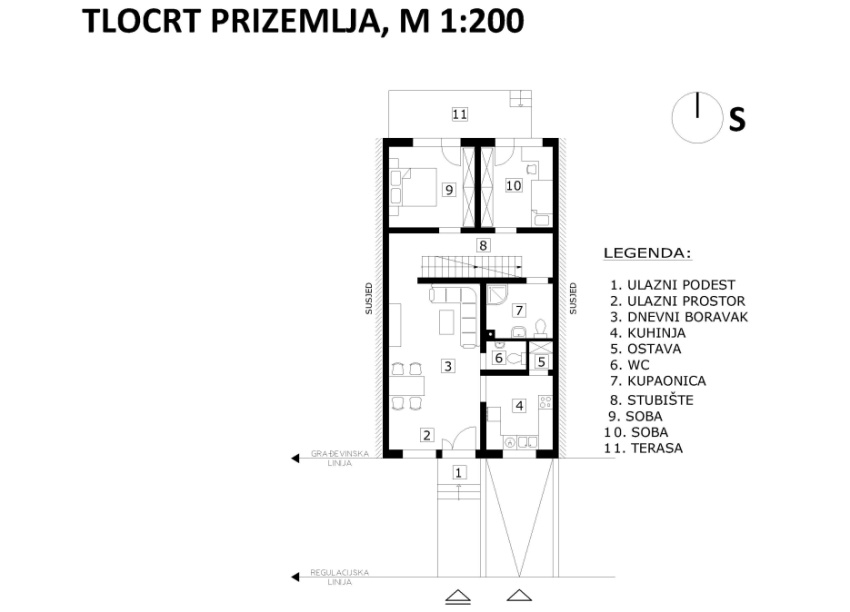 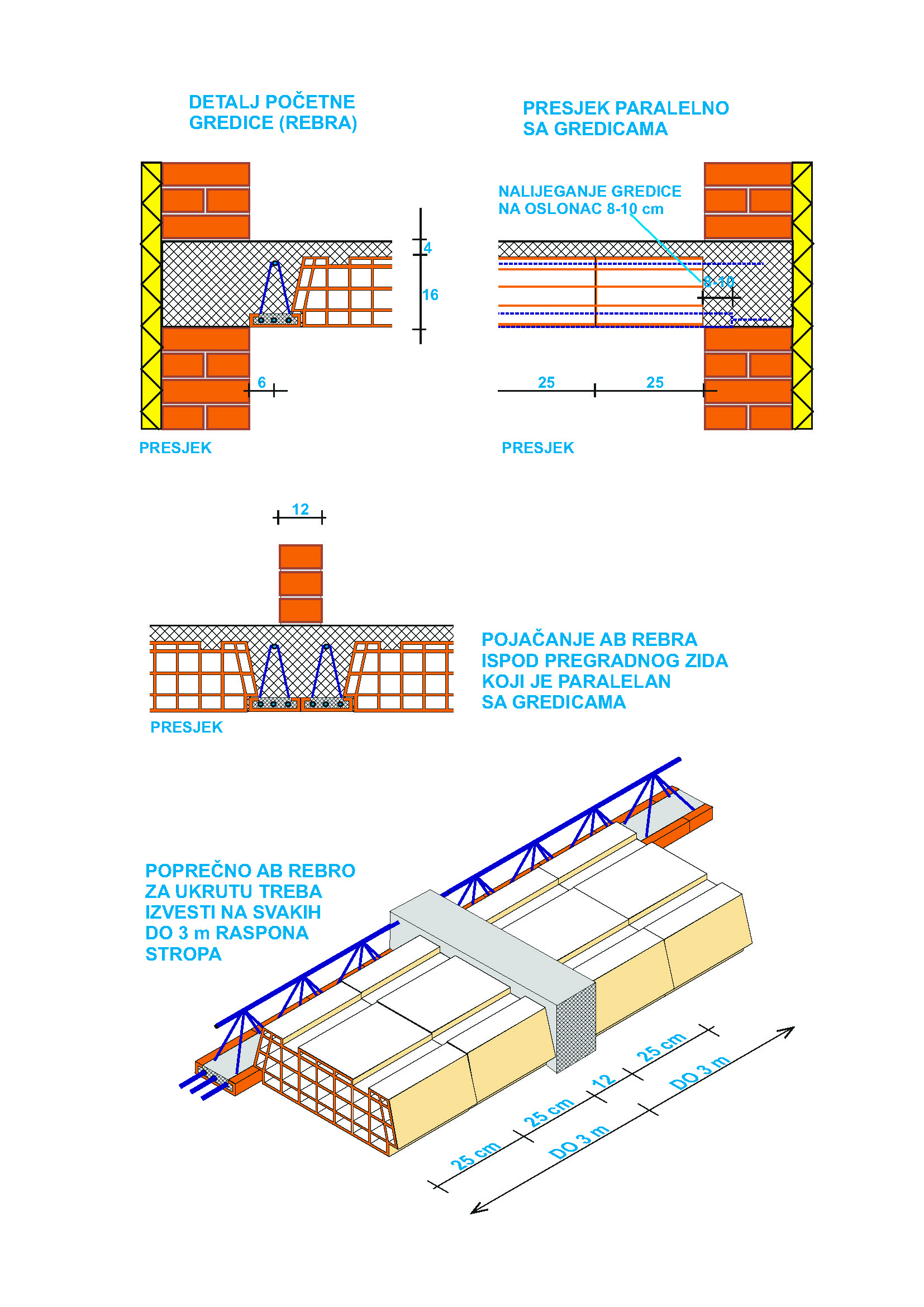 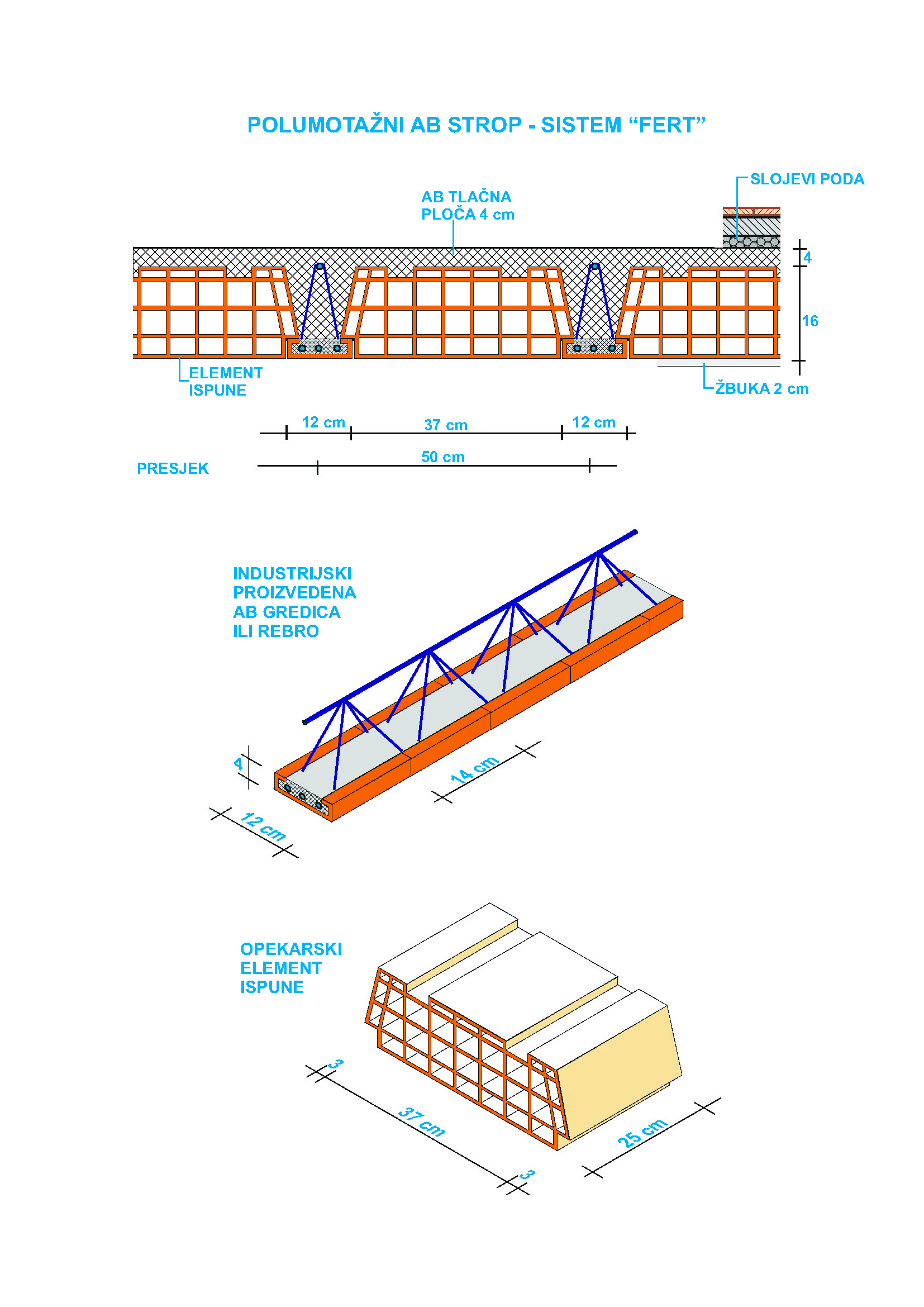 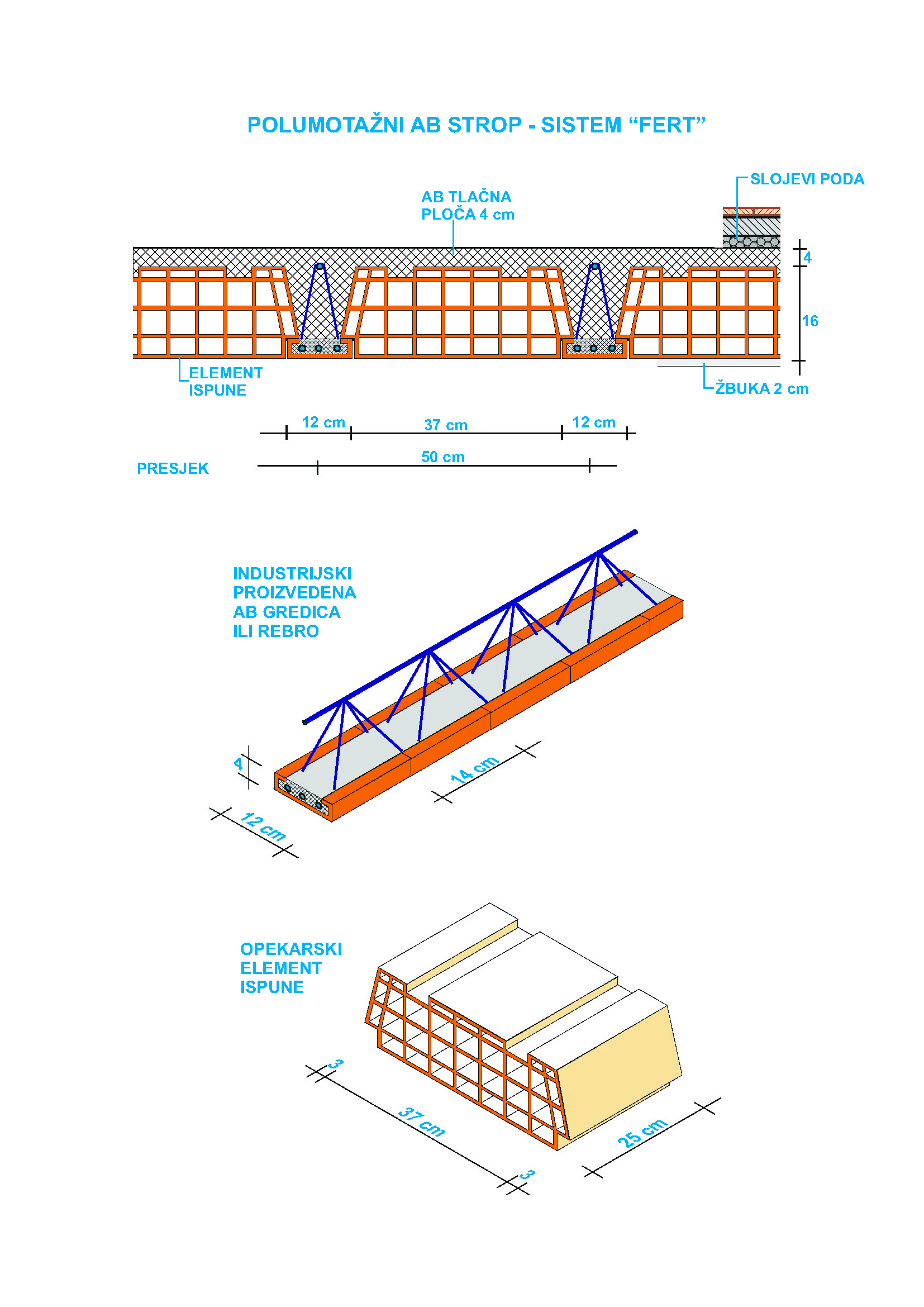 PLAN OPLATE PODRUMA  M 1:50
 stubište naslonjeno na gredu





 POČETAK











- RASPODJELJENO
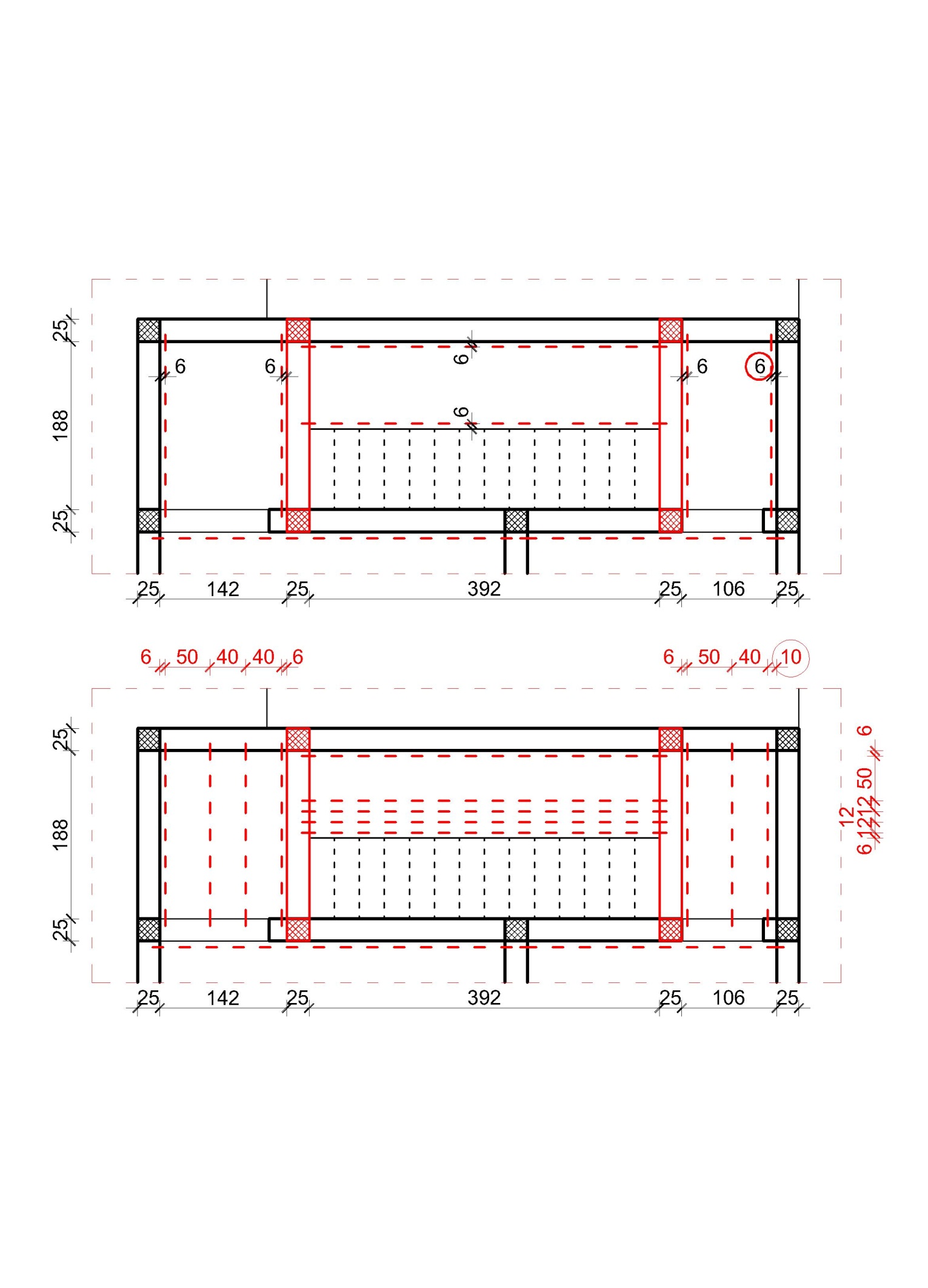 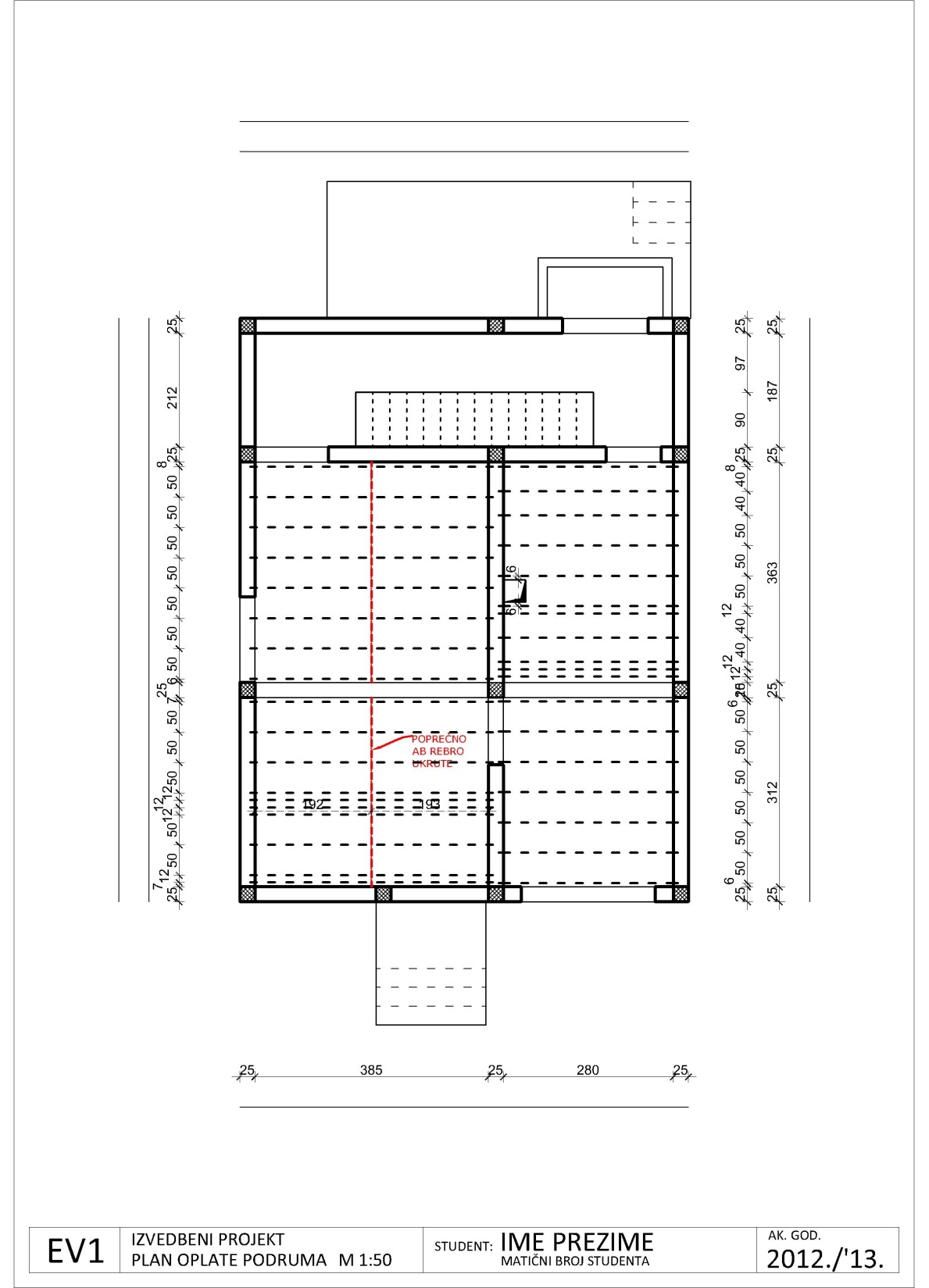 PLAN OPLATE PODRUMA  M 1:50
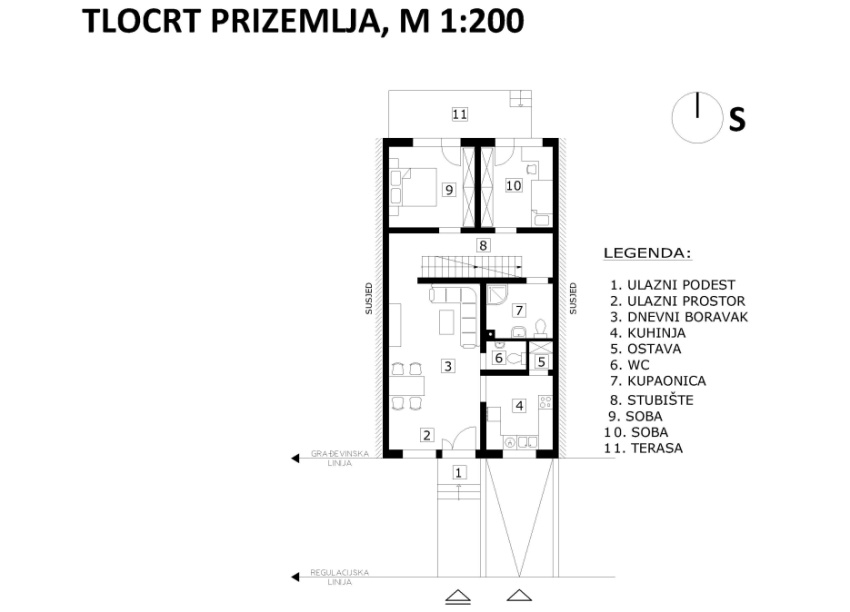 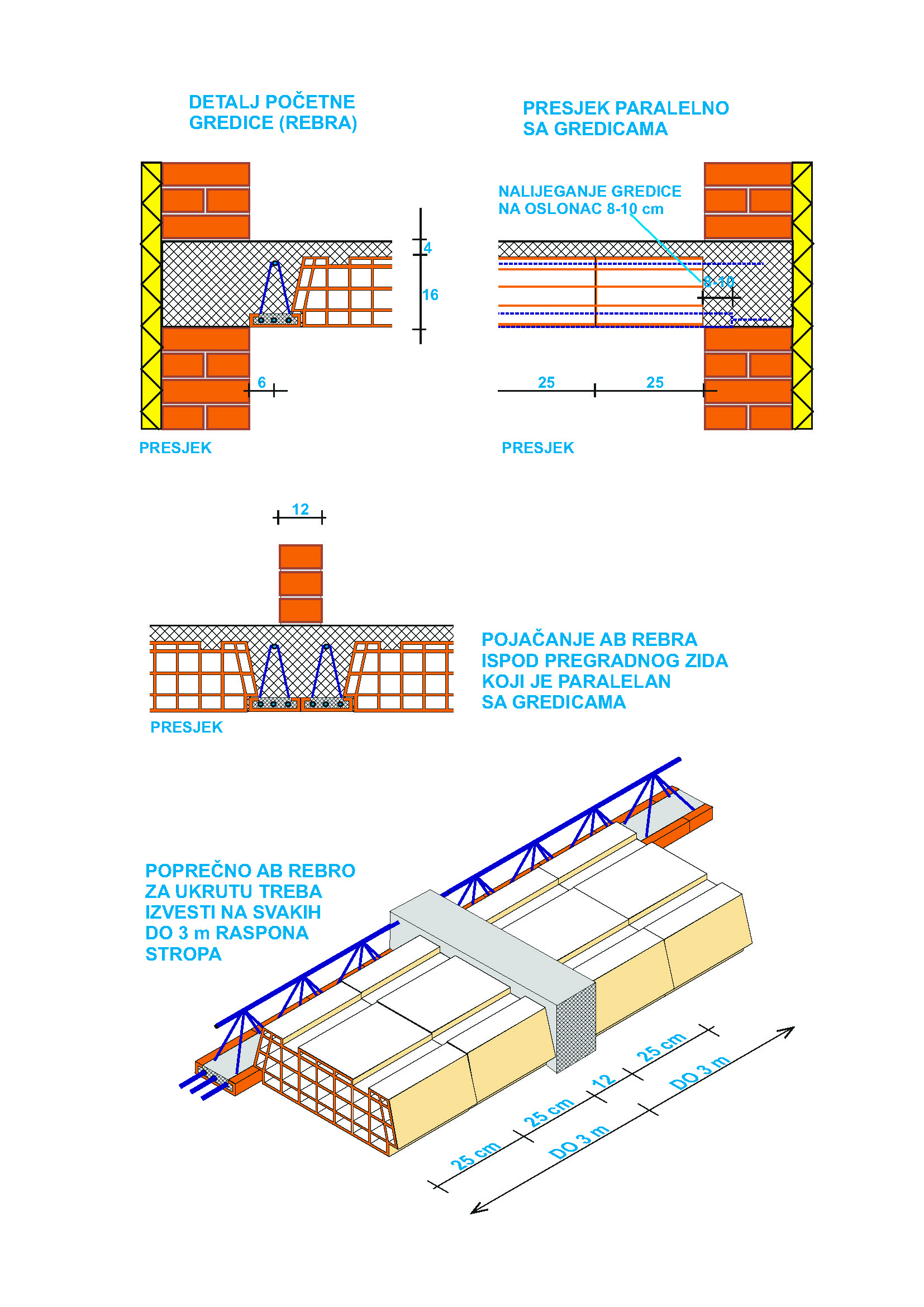 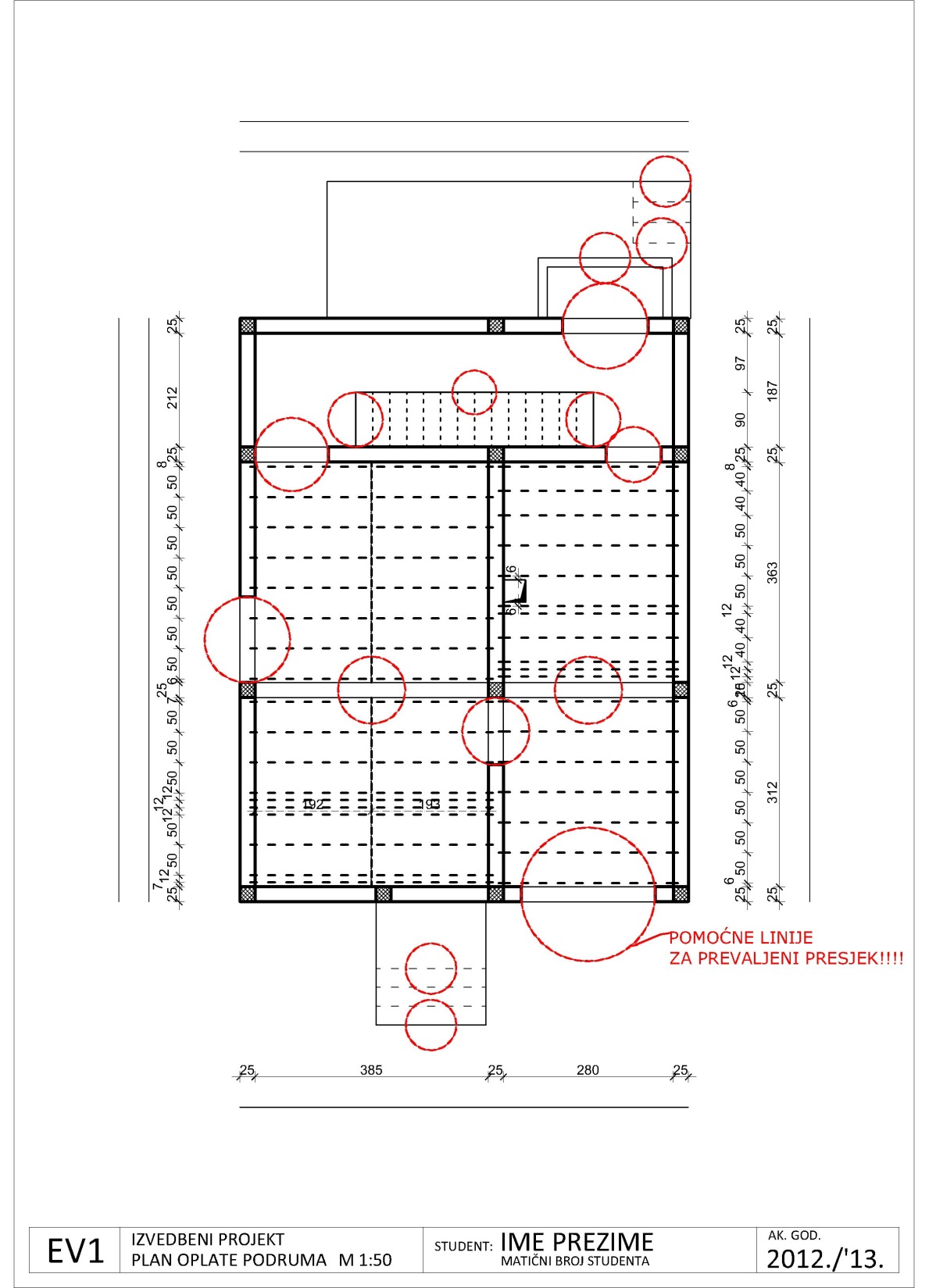 PLAN OPLATE PODRUMA  M 1:50

 isprekidani kružići kao POMOĆNE LINIJE!!!

 na mjestima gdje se nalaze neke promjene 
   u presjeku 	- prozori
		- vrata
		- grede
		- početak i kraj stubišta
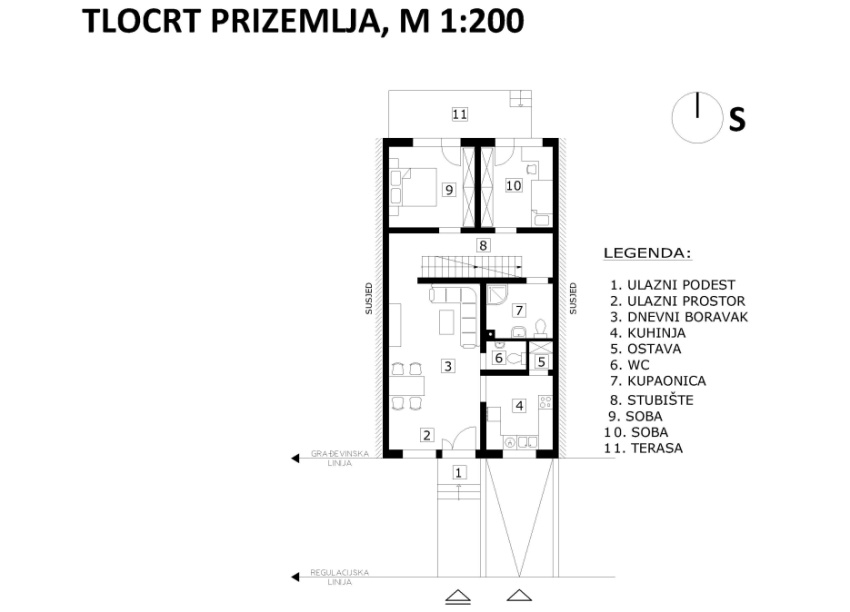 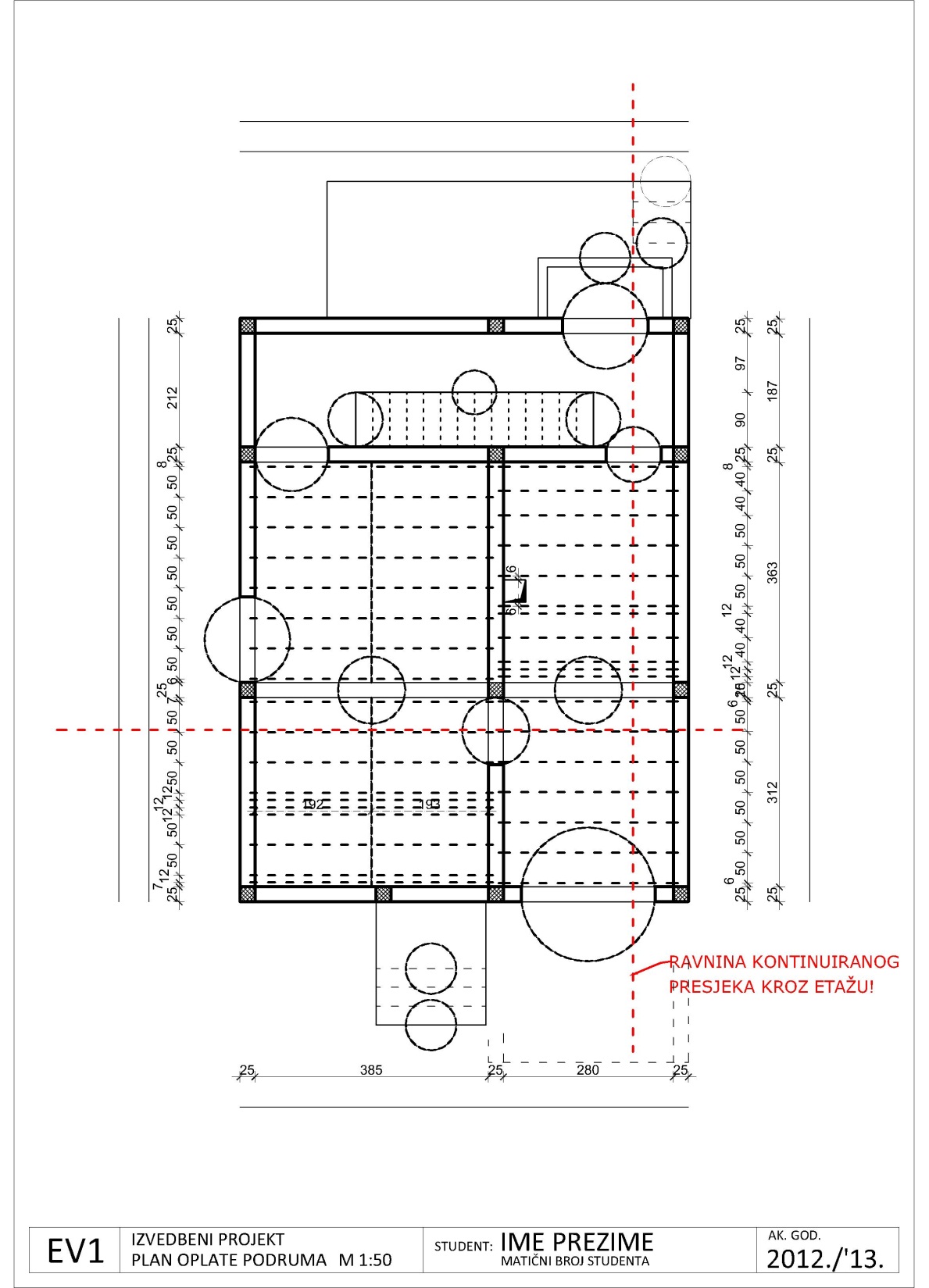 PLAN OPLATE PODRUMA  M 1:50

 isprekidana linija kao POMOĆNA LINIJA!!!!!

 ravnina u kojoj prikazujemo kontinuirani presjek 
	(obuhvatiti što više otvora, greda i sl.)
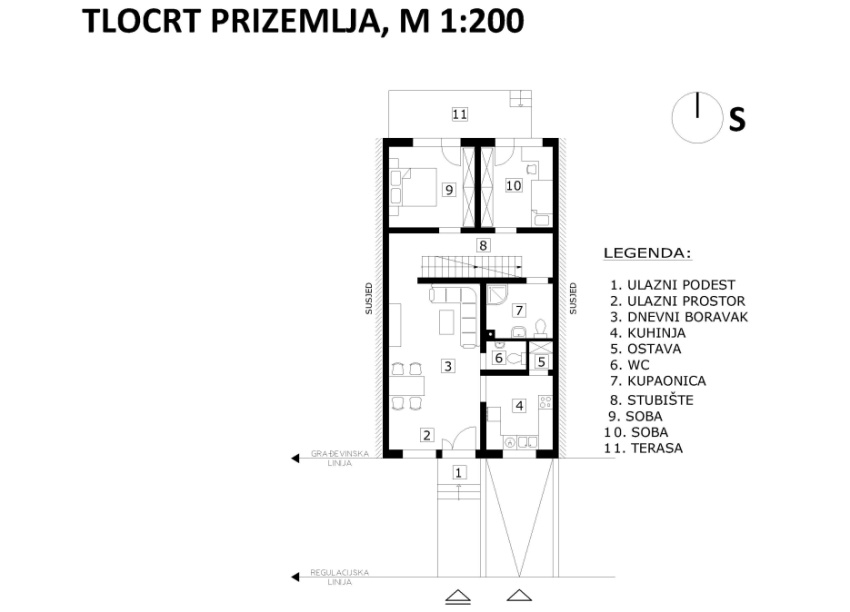 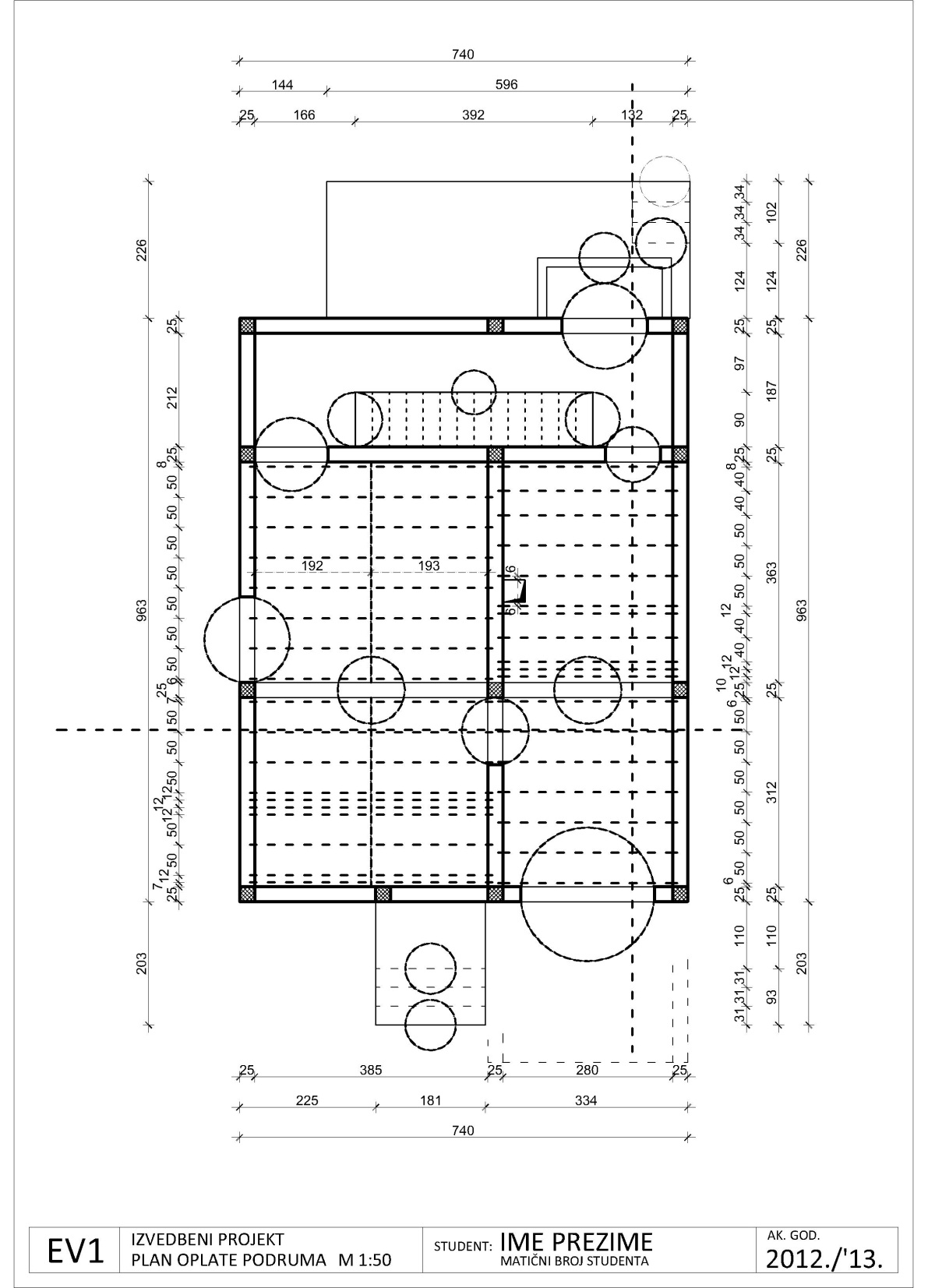 PLAN OPLATE PODRUMA  M 1:50

 	KOTIRANJE TLOCRTA: 	
		1. GREDICE
		2. NOSIVA KONSTRUKCIJA
		3. OTVORI
		4. GABARITA
		5. UKUPNA KOTA	
	
  - UNUTARNJE KOTE:	STUBIŠTE
			PRODORI (šupljina u ploči)
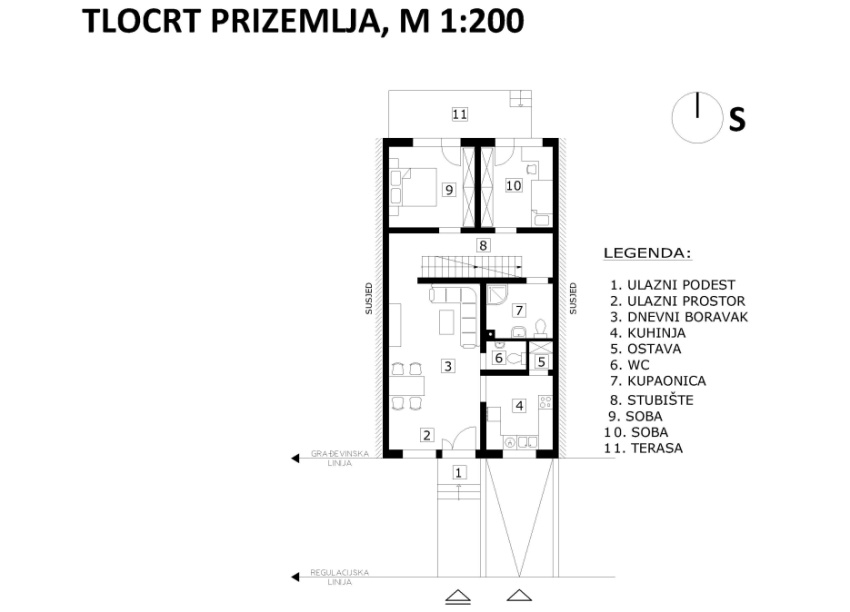 za sljedeći put
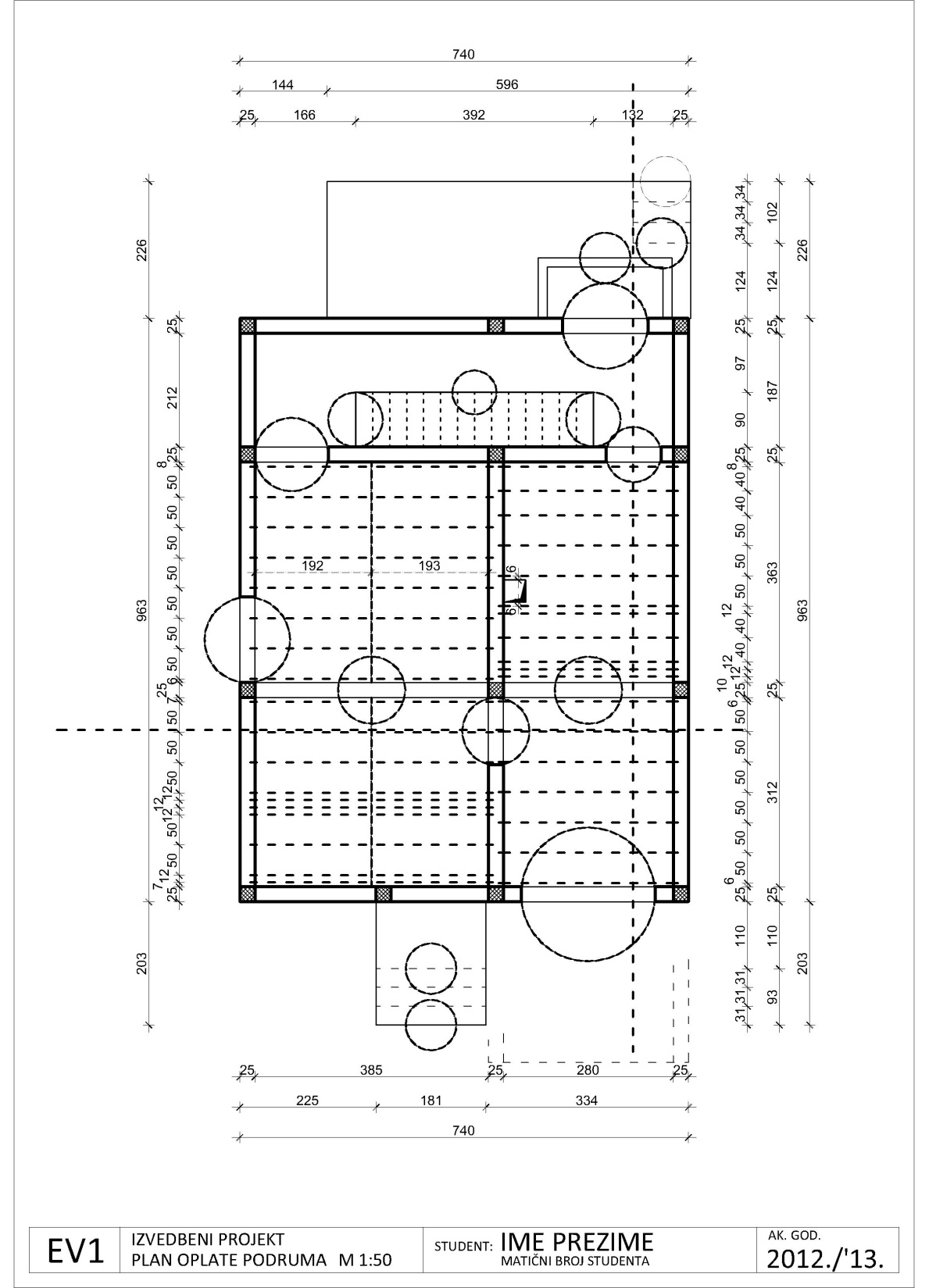 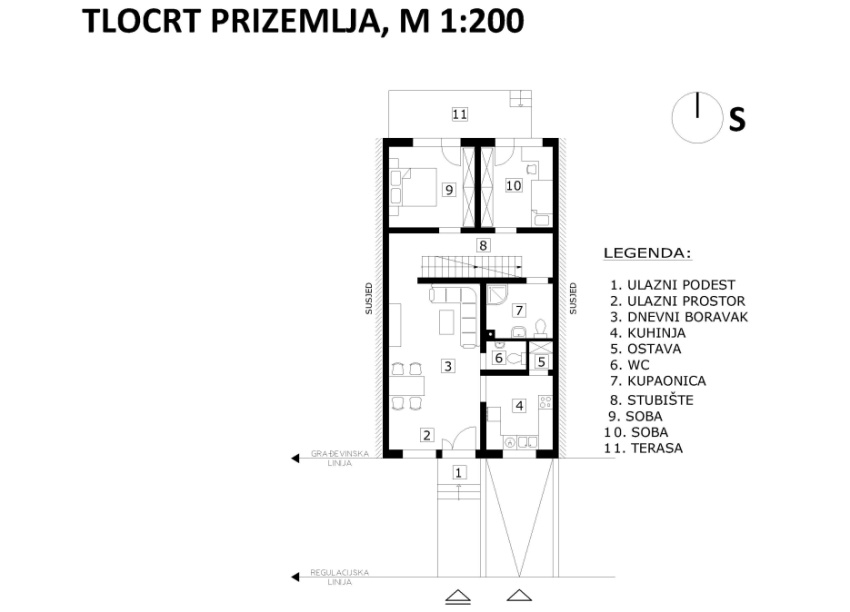 1.list A3 papira – tlocrt prizemlje  M 1:50

	- sjever
	- sastavnica
	- pozicionirati na papiru obiteljsku kuću
 	  (stubišta i terase) 
	   u obliku pomoćnih linija
	- min. Dvije (2) kote sa sve četiri strane
	- NOSIVA KONSTRUKCIJA (ne šrafirati)
	- ZIDARSKI OTVORI 	– PUNO,  ZID VIDLJIV!
	- PLOČA TERASE
	- PLOČA ULAZNOG STUBIŠTA
	- RAZNI PRODORI U STROPNOJ PLOČI
	- UNUTARNJE STUBIŠTE
	- DIMNJAK
	- isprekidanom linijom nacrtati gredice 
 	- isprekidani kružići kao POMOĆNE LINIJE!!!! 	- ravnina u kojoj prikazujemo kontinuirani 	presjek  (obuhvatiti što više otvora, greda i sl.)
	-  KOTIRANJE TLOCRTA
prevaljeni presjek
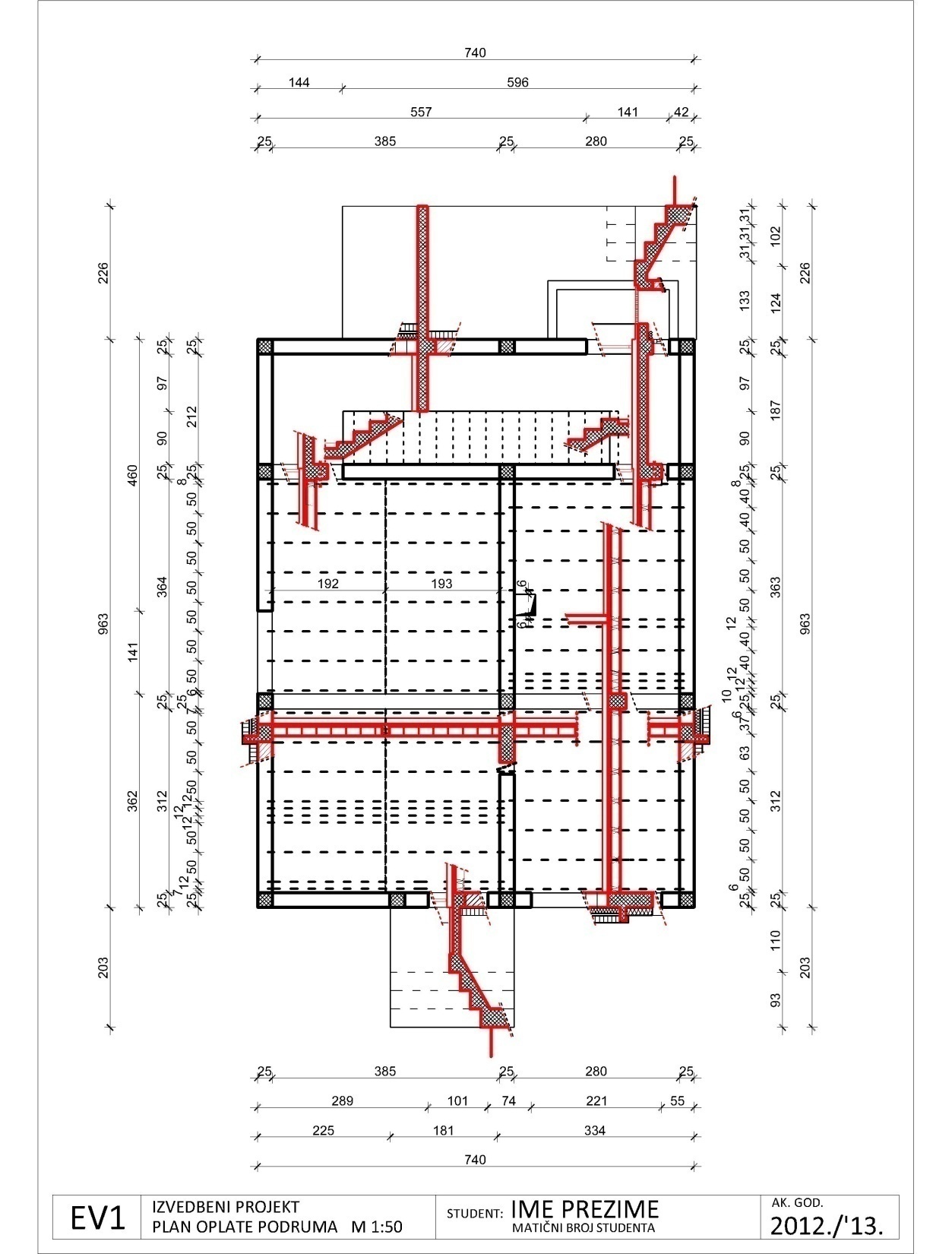 PLAN OPLATE PODRUMA  M 1:50

PREVALJENI PRESJECI
 potrebno je iscrtati 
 stropnu nosivu konstrukciju
 pripadajuće slojeve
 što se događa neposredno ispod
   stropne konstrukcije 
 što se događa neposredno iznad
   stropne konstrukcije
- kote visinske i kote presjeka
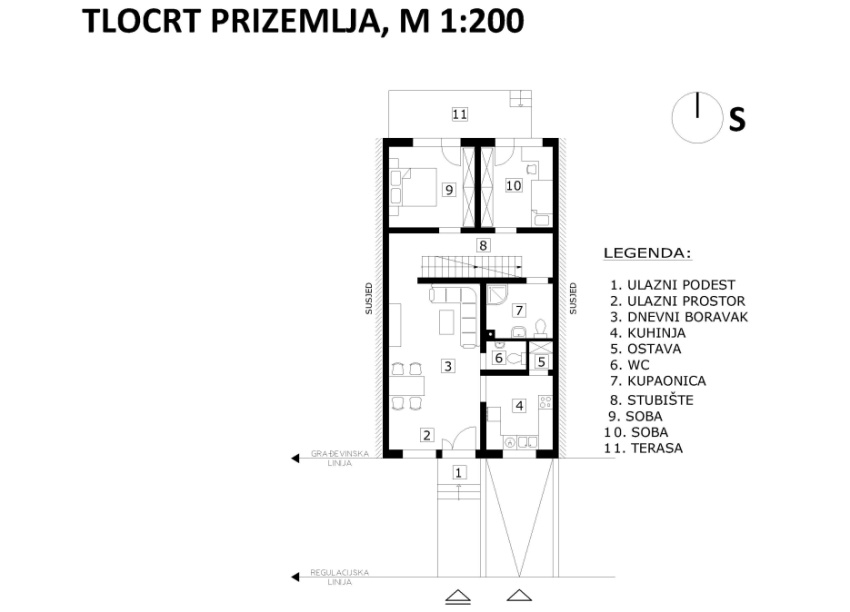 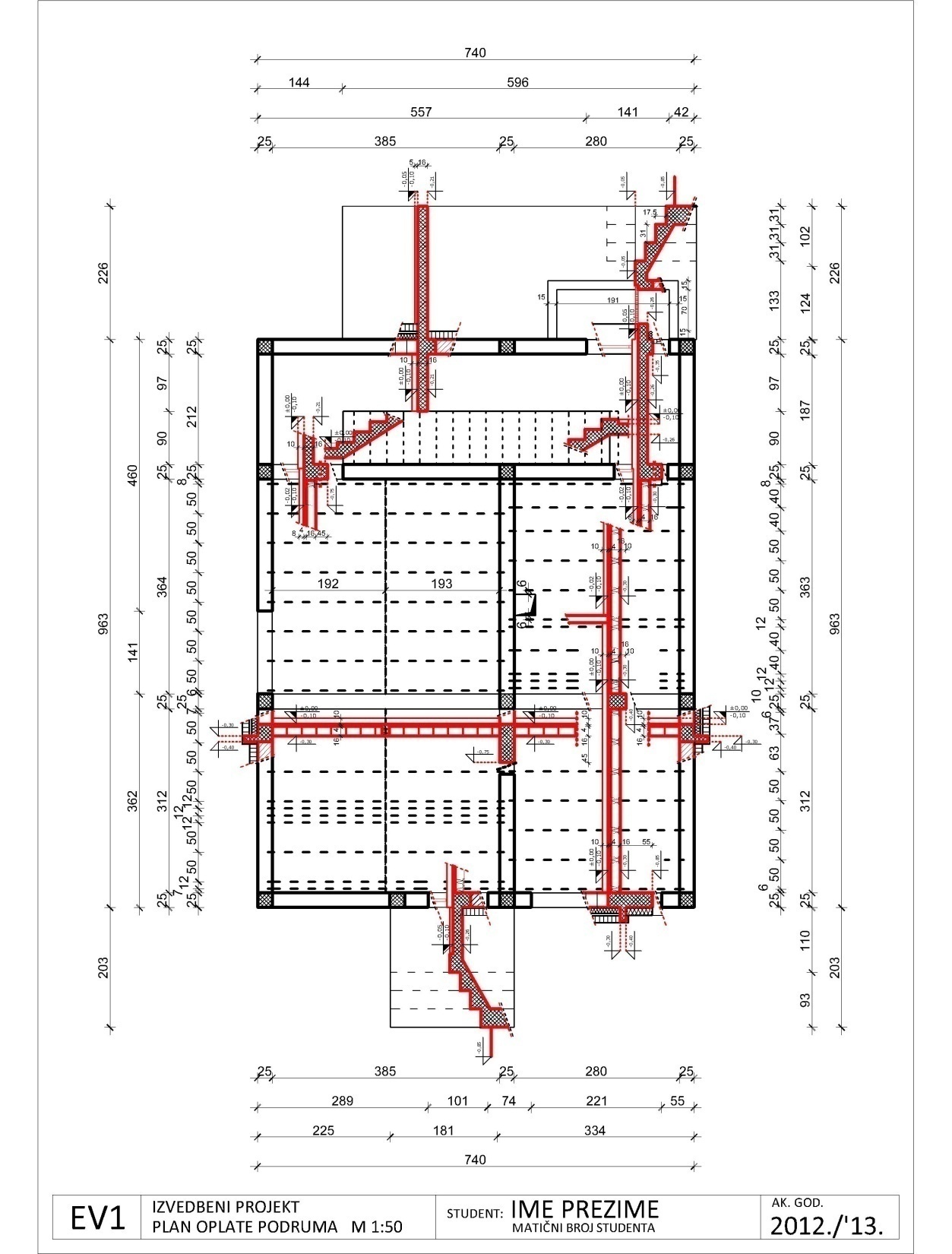 PLAN OPLATE PODRUMA  M 1:50

			- ZID
DETALJ STROPNE PLOČE
			- ZID
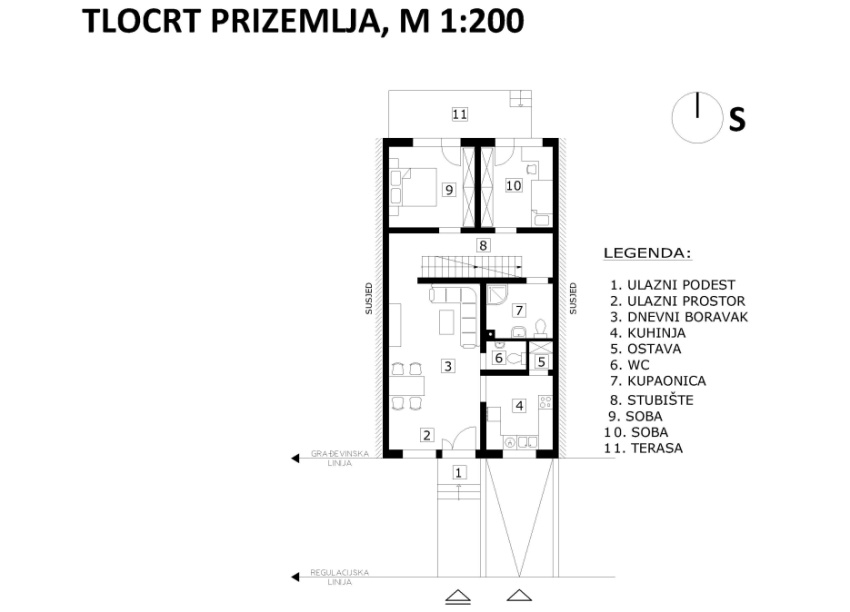 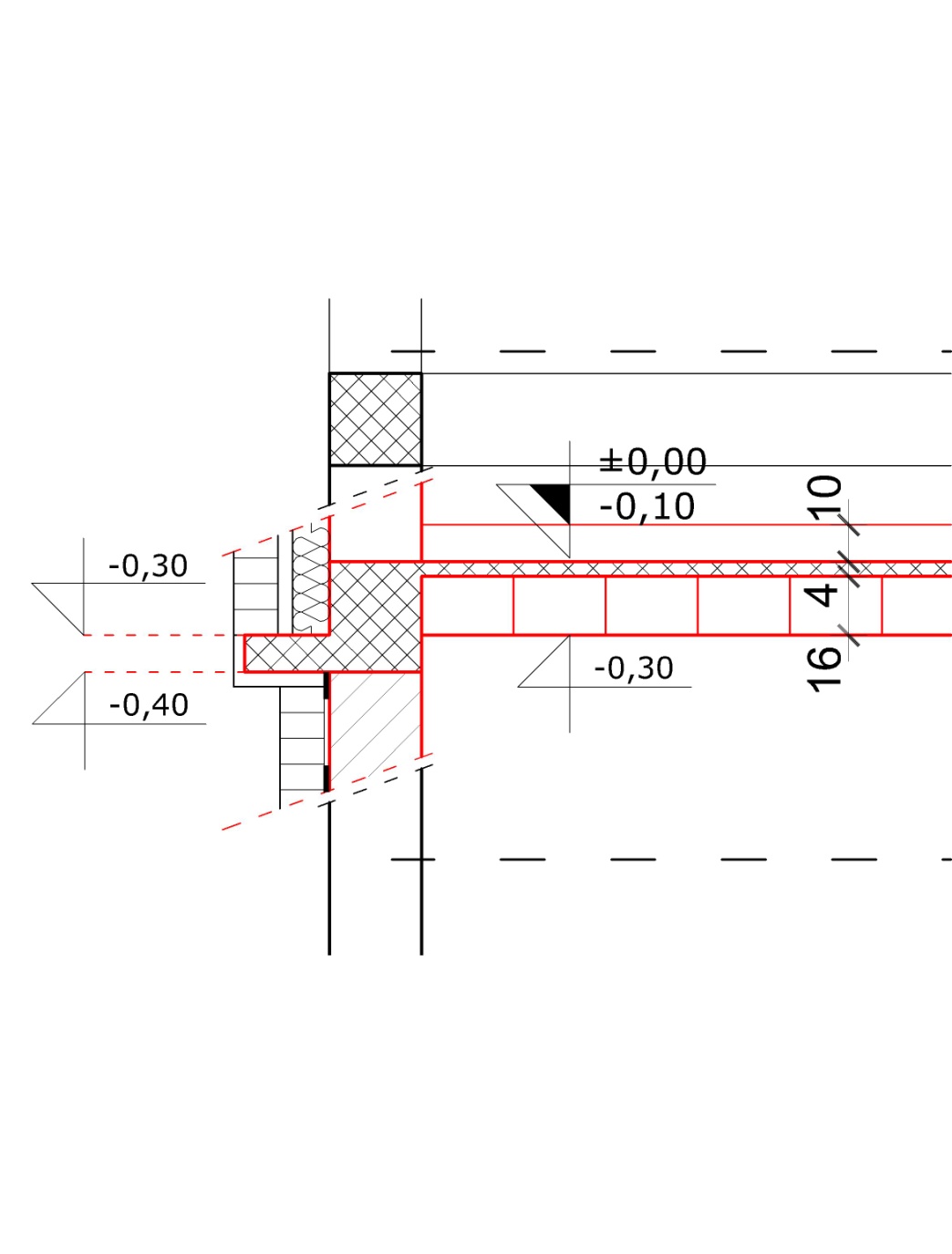 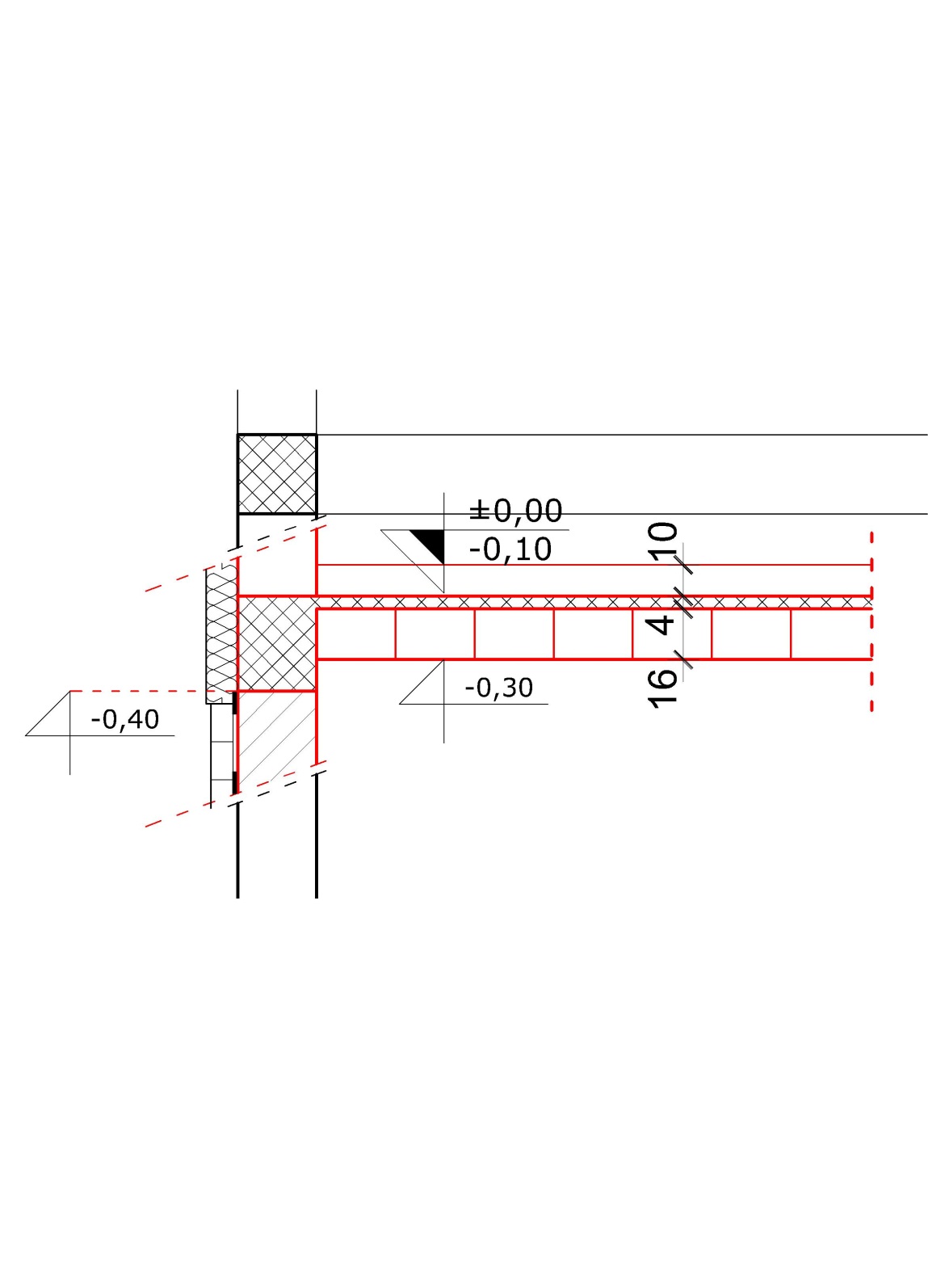 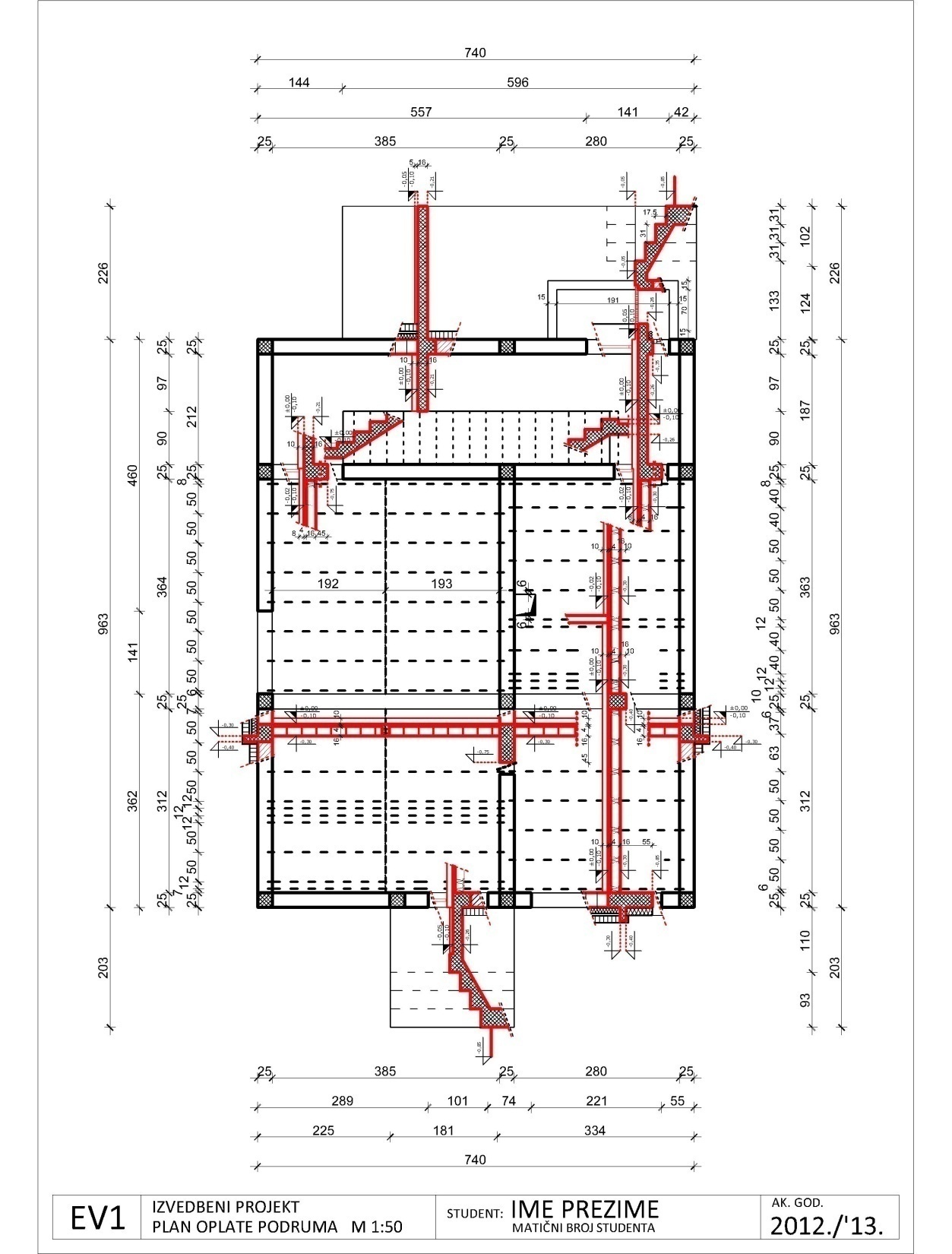 PLAN OPLATE PODRUMA  M 1:50

			- ZID
DETALJ STROPNE PLOČE
			- GREDA + NADVOJ VRATA
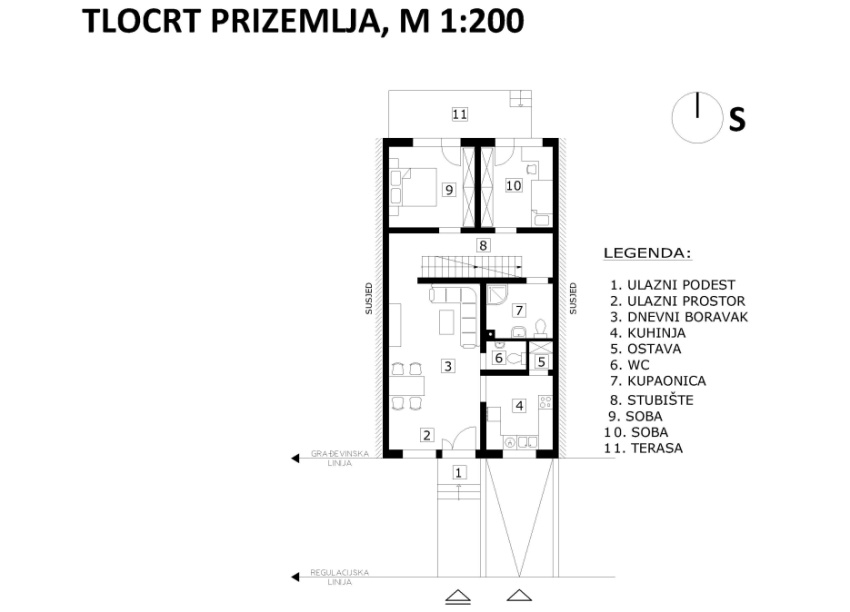 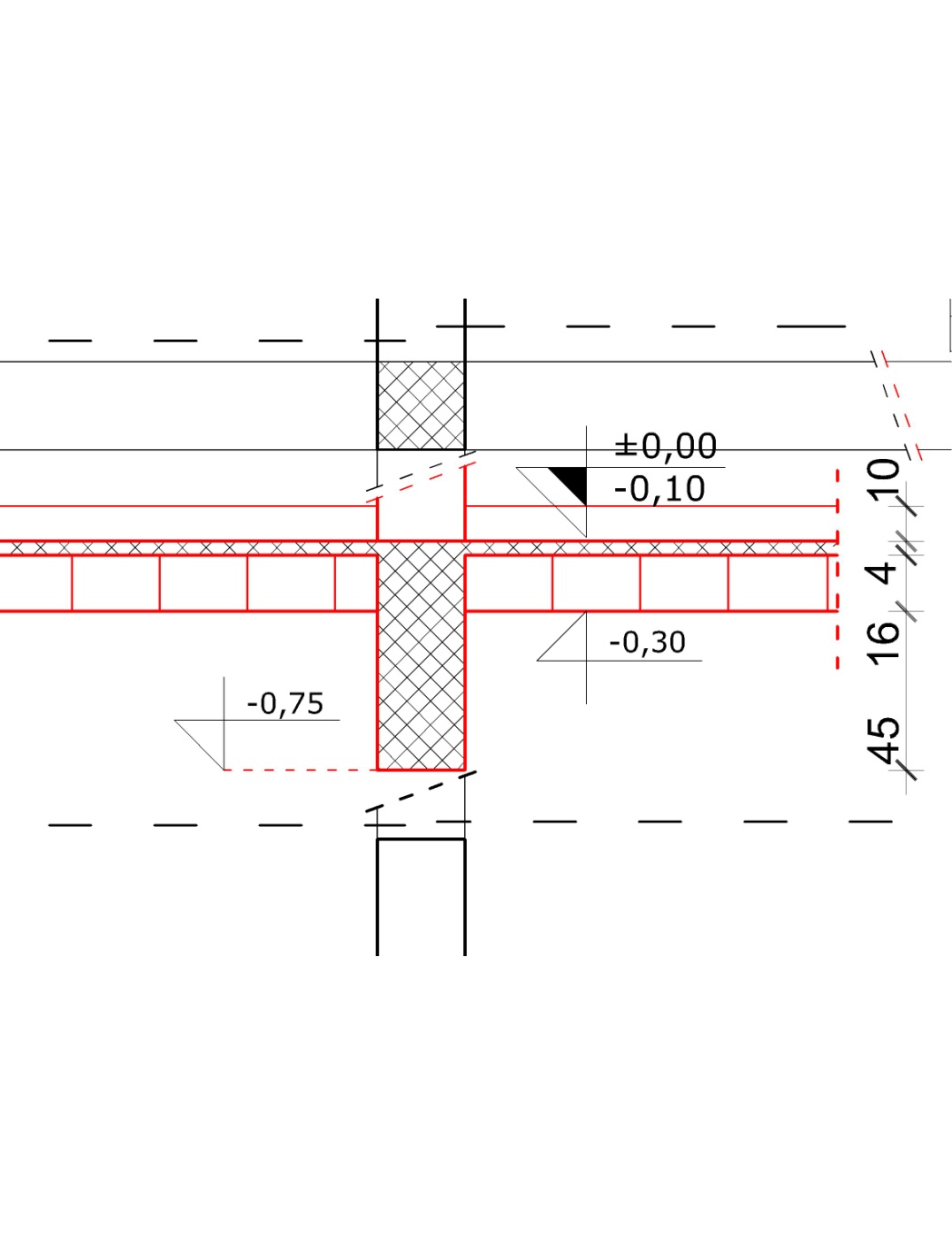 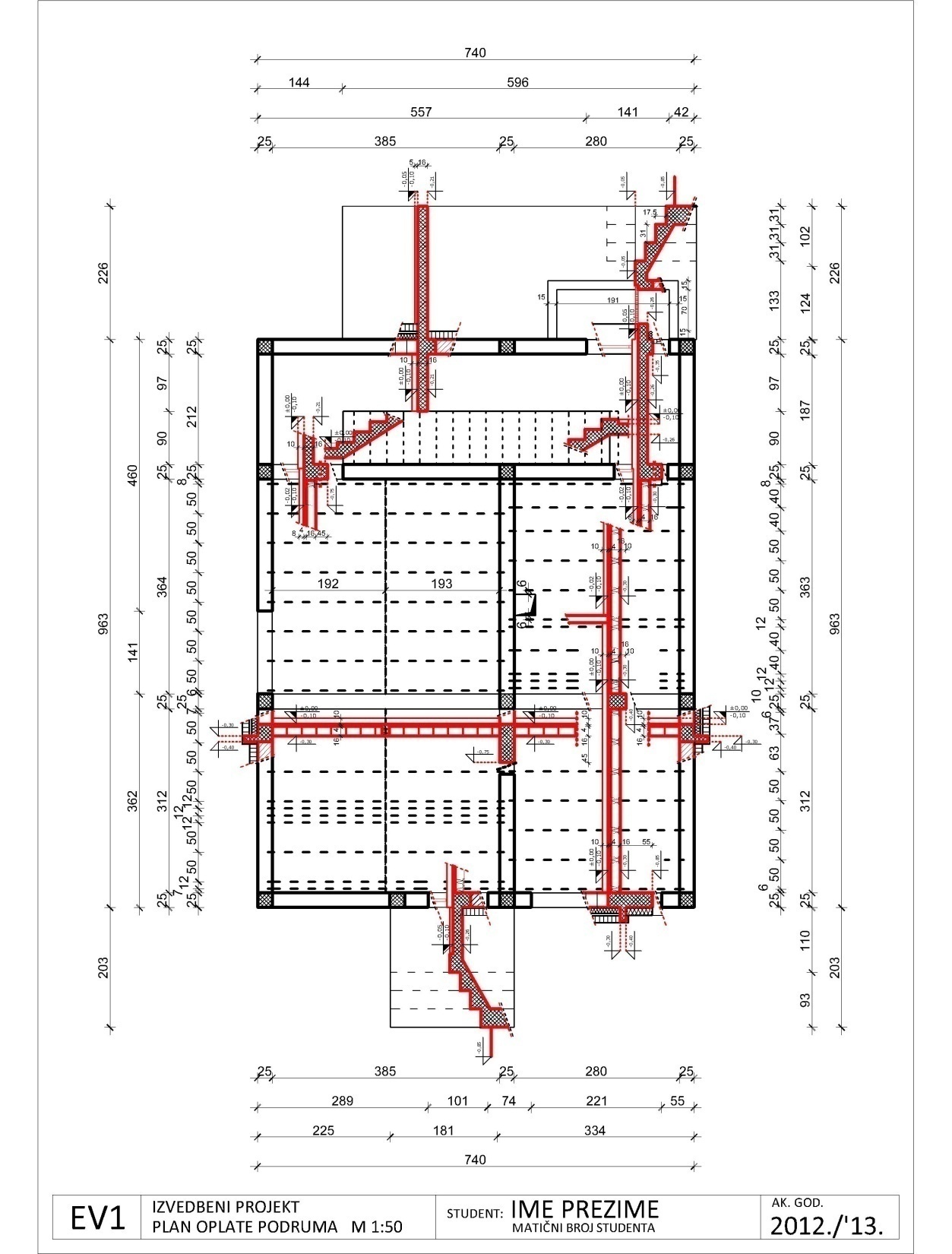 PLAN OPLATE PODRUMA  M 1:50

			- ZID
DETALJ STROPNE PLOČE
			- ZID
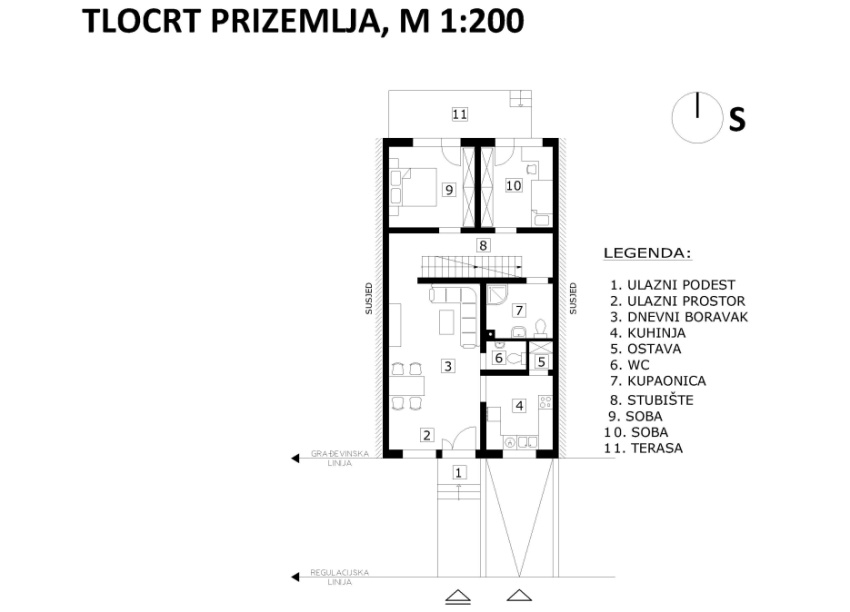 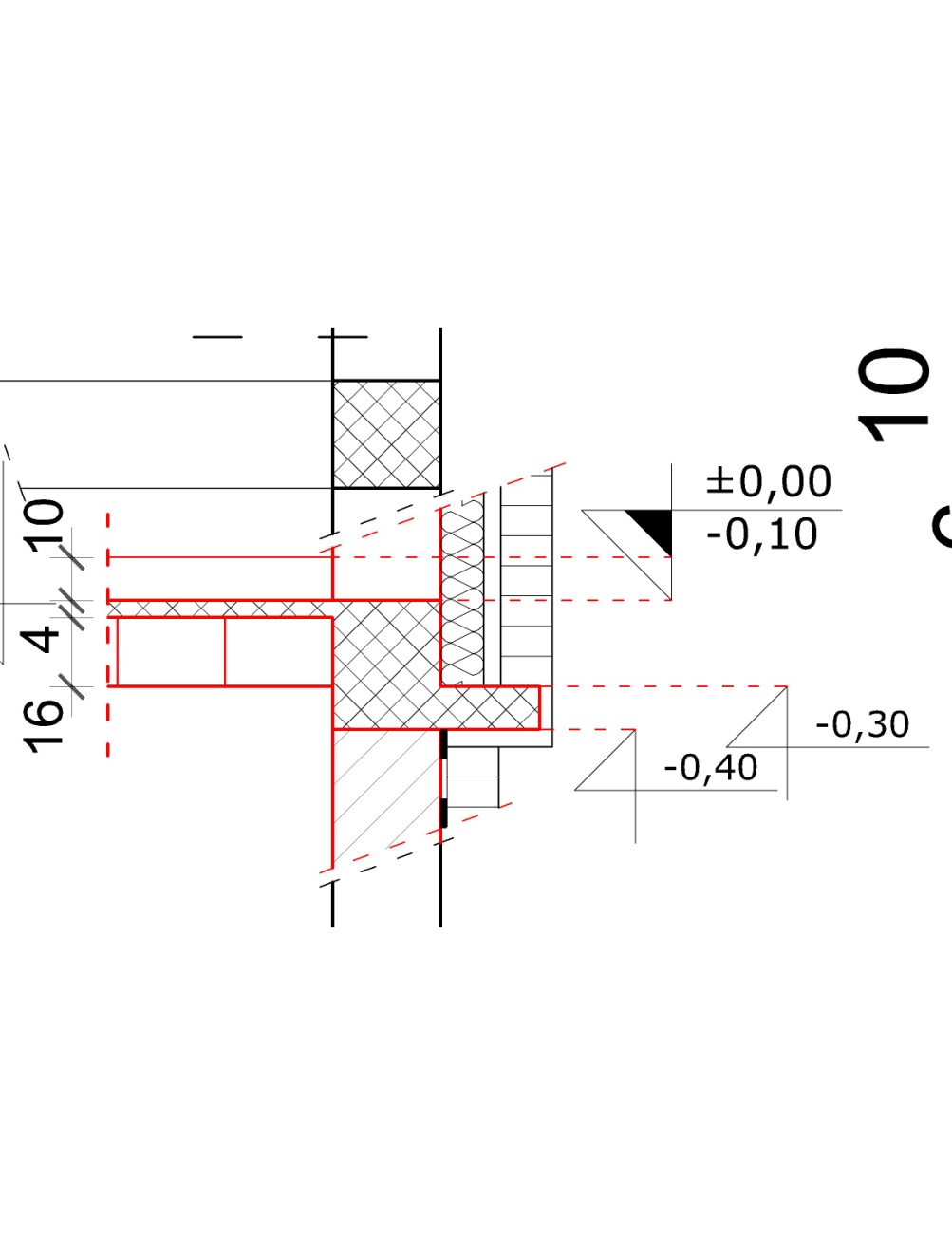 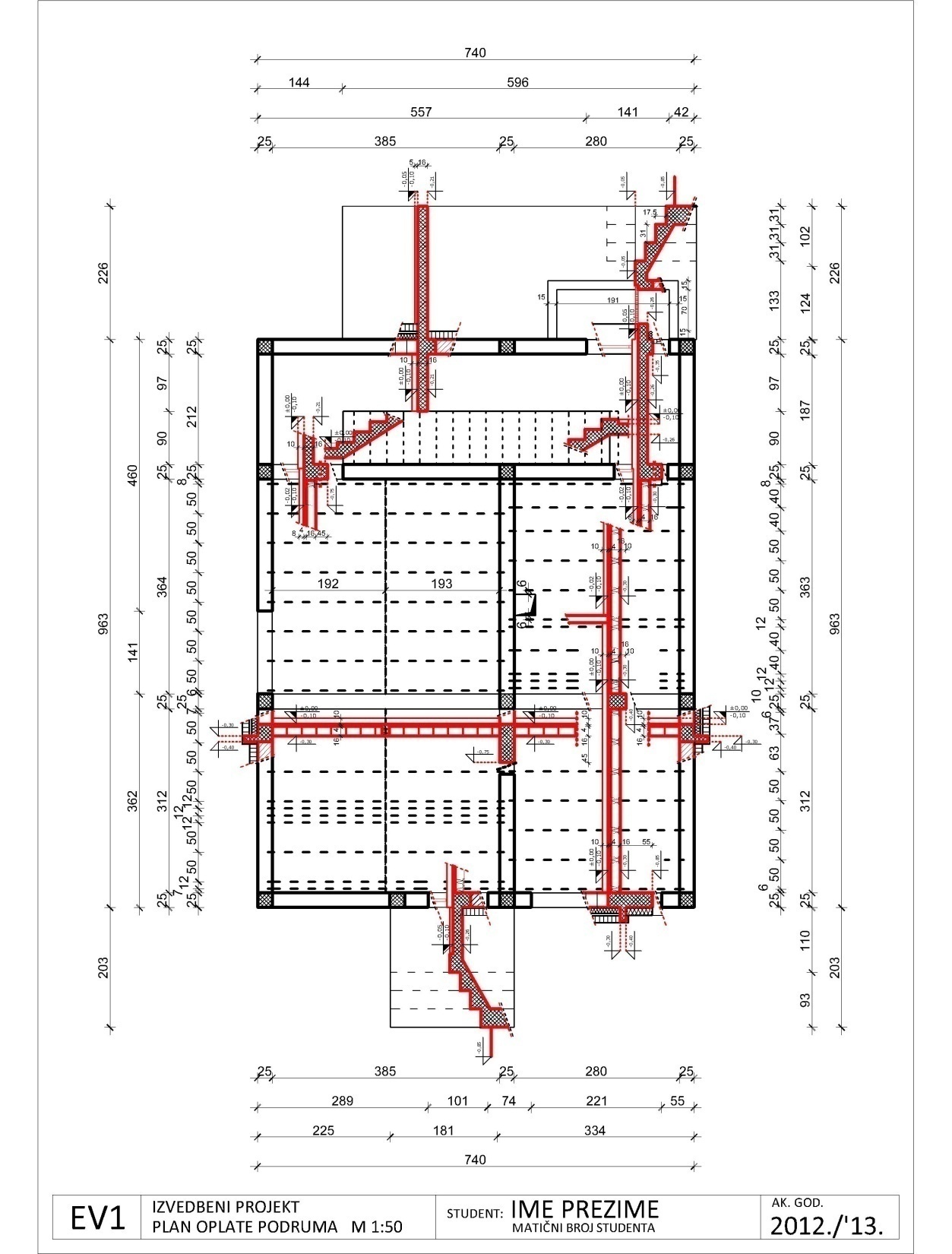 PLAN OPLATE PODRUMA  M 1:50
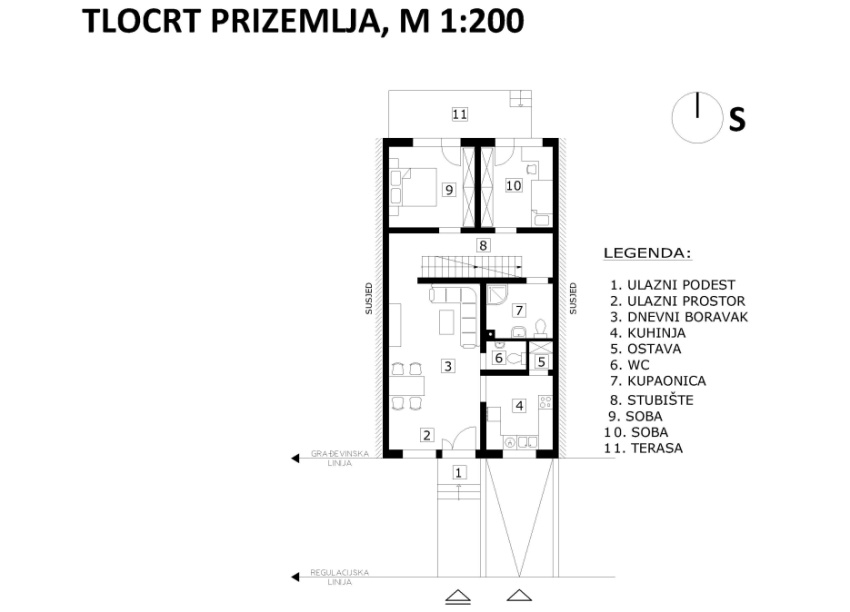 PLAN OPLATE PODRUMA  M 1:50
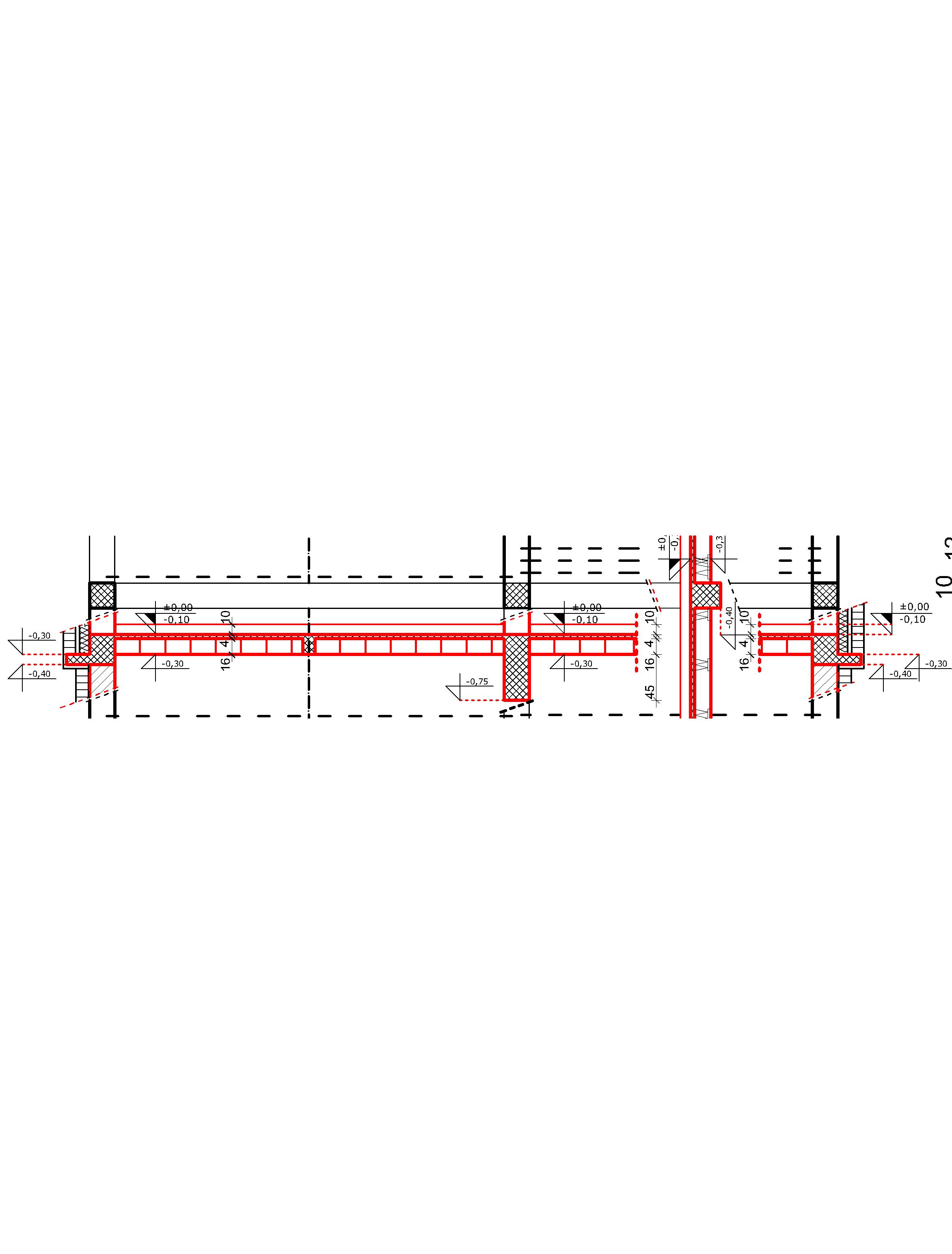 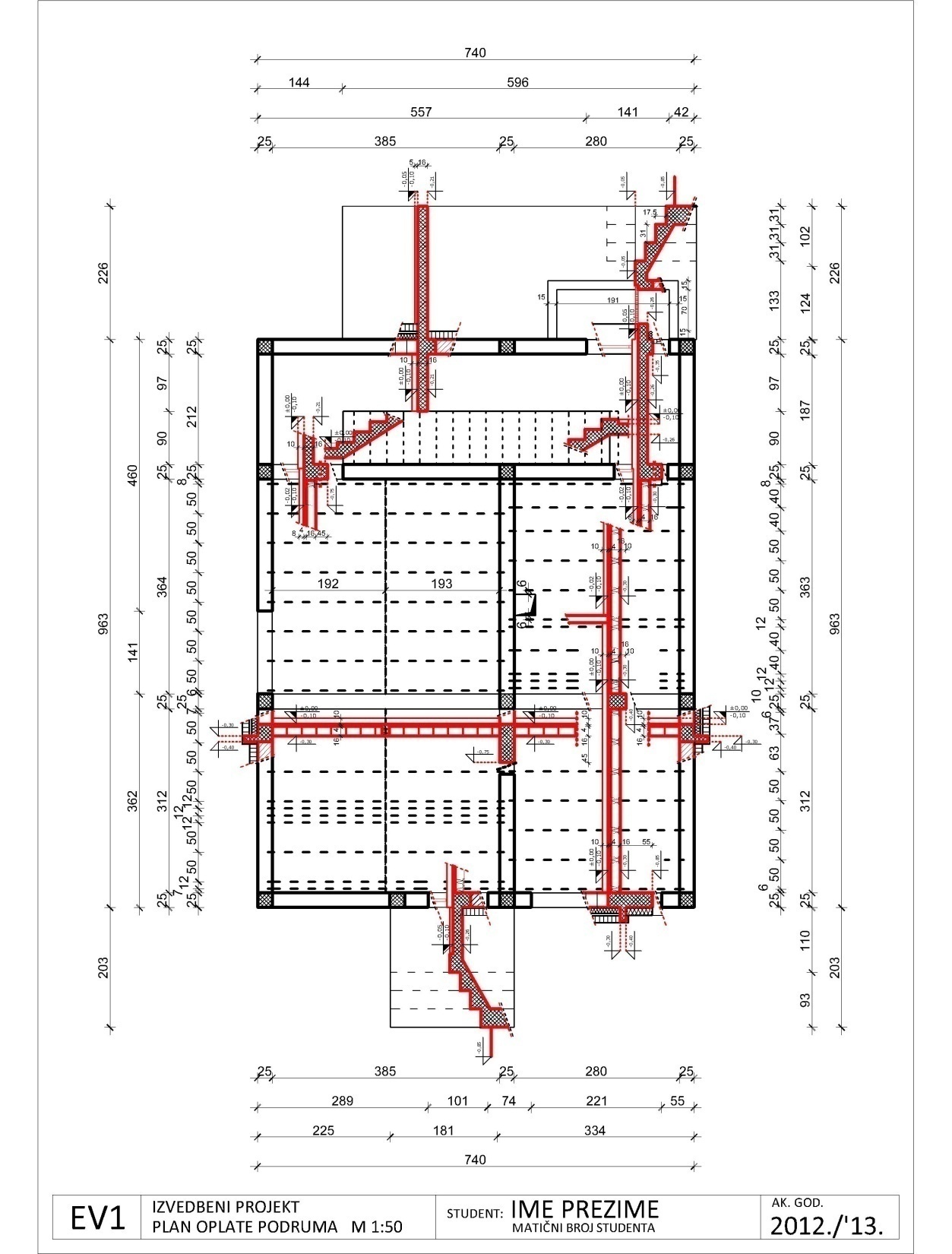 PLAN OPLATE PODRUMA  M 1:50

			- ZID
DETALJ STROPNE PLOČE
			- NADVOJ + GREDA 
			  GARAŽANA VRATA
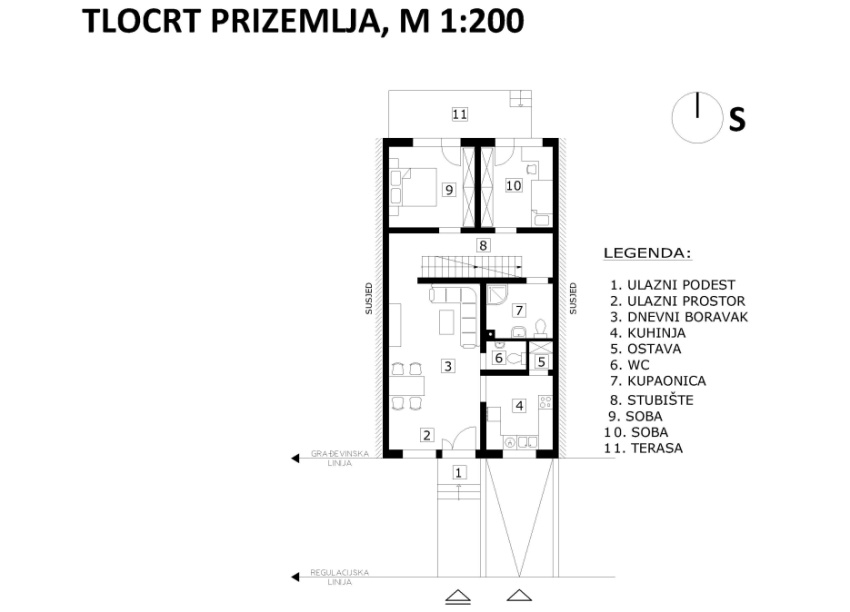 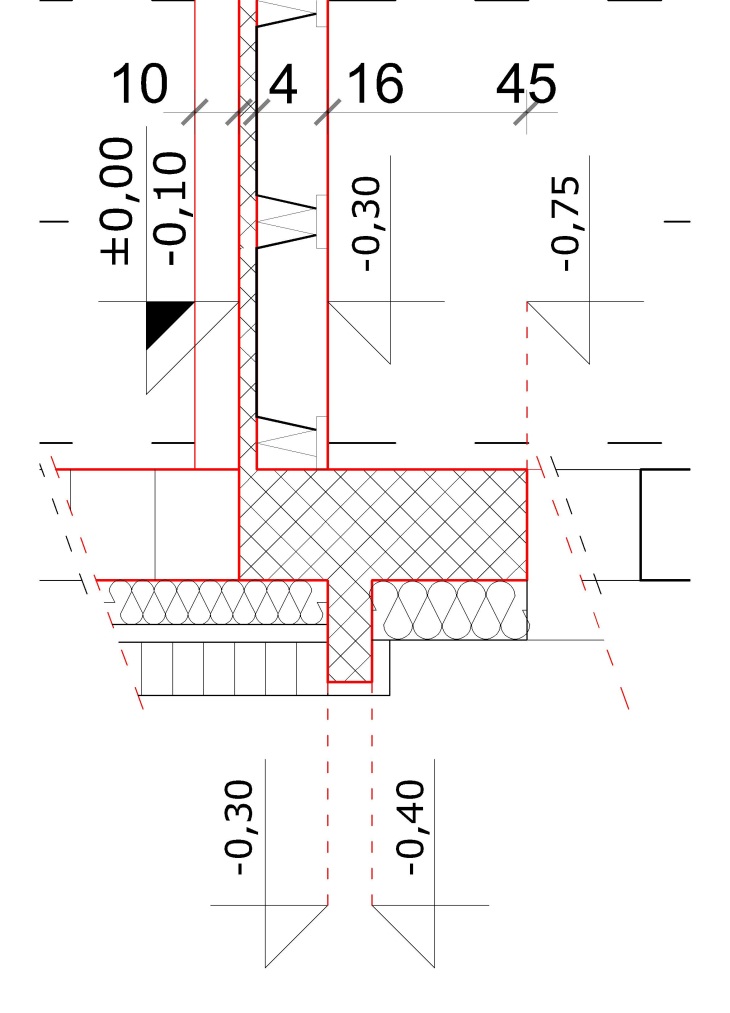 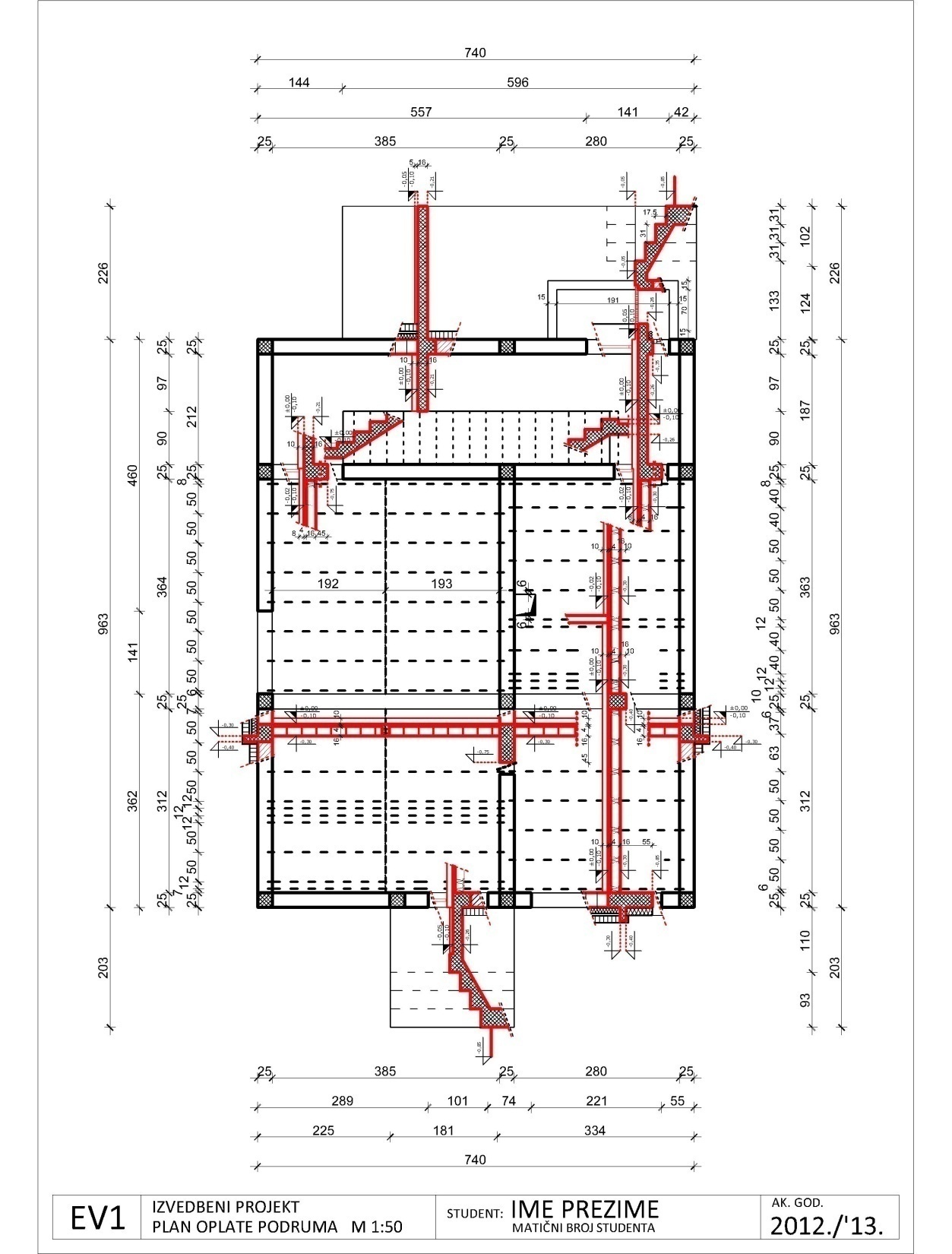 PLAN OPLATE PODRUMA  M 1:50

			- VRATA + ZID U POGLEDU
1. DETALJ STROPNE PLOČE
			- GREDA



			- PREGRADNI ZID
2. DETALJ STROPNE PLOČE
			- PRAZAN PROSTOR
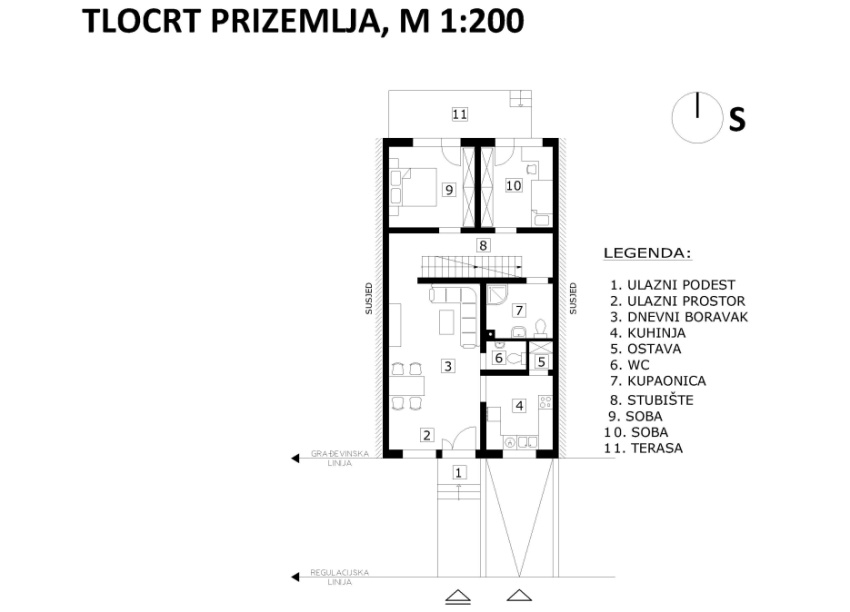 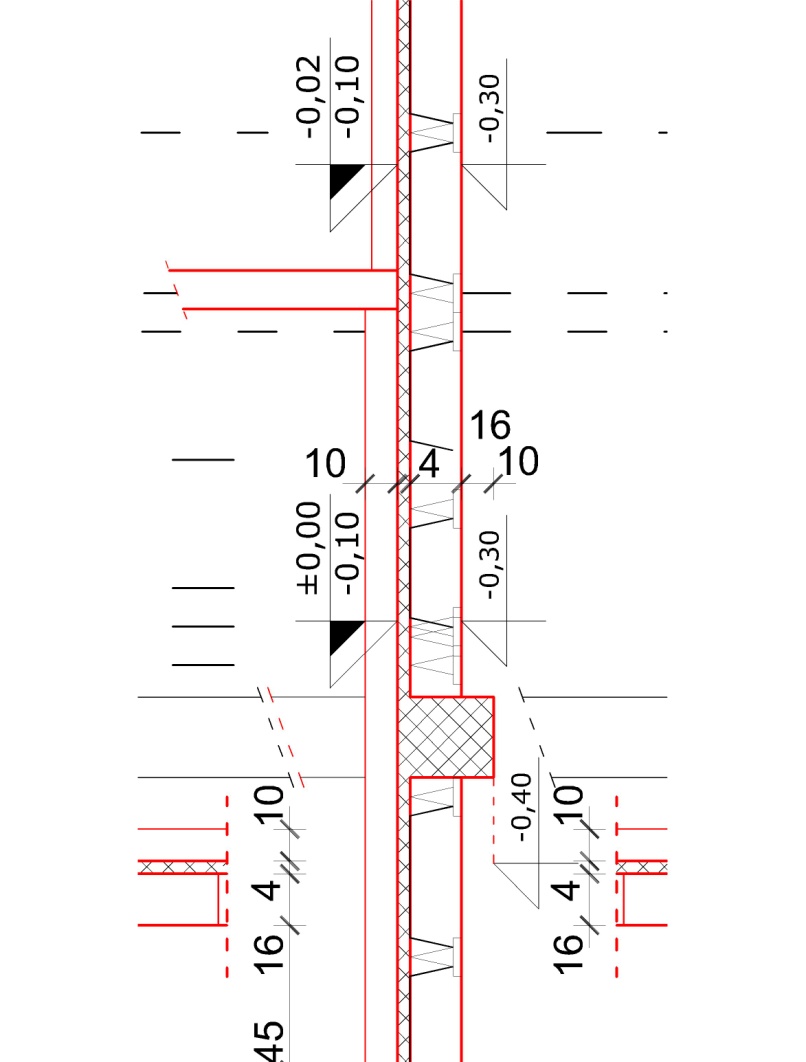 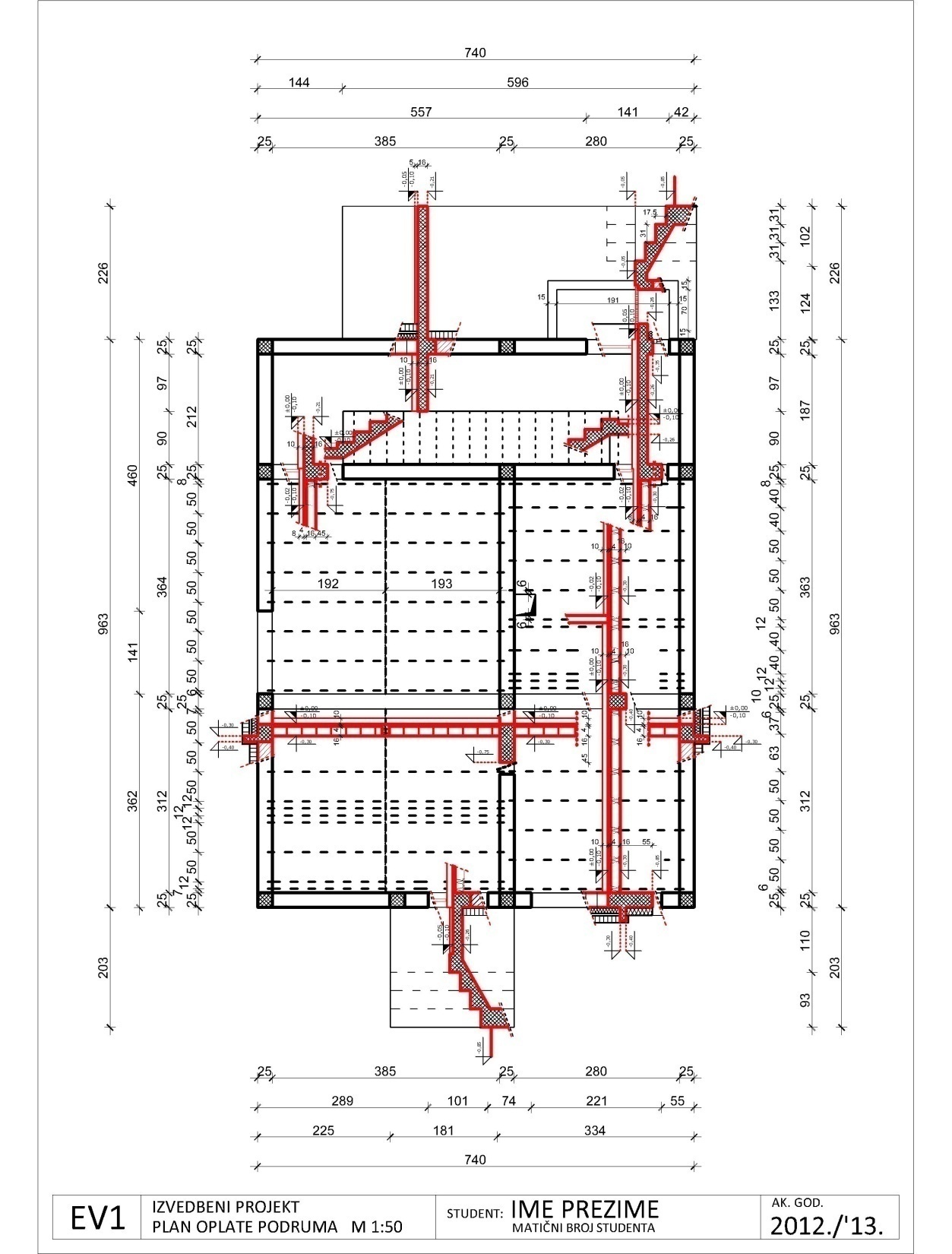 PLAN OPLATE PODRUMA  M 1:50

			- VRTA + ZID U POGLEDU
DETALJ STROPNE PLOČE
			- GREDA + NADVOJ VRATA
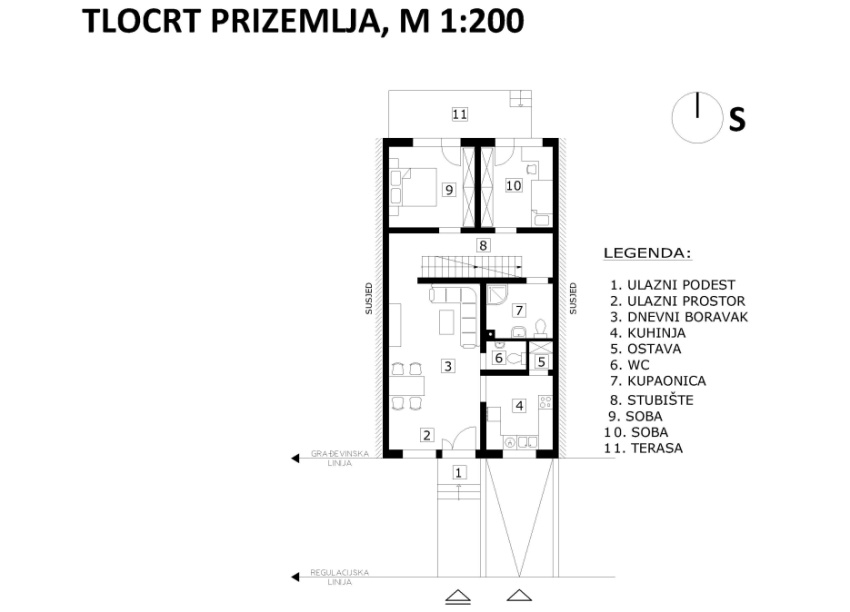 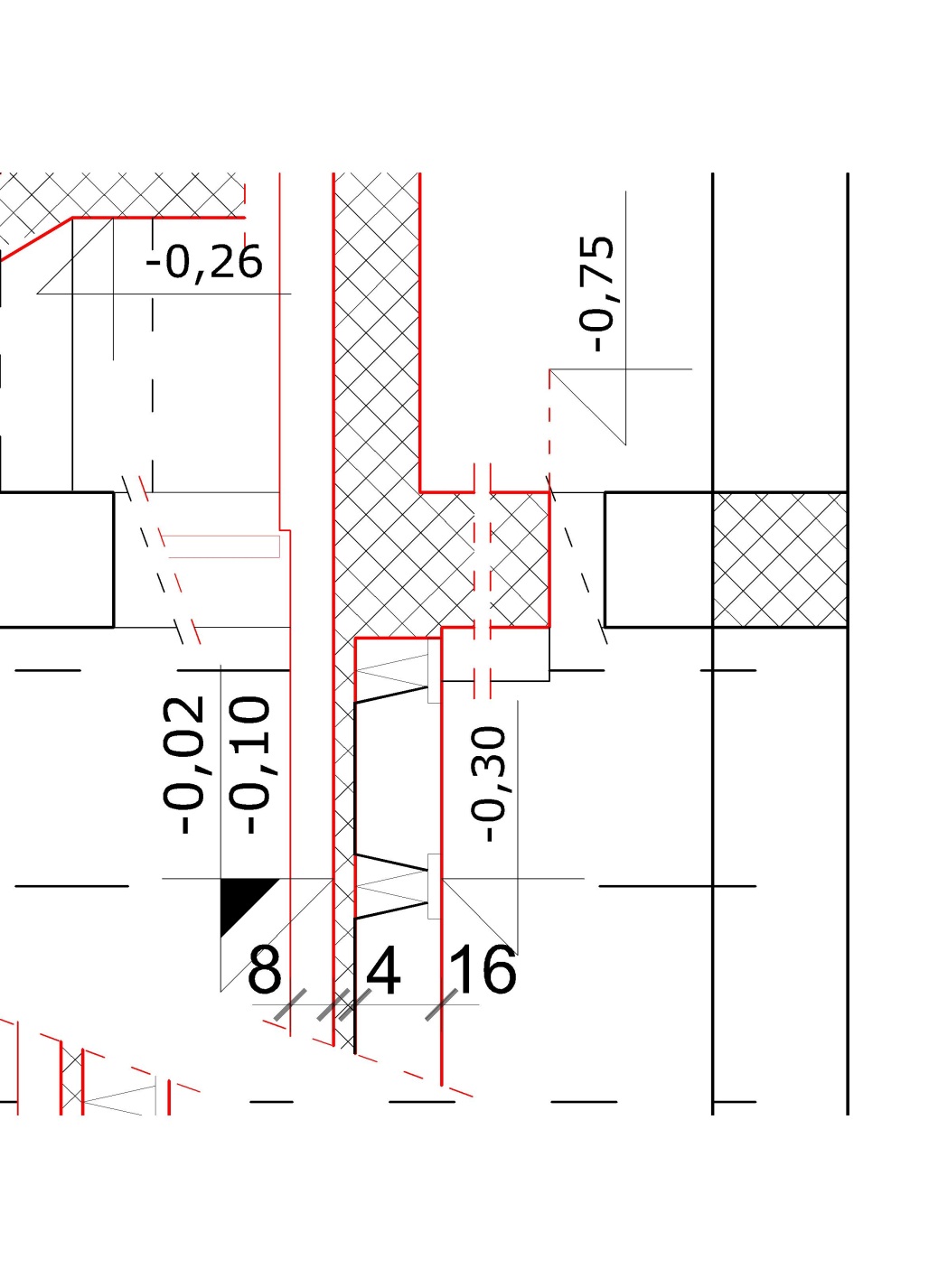 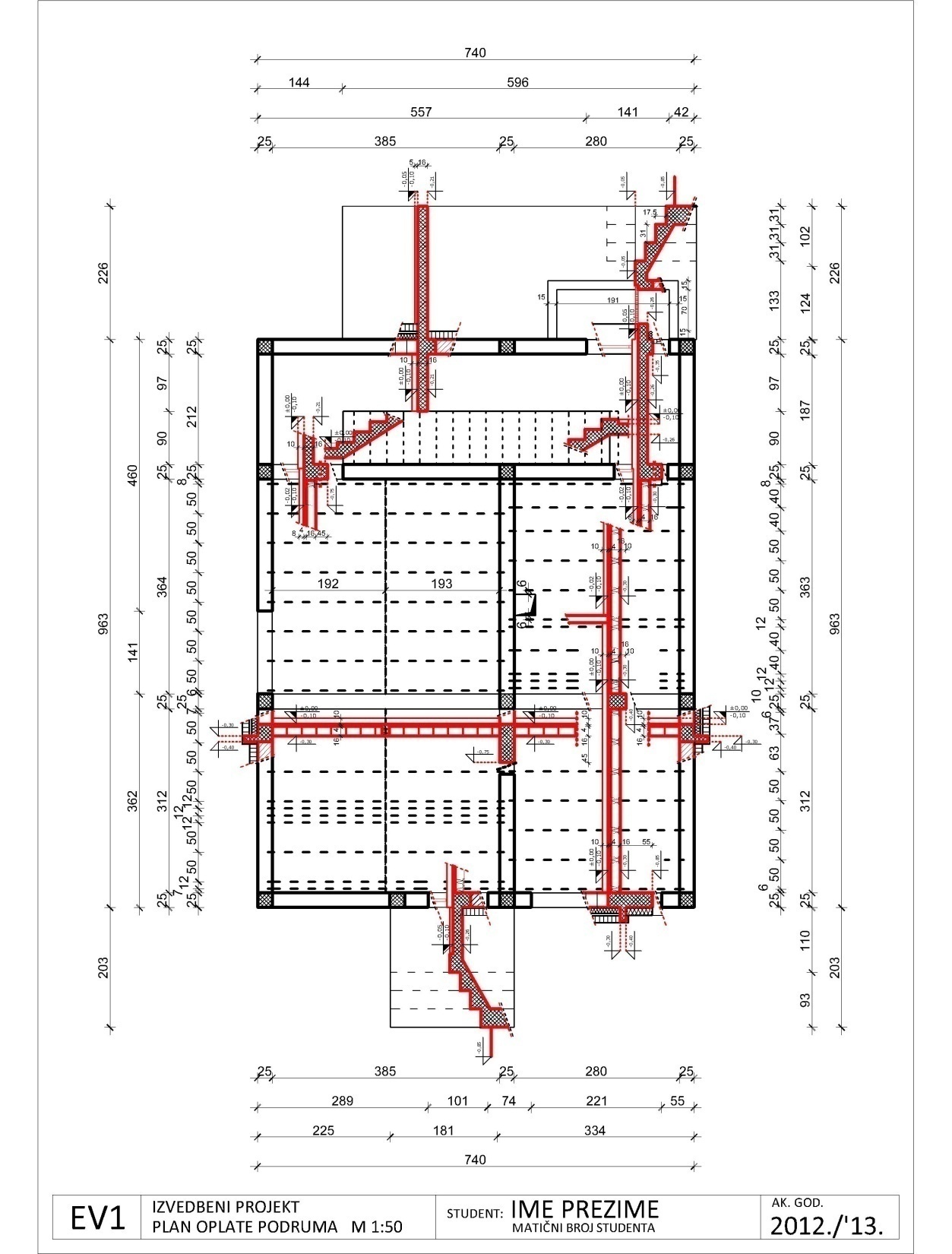 PLAN OPLATE PODRUMA  M 1:50

			- VRATA + ZID U POGLEDU
1. DETALJ STROPNE PLOČE
			- NADVOJ PROZOR

2. SVJETLARNIK	

3. STUBIŠTE
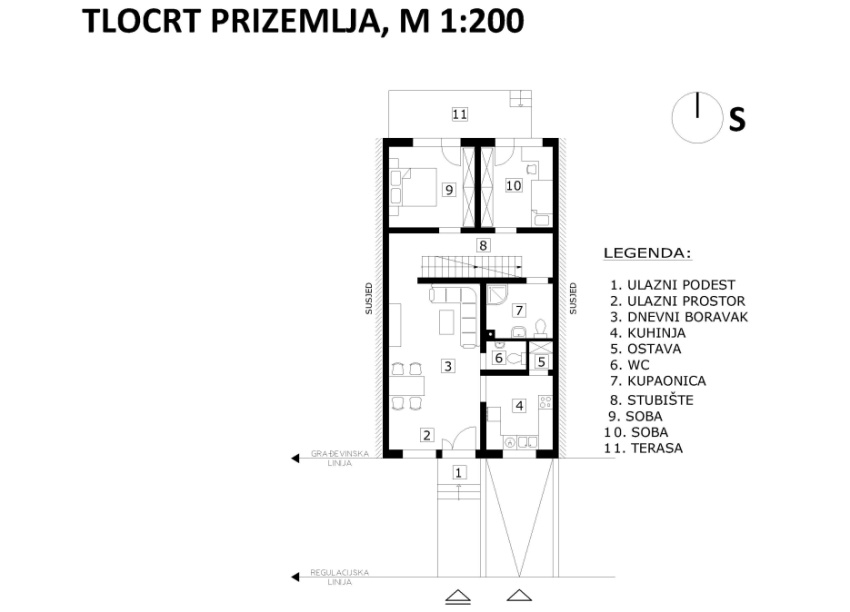 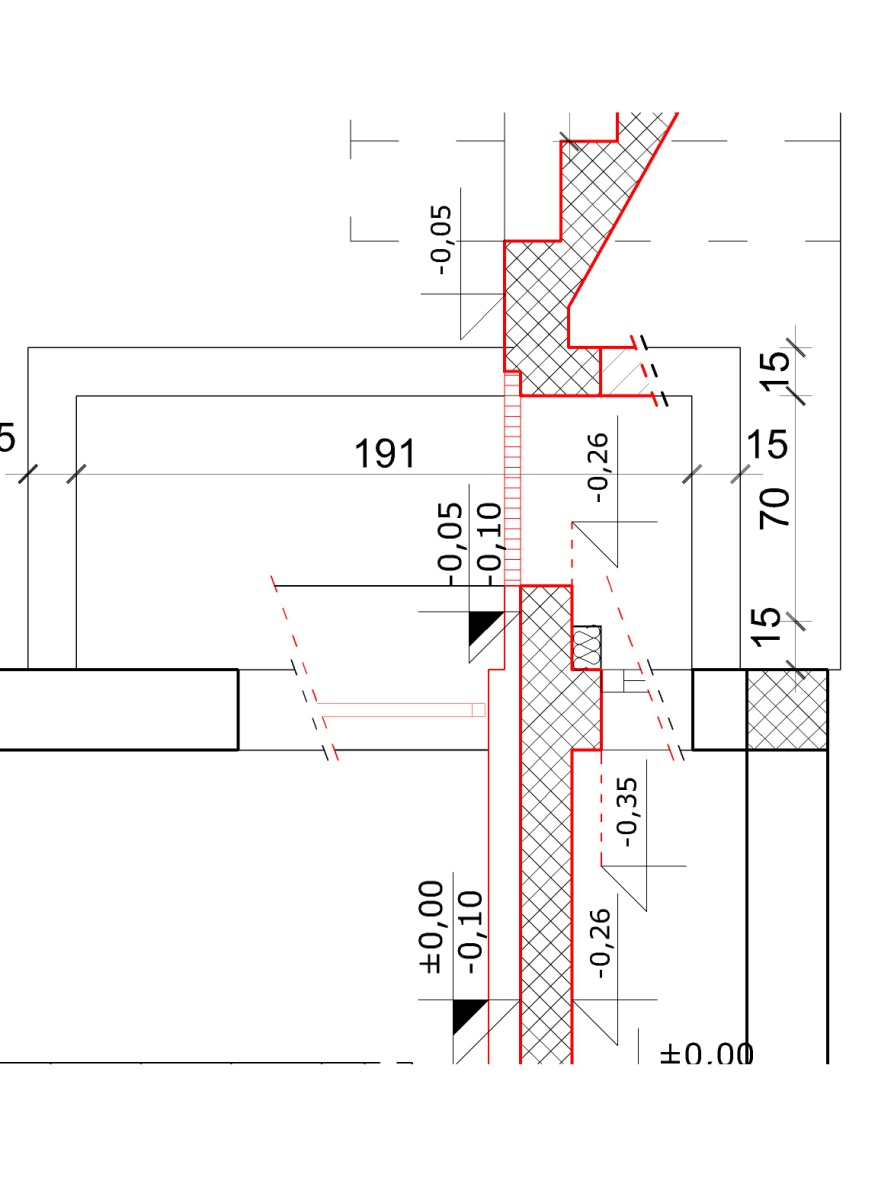 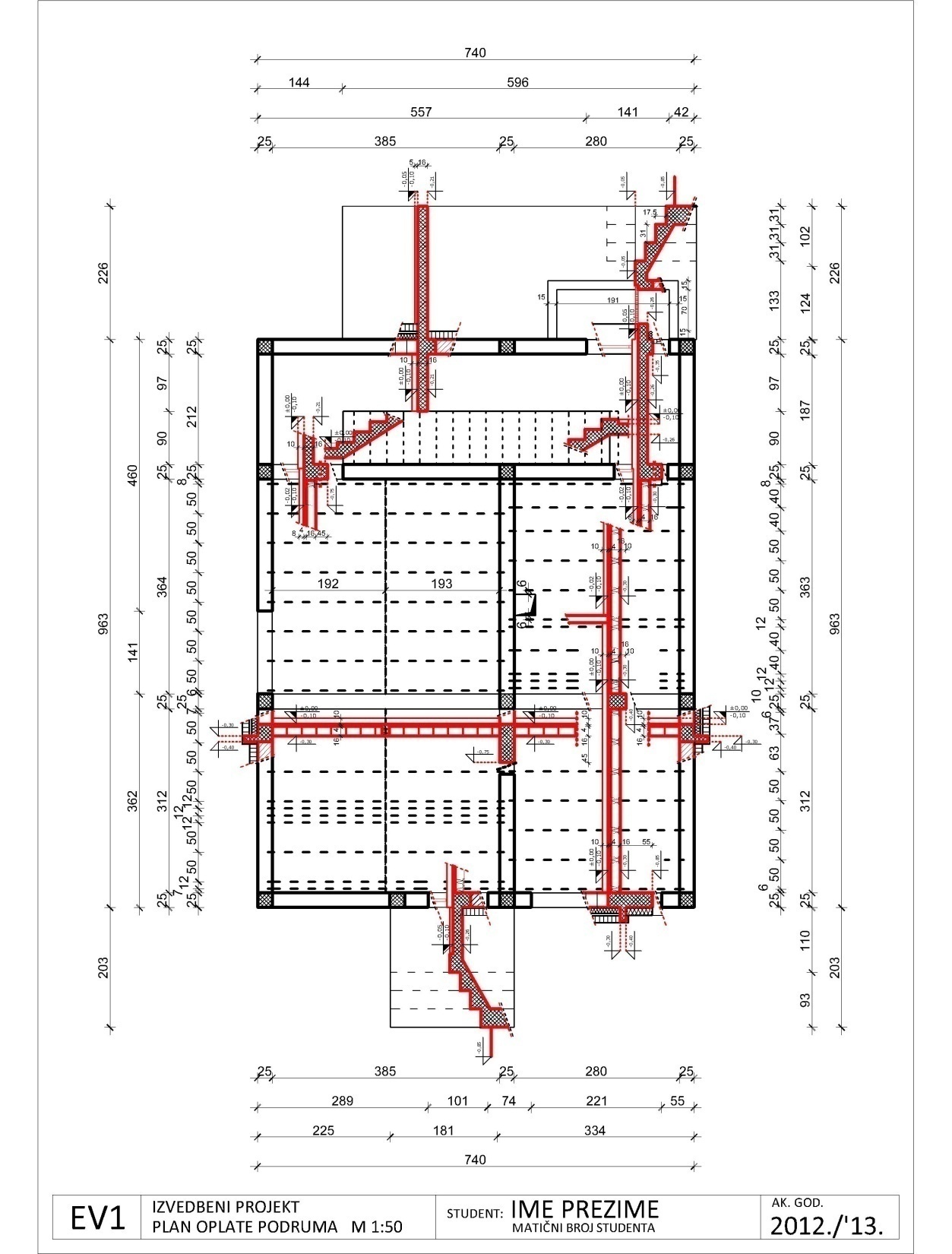 PLAN OPLATE PODRUMA  M 1:50

DETALJ STUBIŠTA PREMA KATU
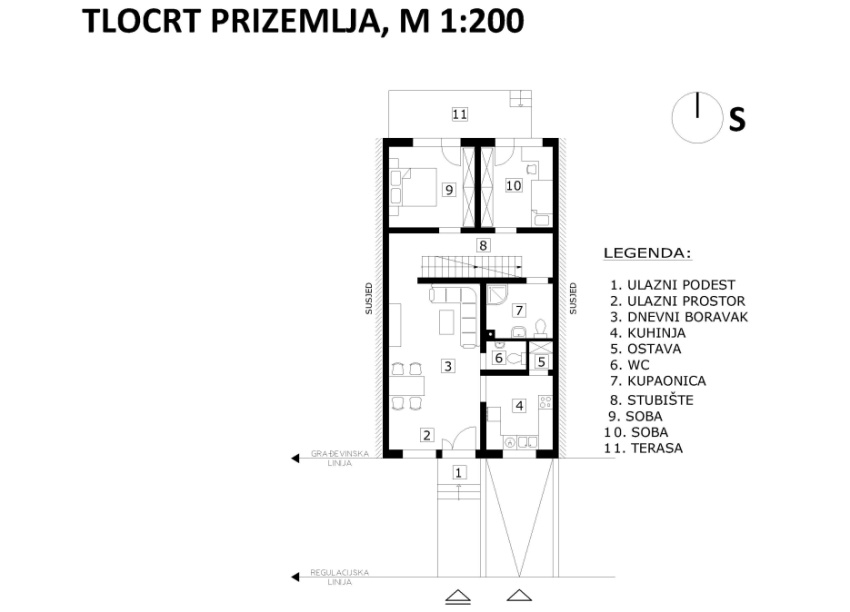 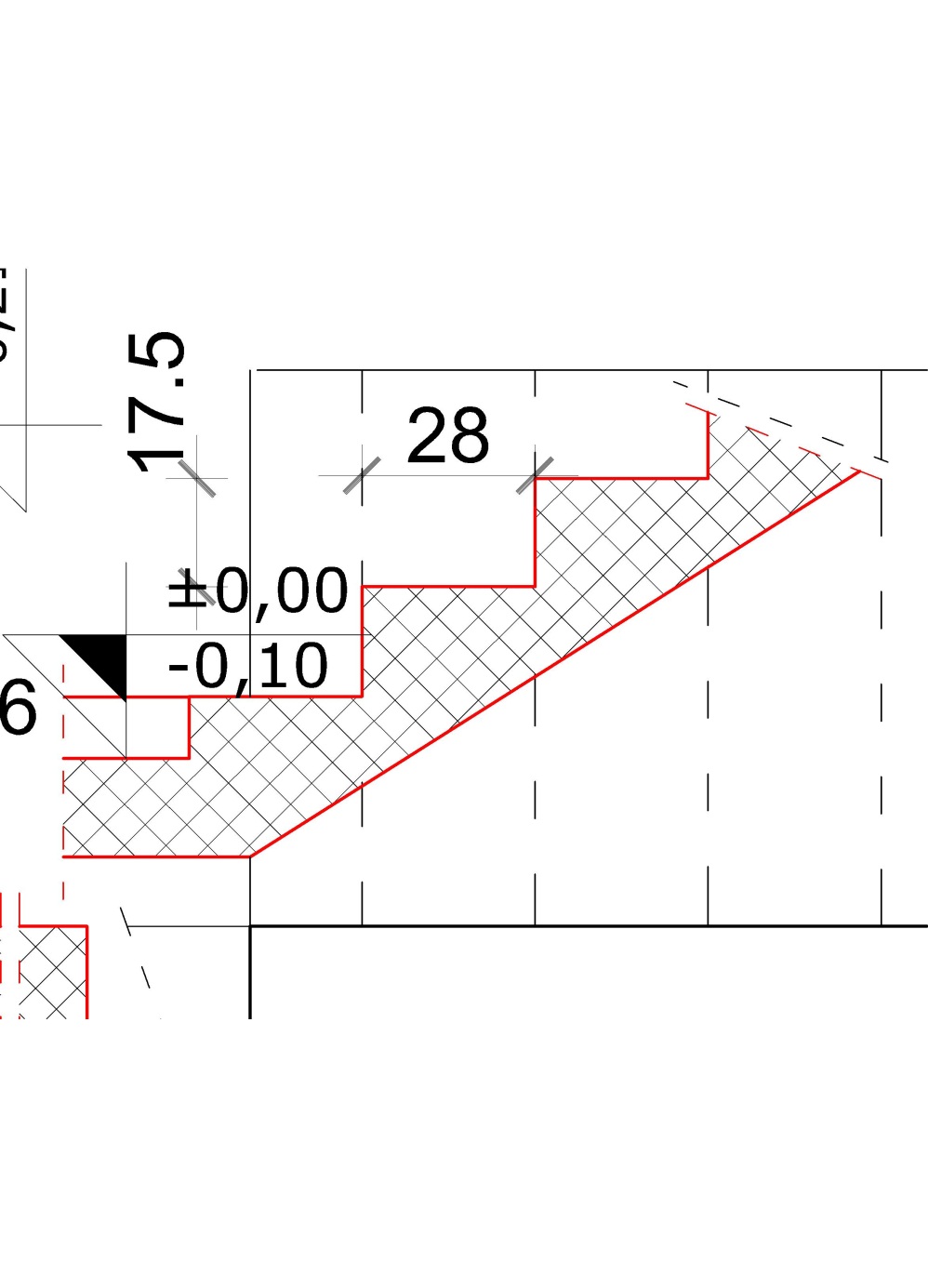 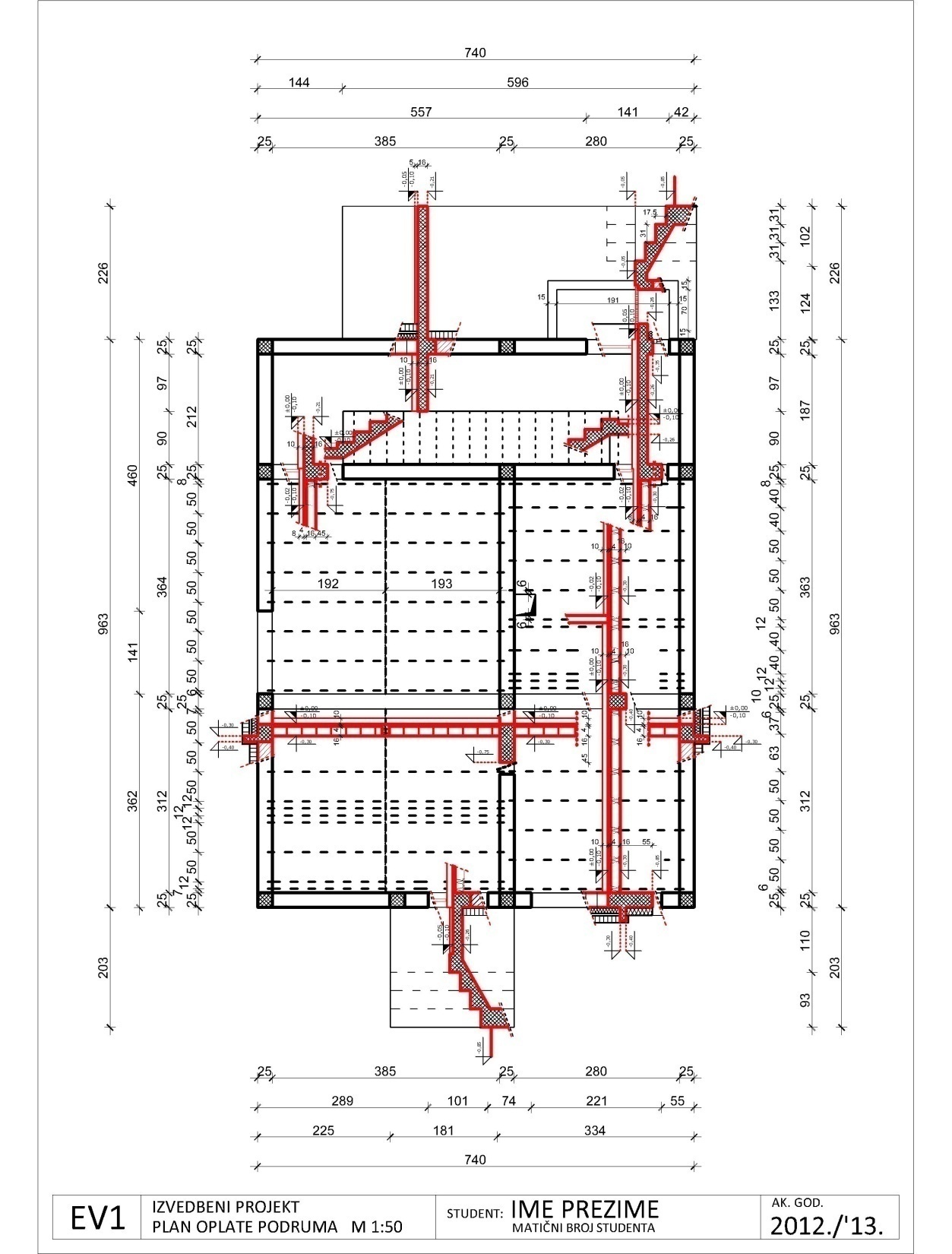 PLAN OPLATE PODRUMA  M 1:50

DETALJ STUBIŠTA PREMA PODRUMU
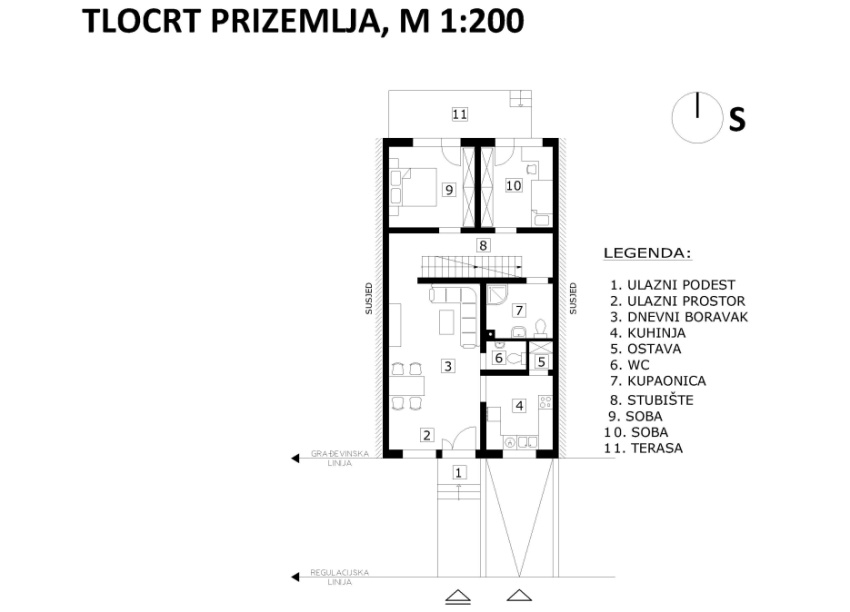 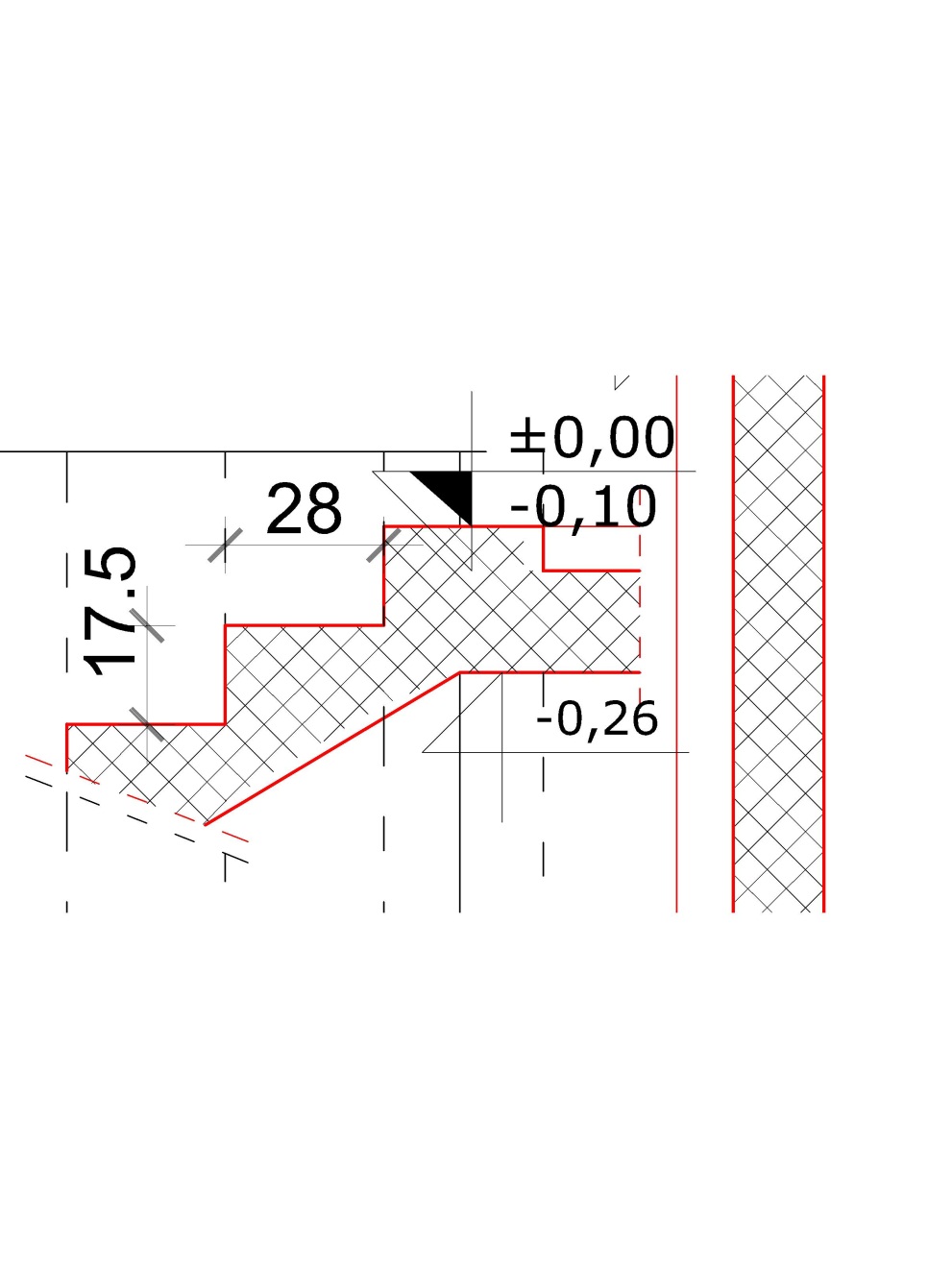 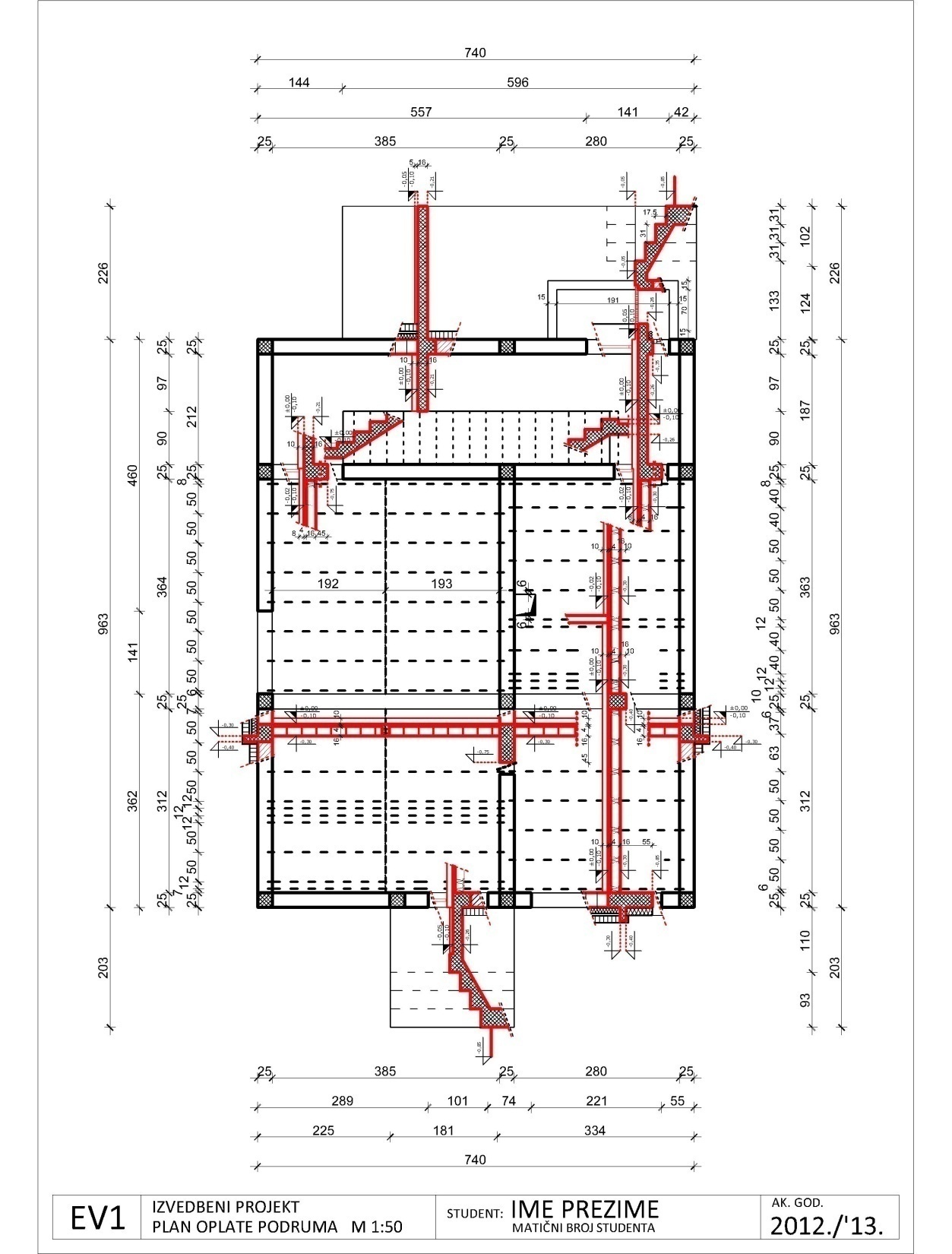 PLAN OPLATE PODRUMA  M 1:50

DETALJ STROPNE PLOČE PREMA 
OTVORU STUBIŠTA
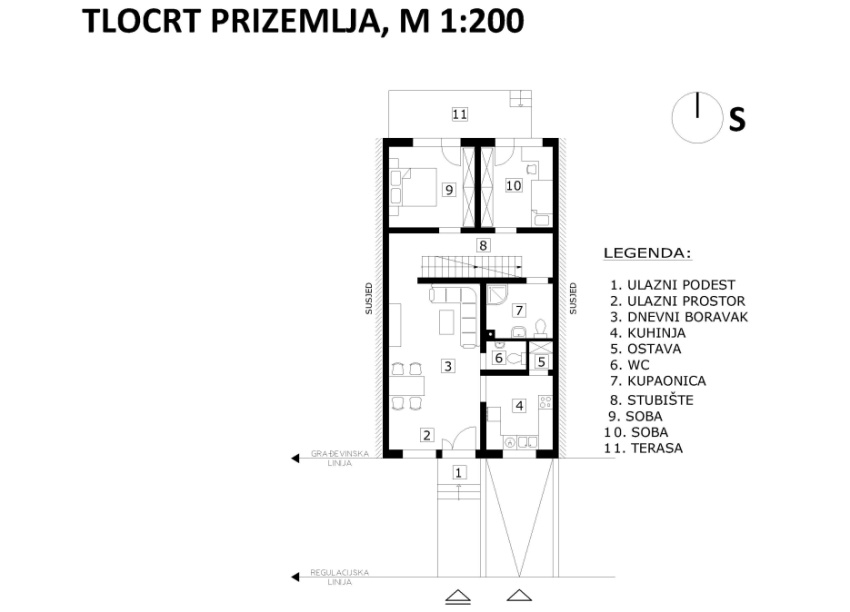 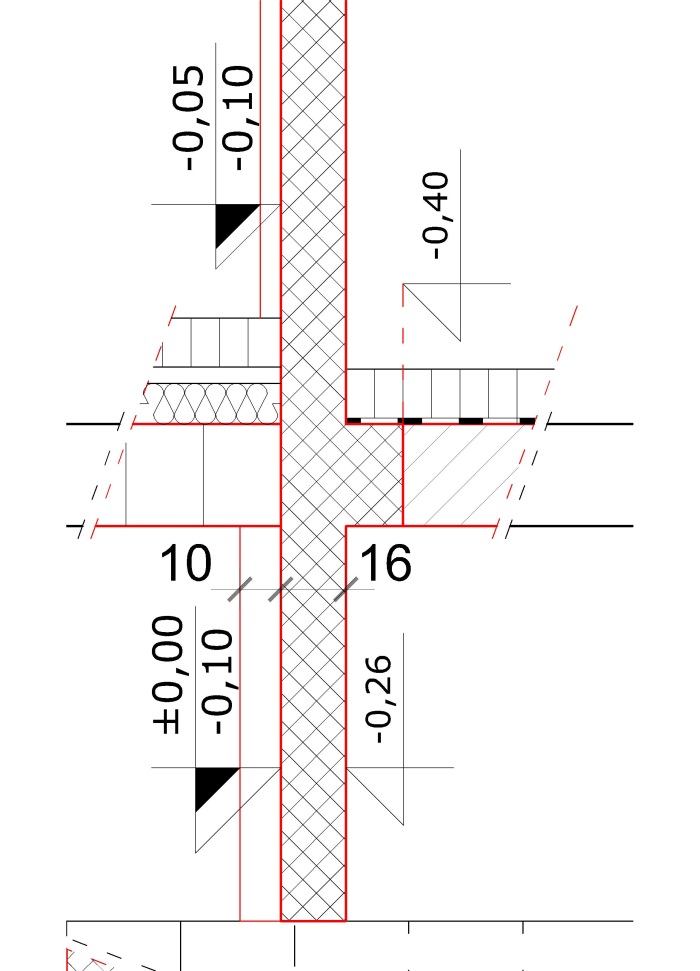 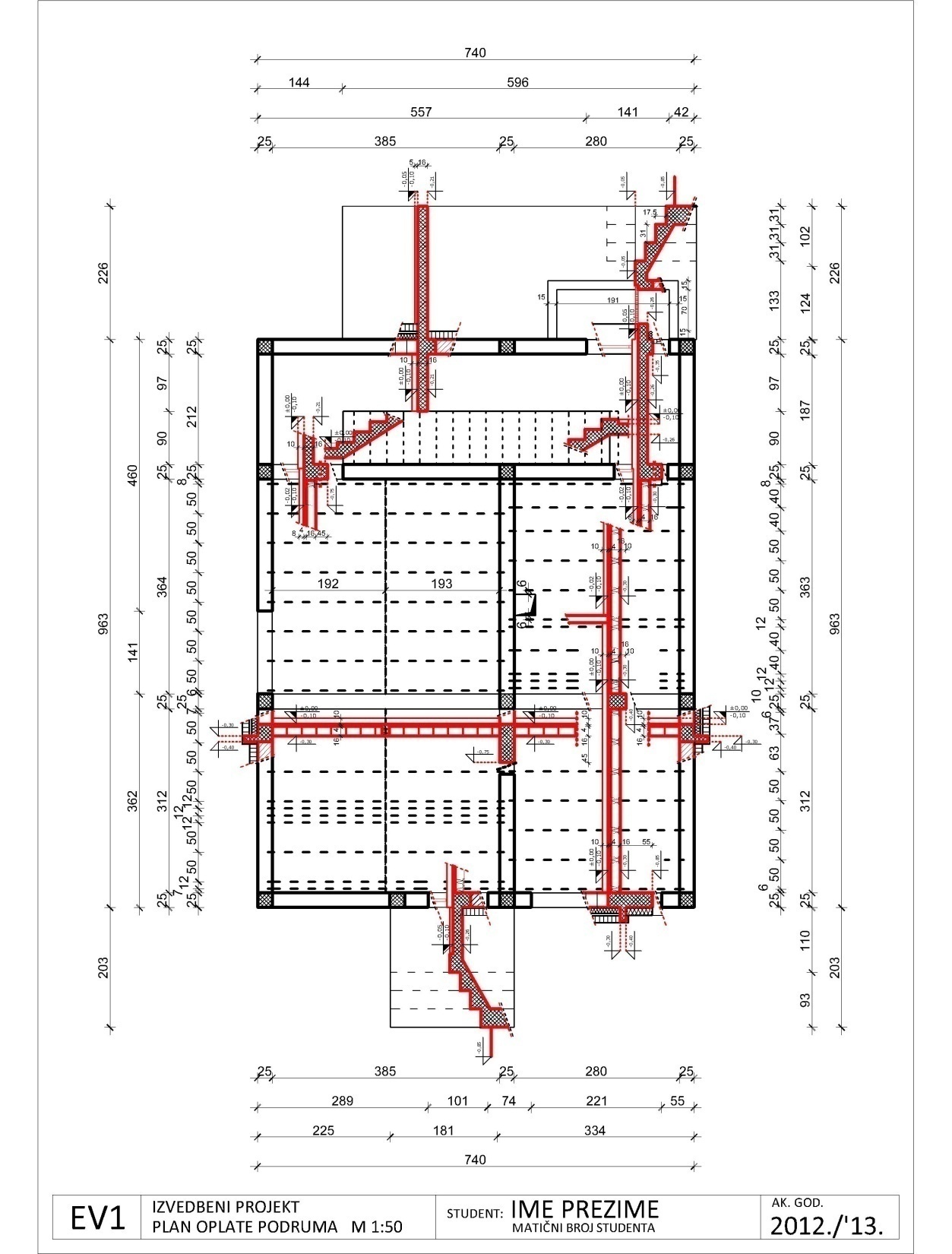 PLAN OPLATE PODRUMA  M 1:50

DETALJ STROPNE PLOČE TERASE
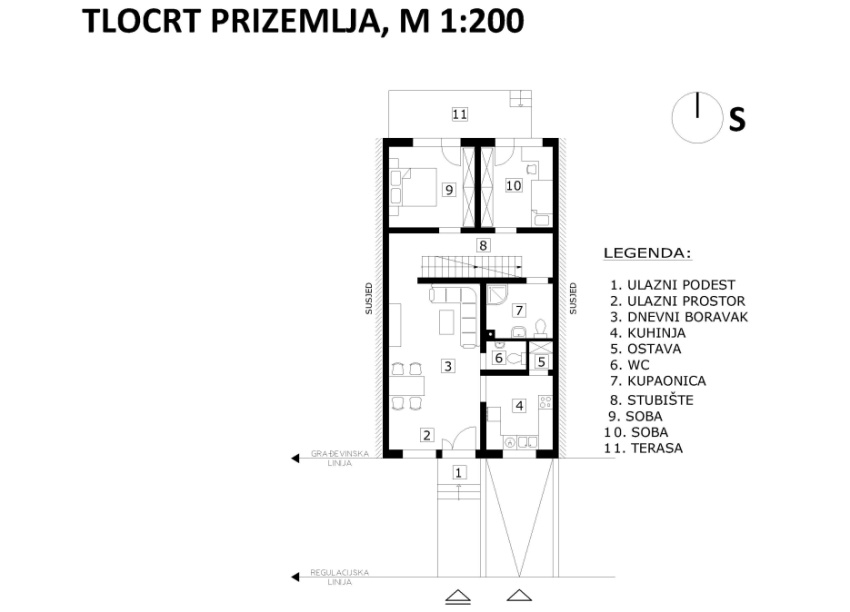 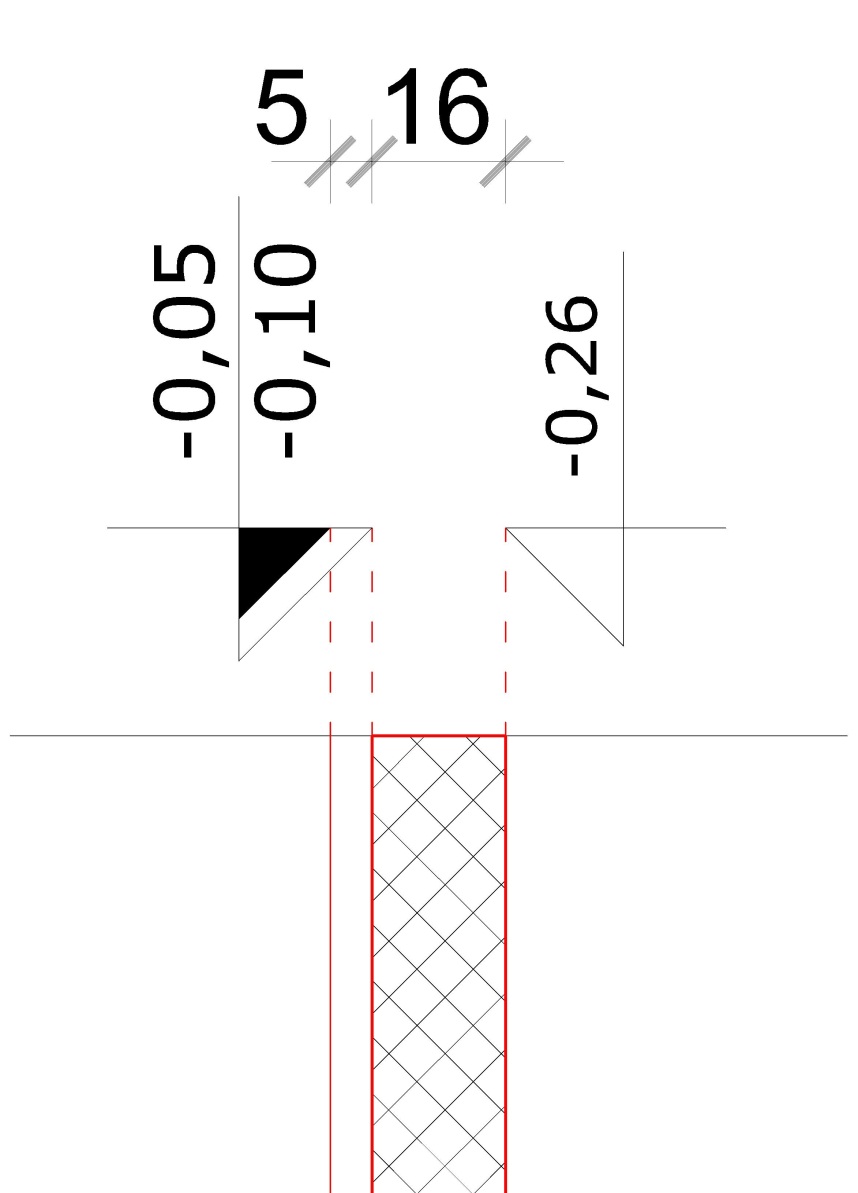 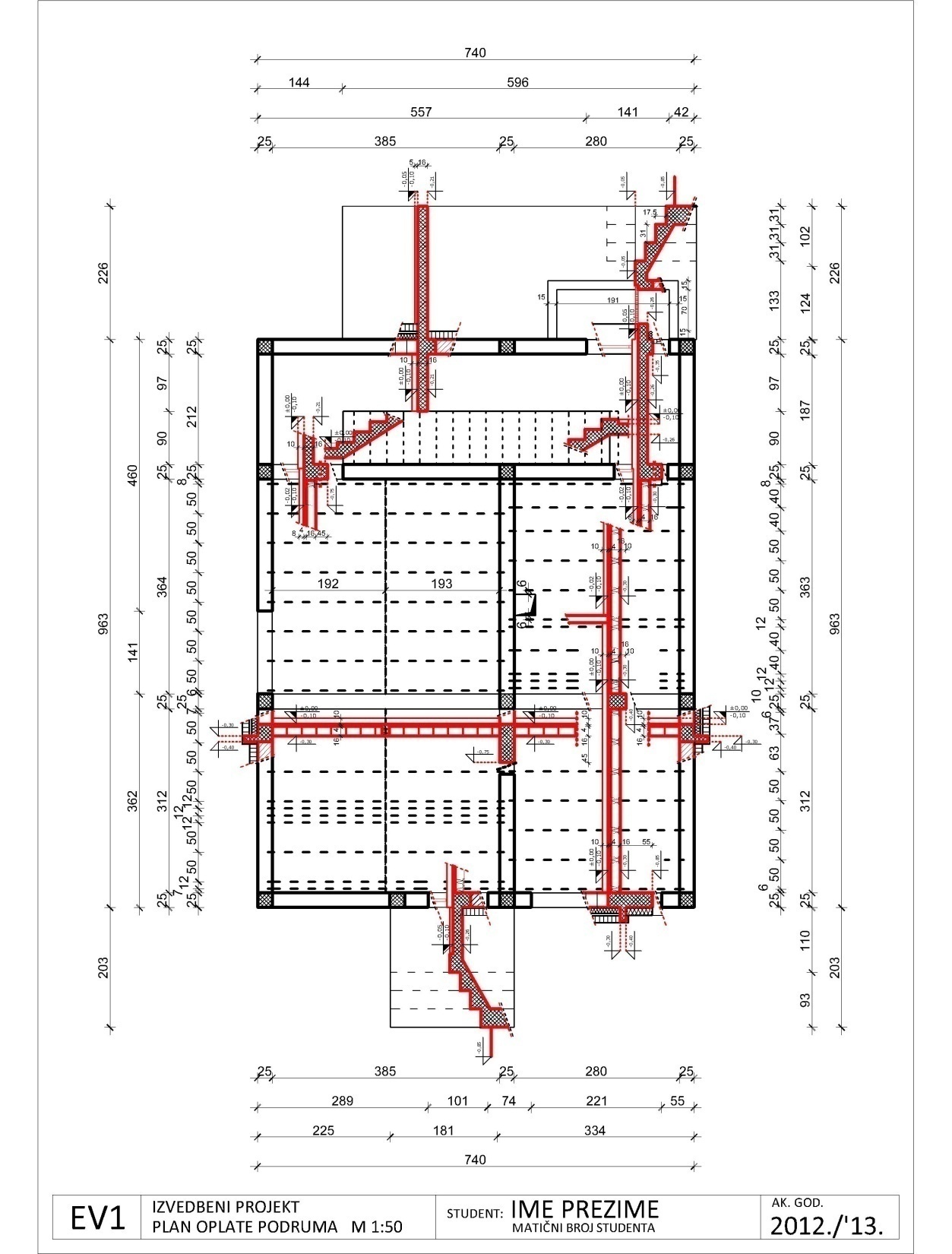 PLAN OPLATE PODRUMA  M 1:50

DETALJ ULAZNOG STUBIŠTA
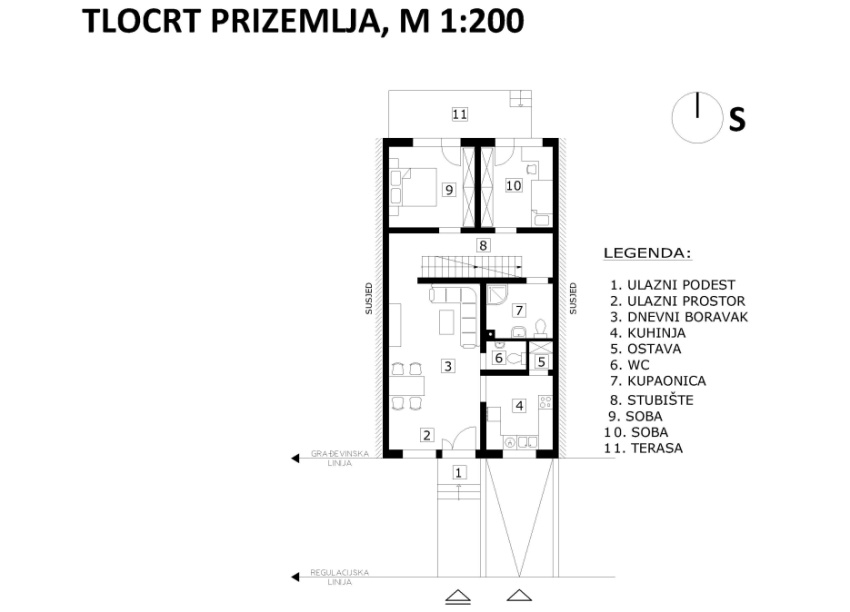 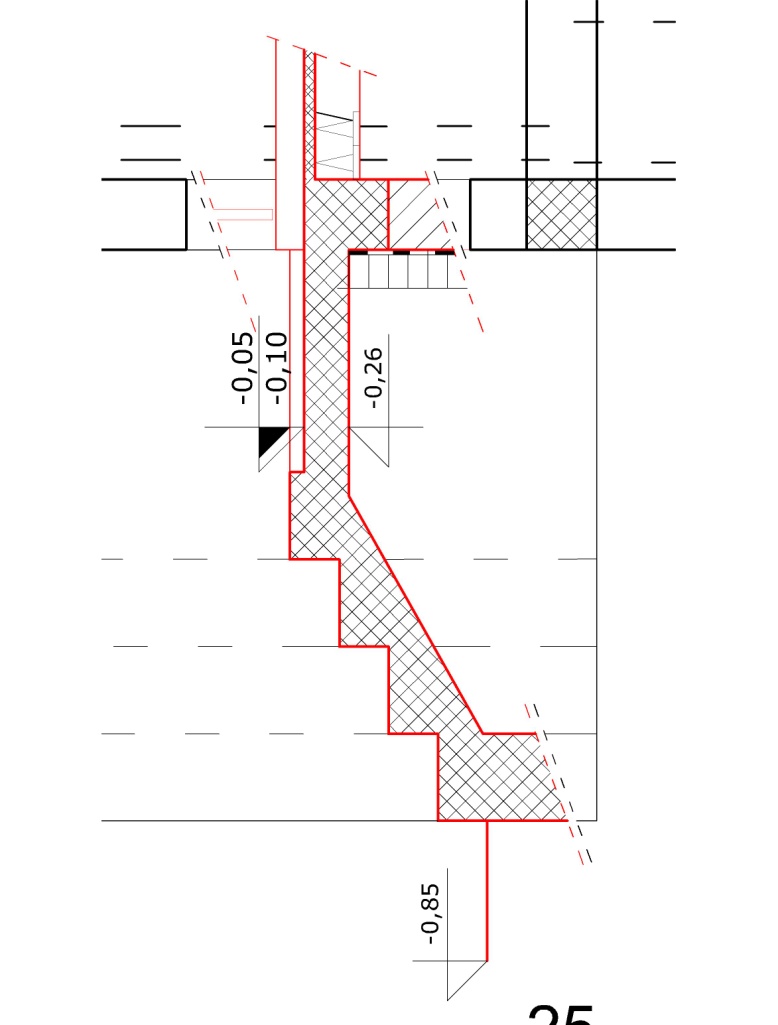 za sljedeći put
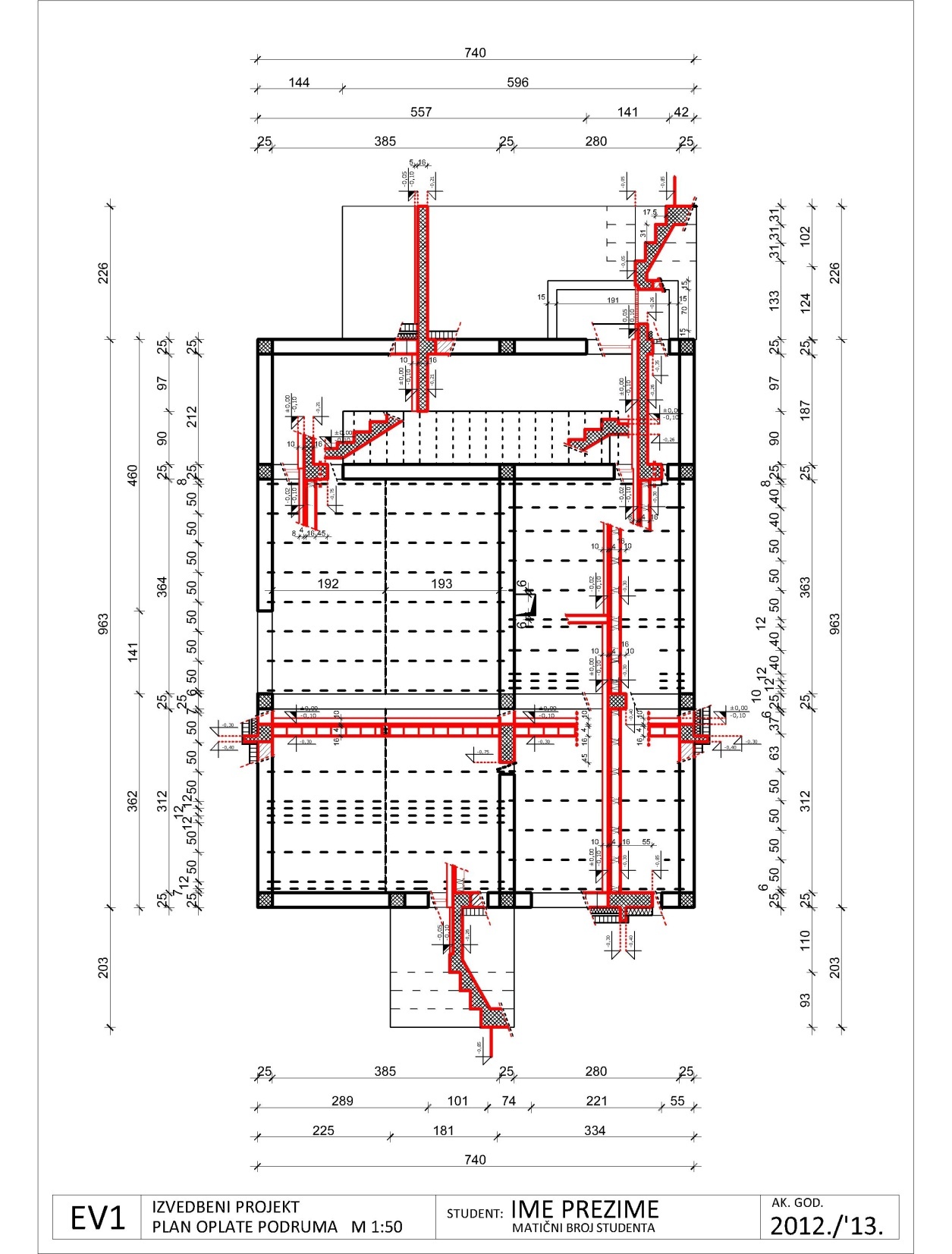 PLAN OPLATE PODRUMA  M 1:50
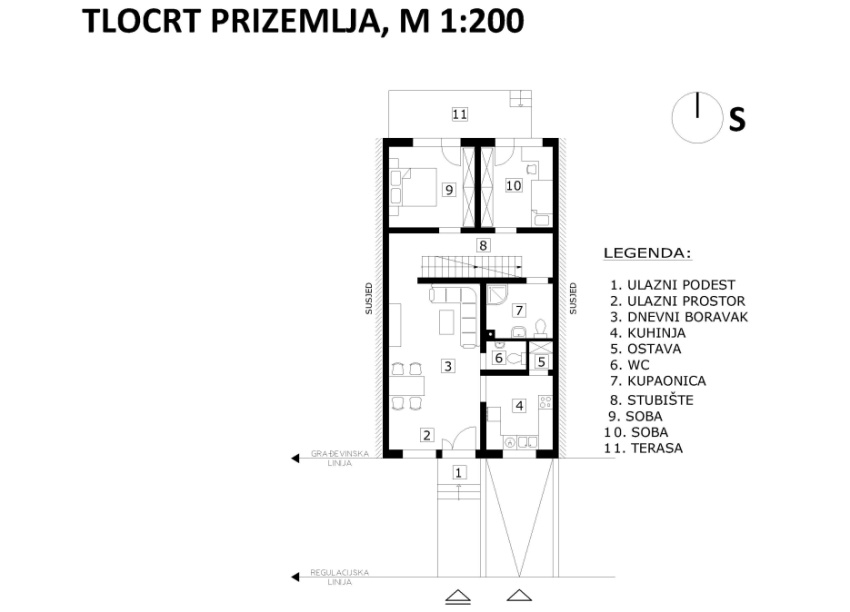